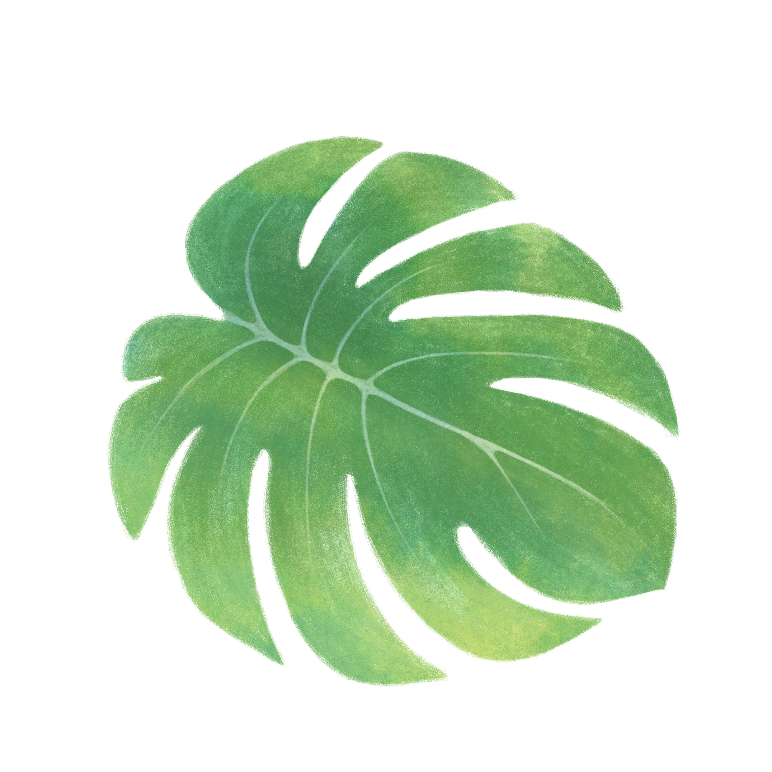 1. Năng lực đặc thù:
 - Thực hiện được phép trừ trong phạm vi 100 000.
 - Tính nhẩm được phép trừ các số tròn nghìn, tròn chục nghìn trong phạm vi 100 000.
 - So sánh được giá trị của hai biểu thức liên quan đến phép cộng, trừ bằng cách tính giá trị cùa biếu thức.
 - Giải được bài toán thực tế liên quan đến phép trừ trong phạm vi 100 000.
- Phát triển năng lực tính toán, năng lực tư duy và lập luận toán học và năng lực giải quyết vấn đề.
2. Năng lực chung.
- Năng lực tự chủ, tự học: lắng nghe, trả lời câu hỏi, làm bài tập.
- Năng lực giải quyết vấn đề và sáng tạo: tham gia trò chơi, vận dụng.
- Năng lực giao tiếp và hợp tác: hoạt động nhóm.
3. Phẩm chất.
- Phẩm chất nhân ái: Có ý thức giúp đỡ lẫn nhau trong hoạt động nhóm để hoàn thành nhiệm vụ.
- Phẩm chất chăm chỉ: Chăm chỉ suy nghĩ, trả lời câu hỏi; làm tốt các bài tập.
- Phẩm chất trách nhiệm: Giữ trật tự, biết lắng nghe, học tập nghiêm túc.
II. ĐỒ DÙNG DẠY HỌC 
- Kế hoạch bài dạy, bài giảng Power point.
- SGK và các thiết bị, học liệu phụ vụ cho tiết dạy.
III. HOẠT ĐỘNG DẠY HỌC
Yêu 
cầu 
cần 
đạt
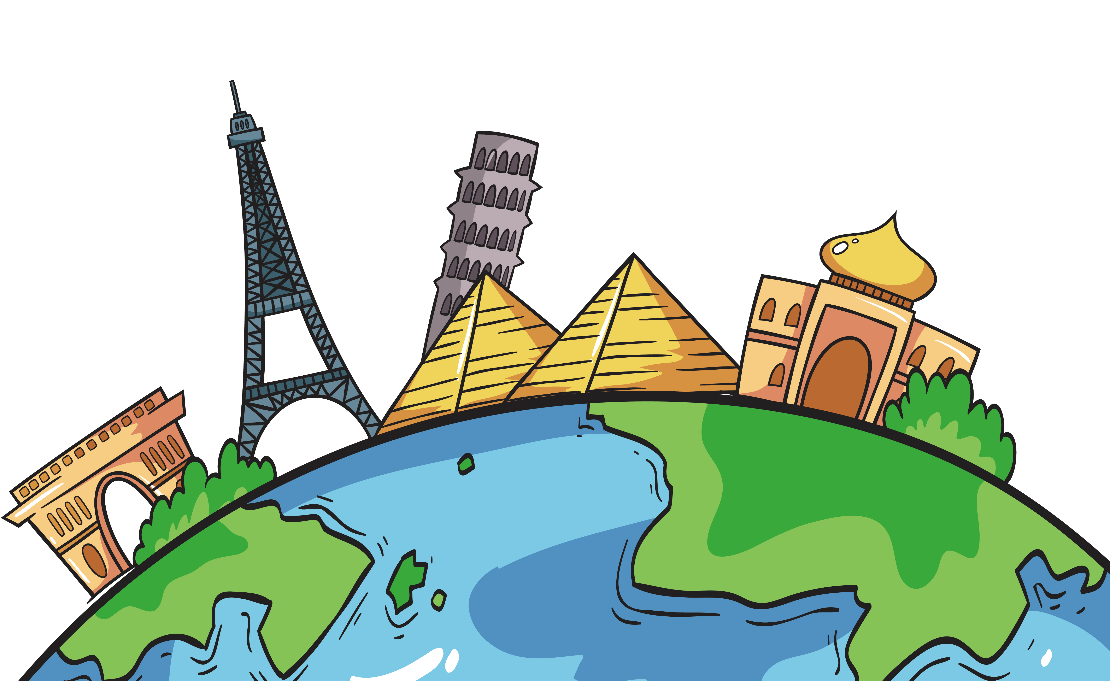 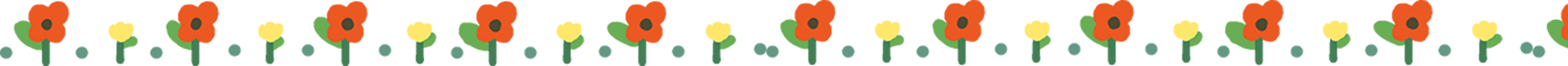 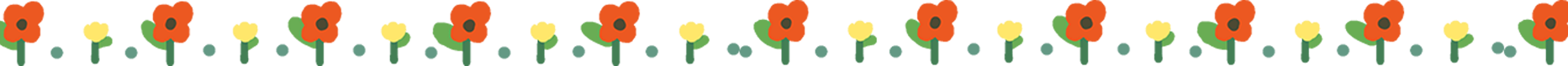 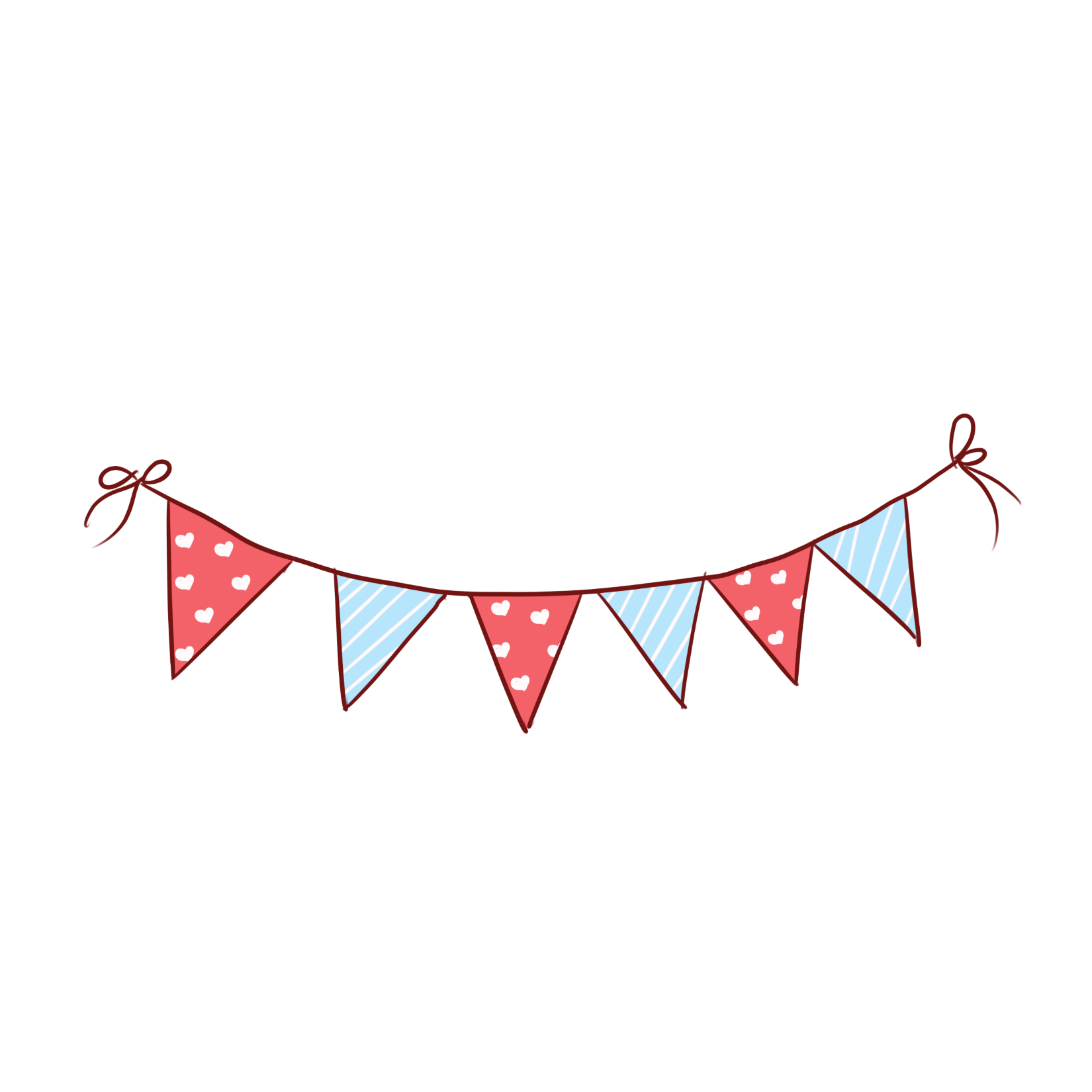 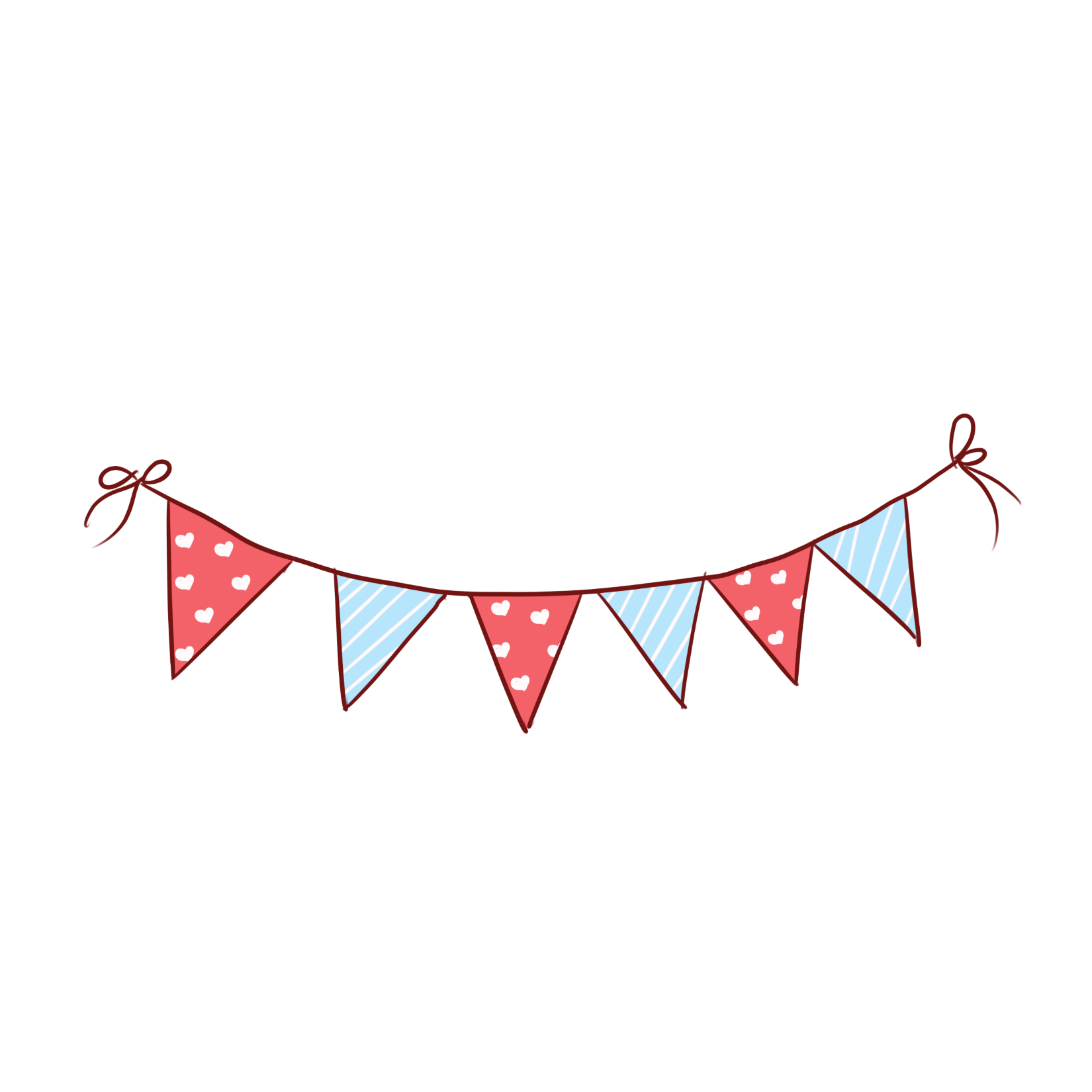 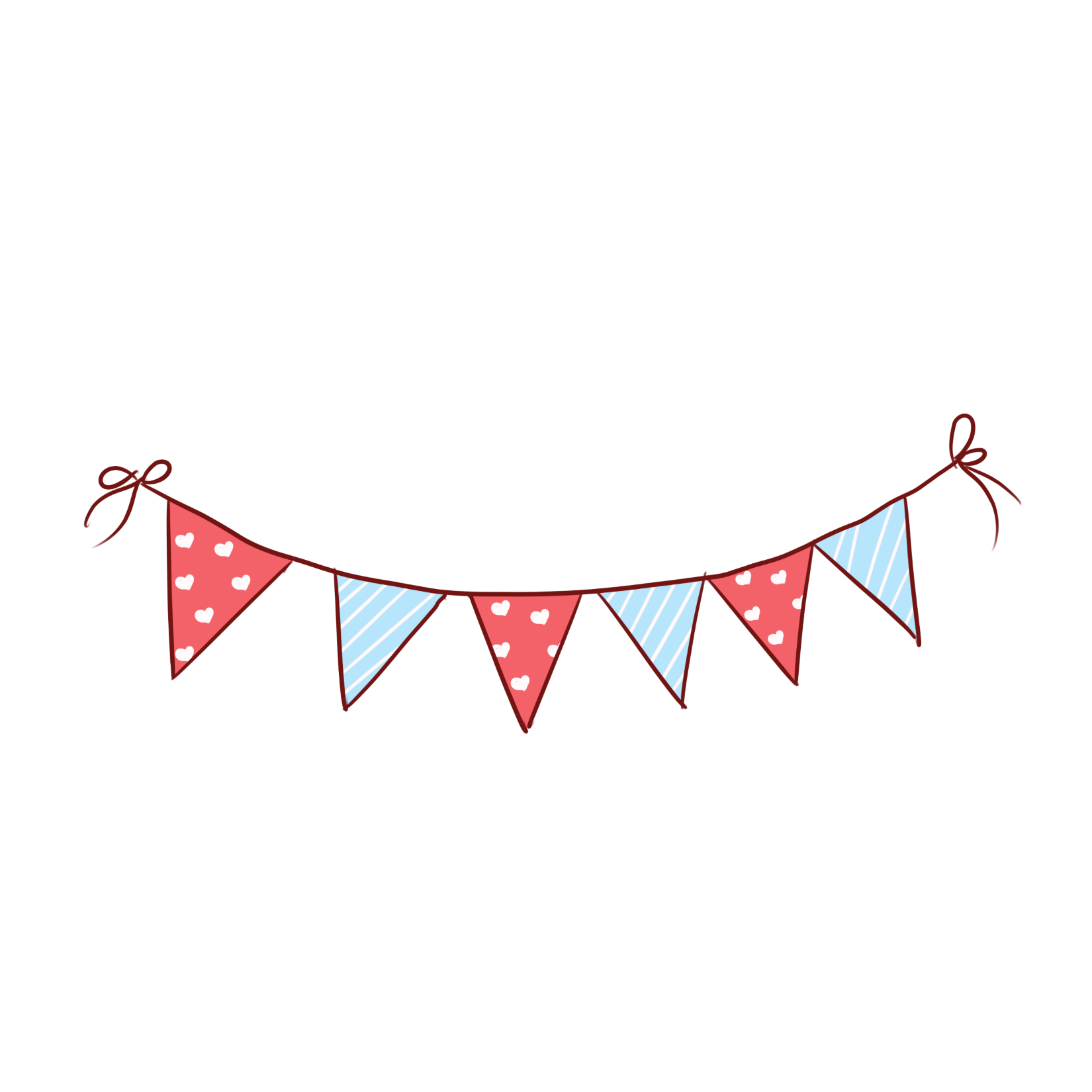 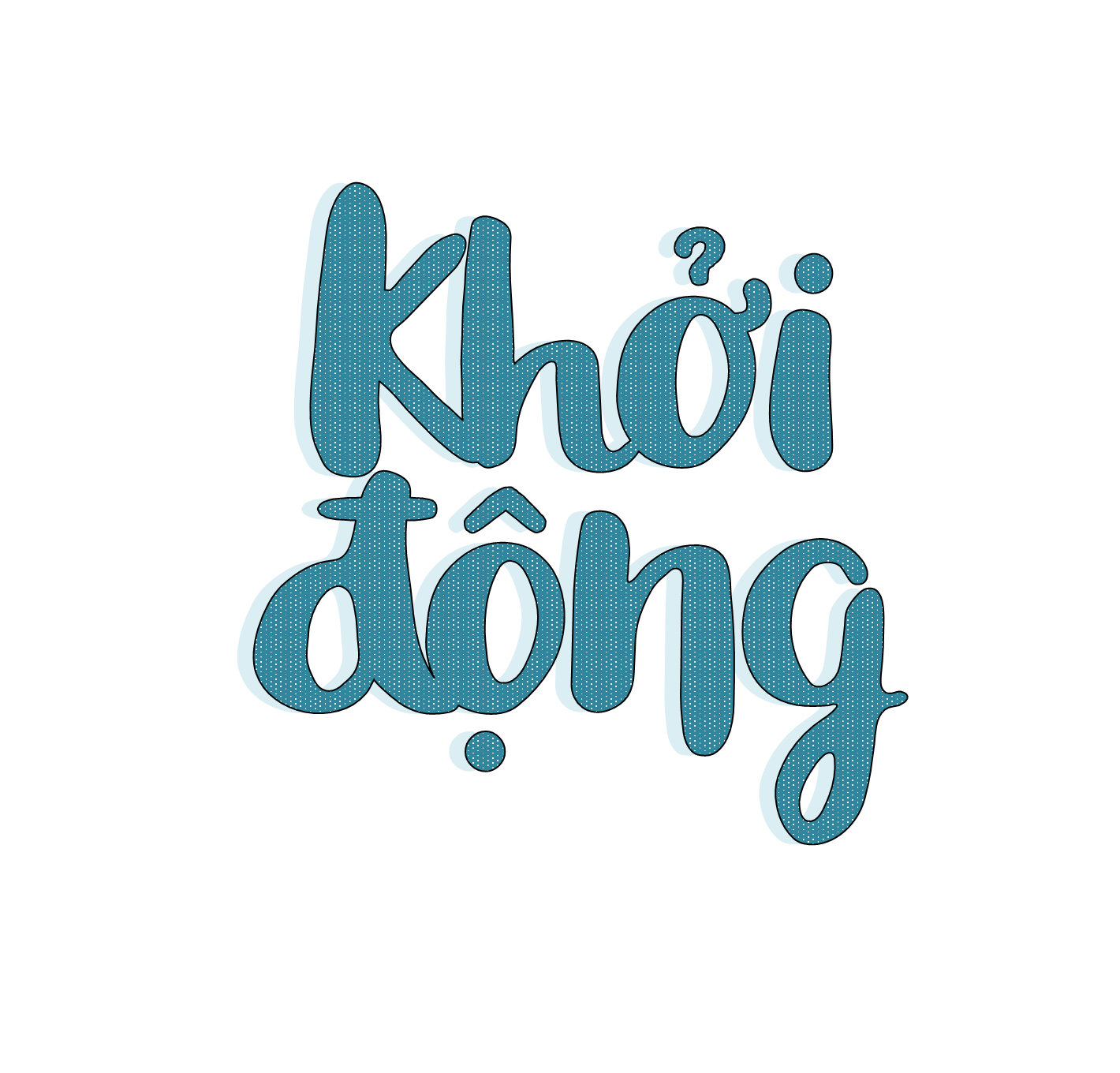 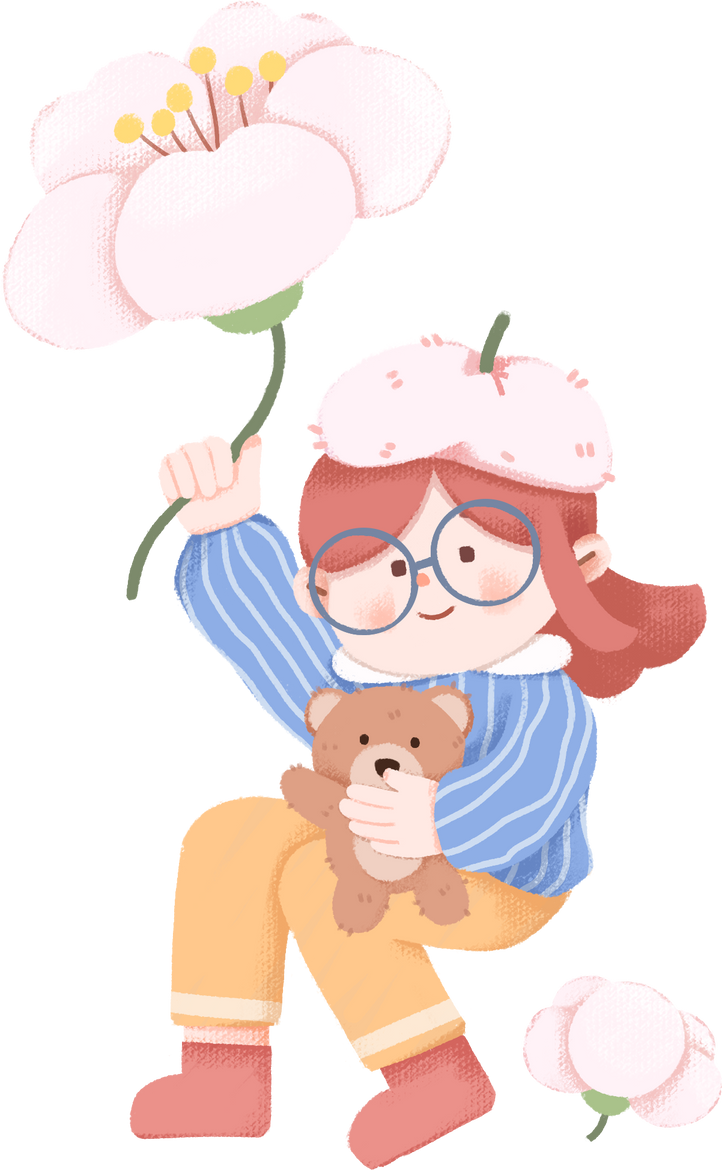 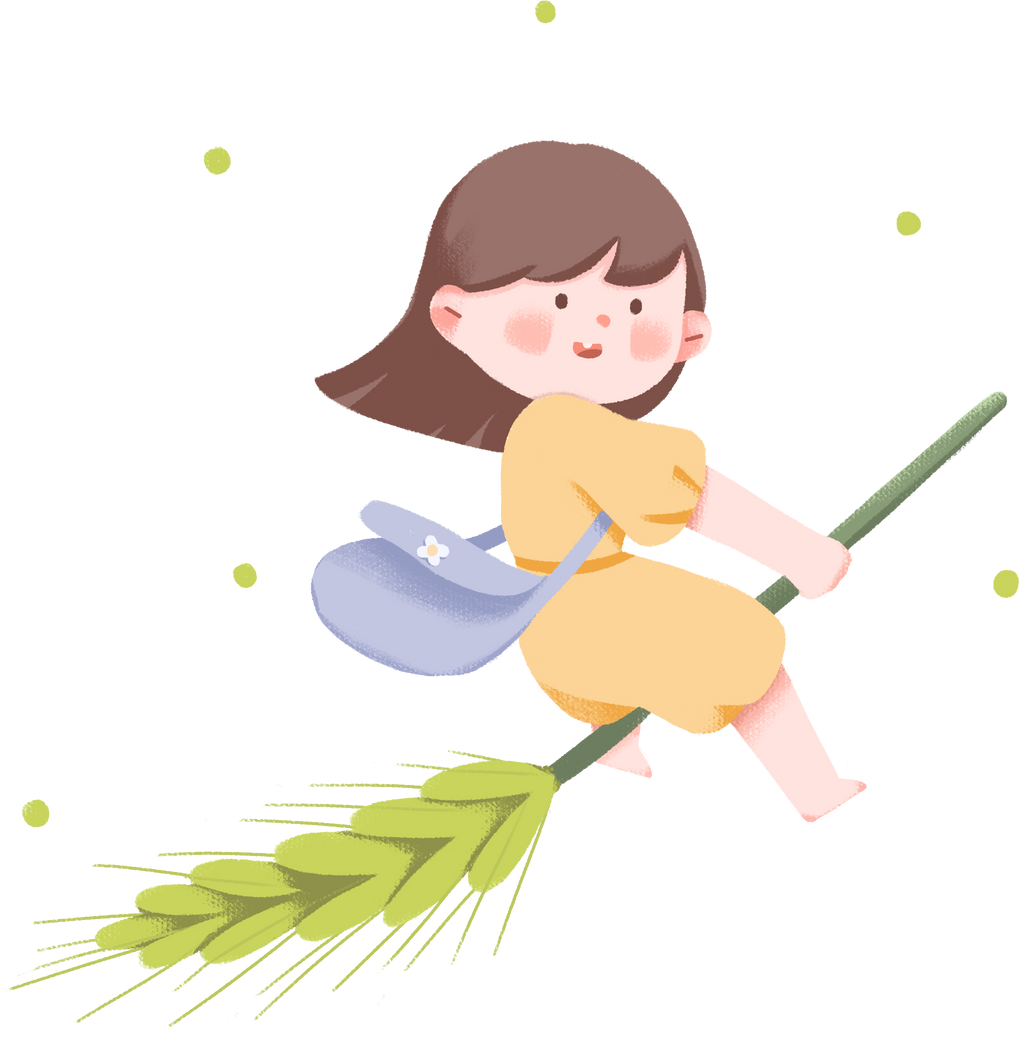 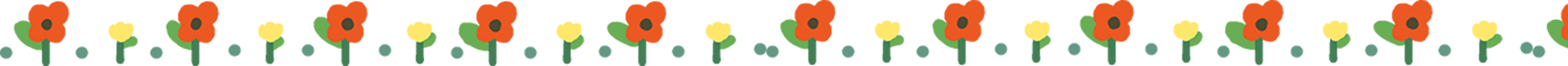 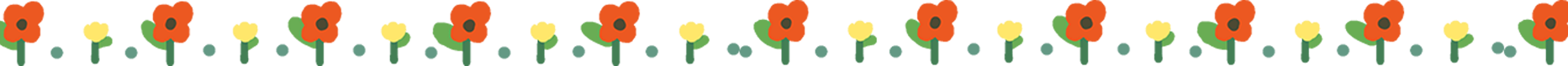 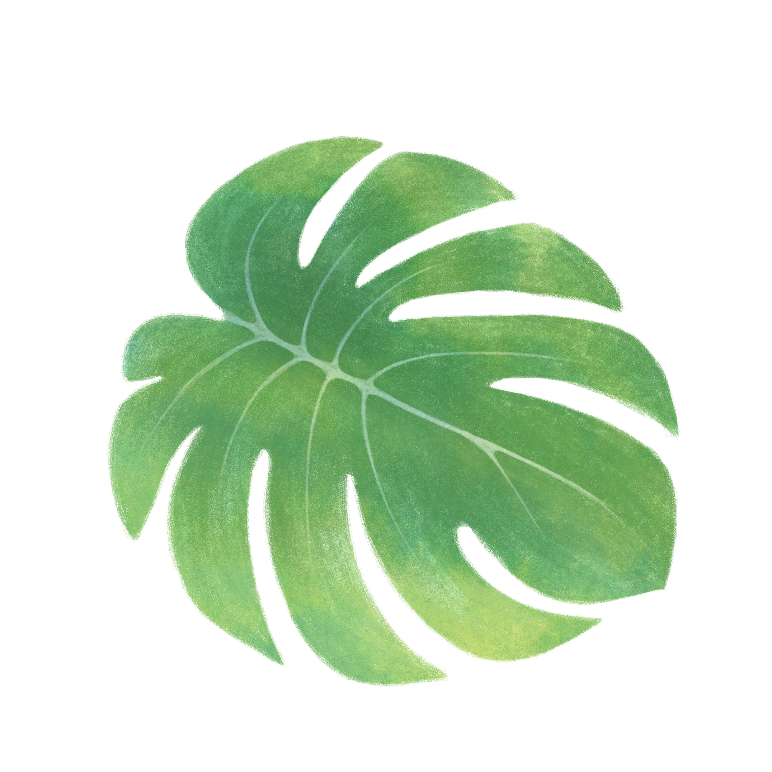 Thứ...ngày...tháng...năm 2023
Toán
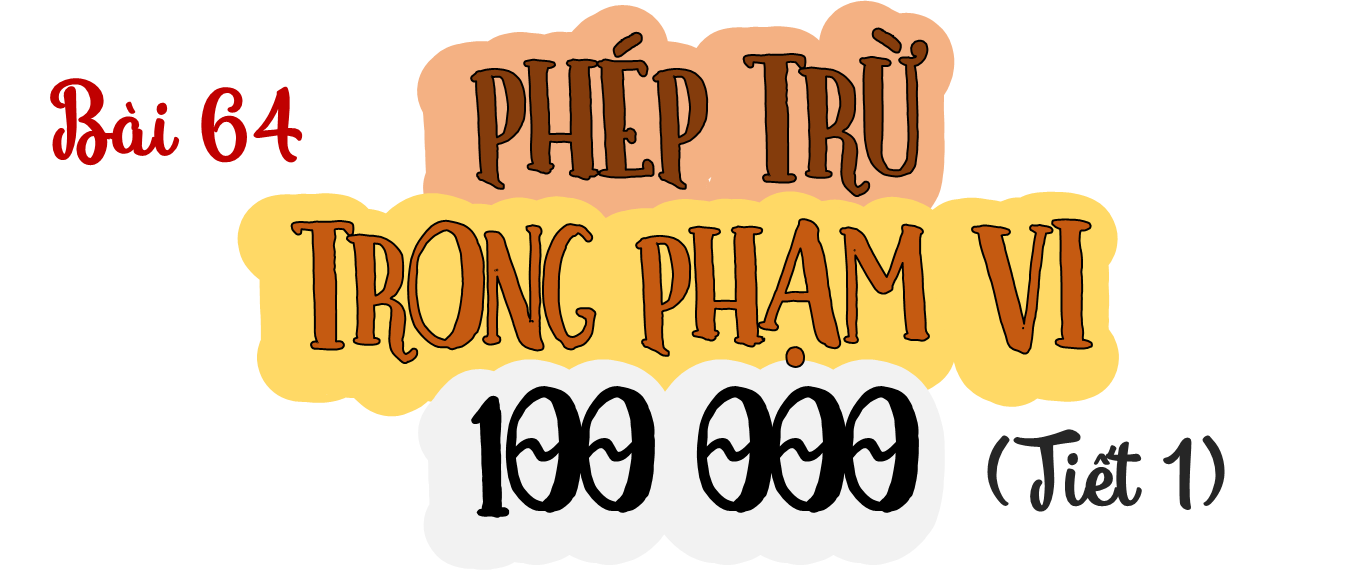 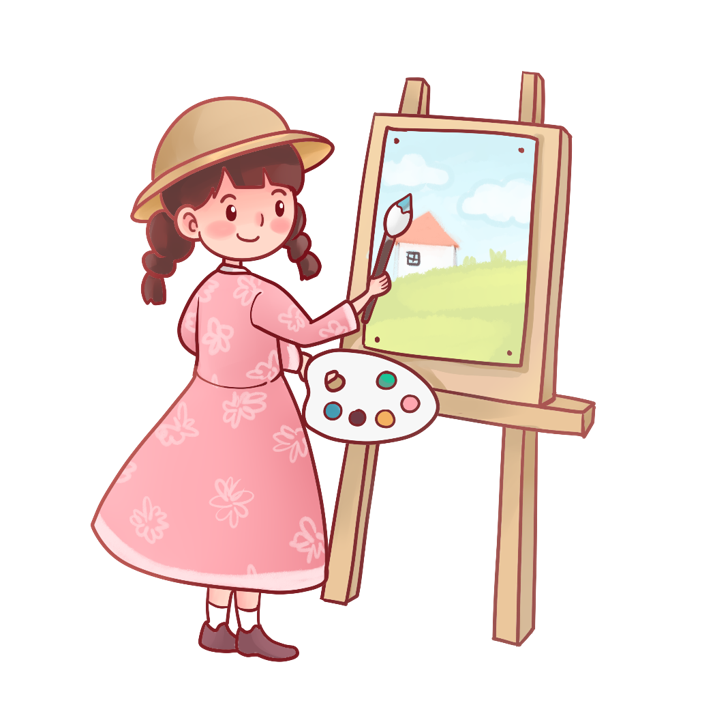 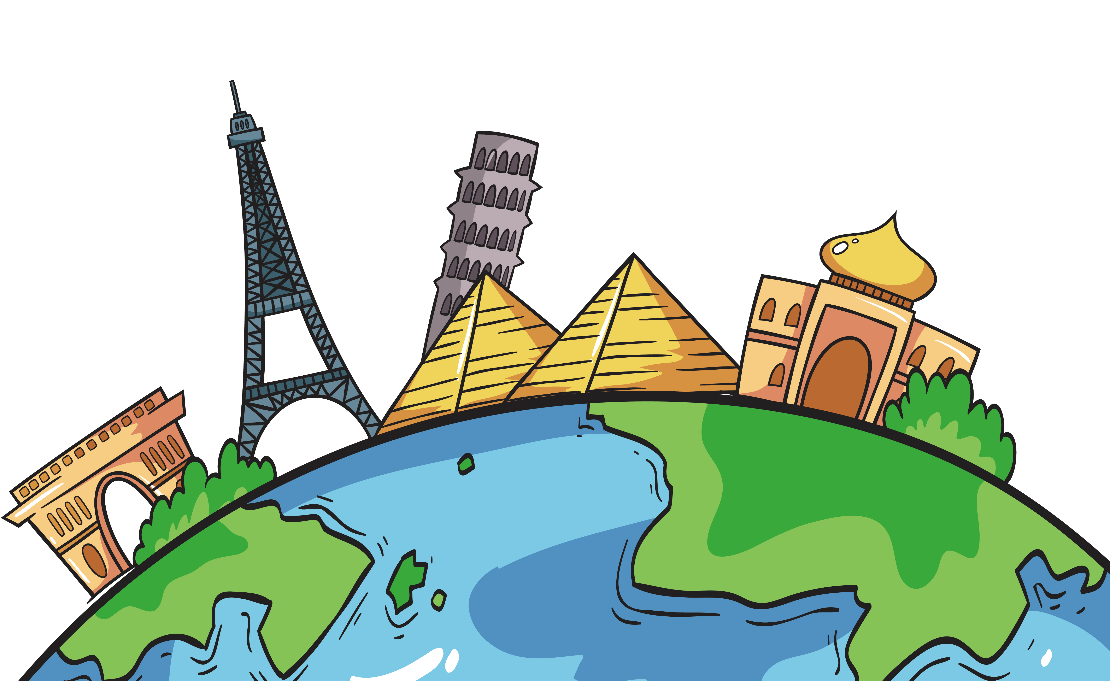 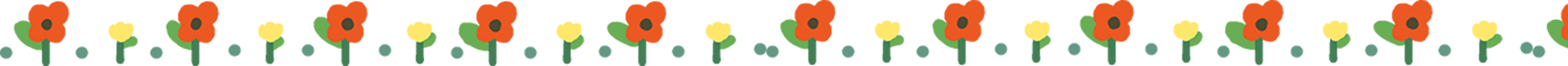 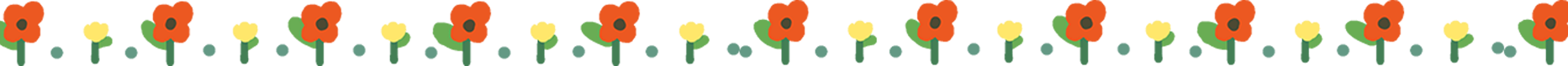 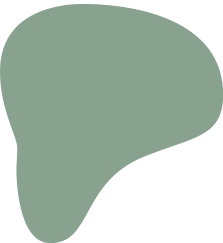 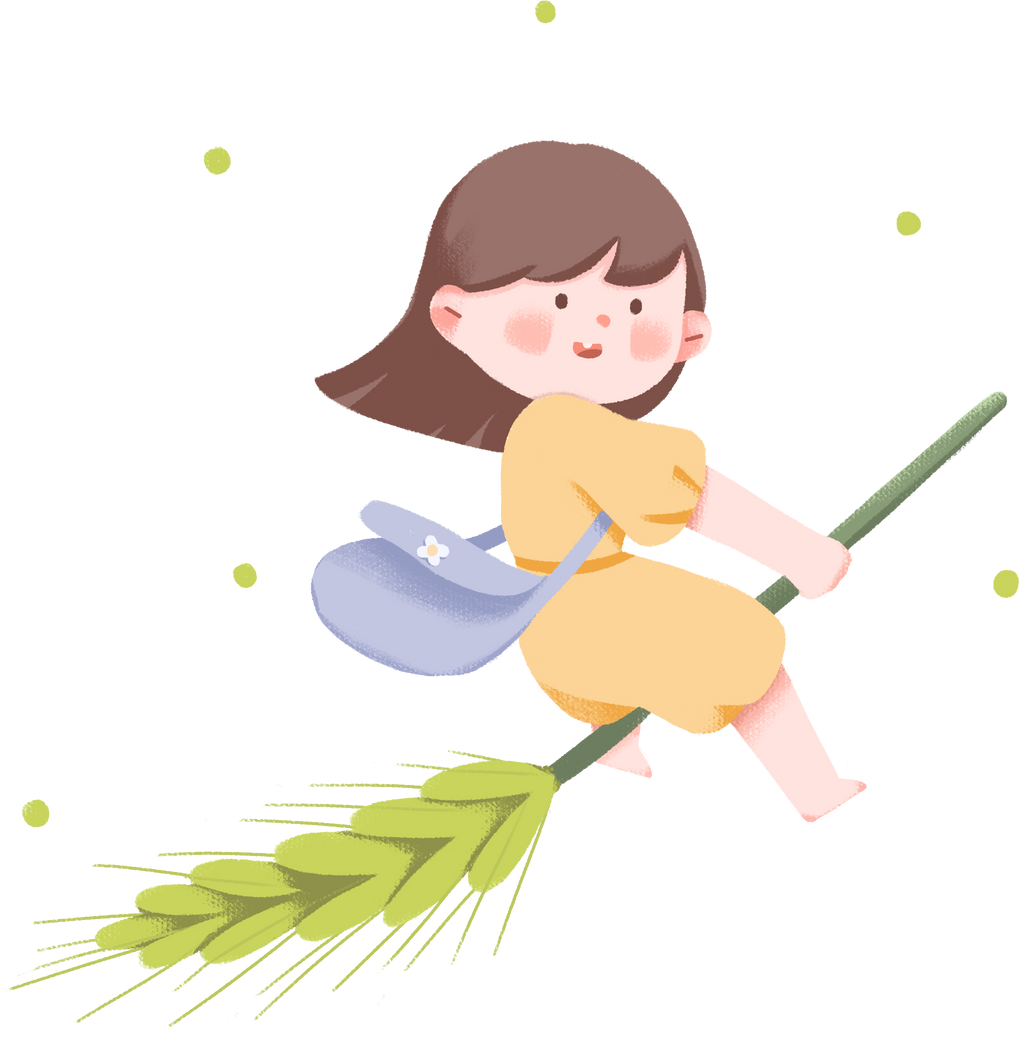 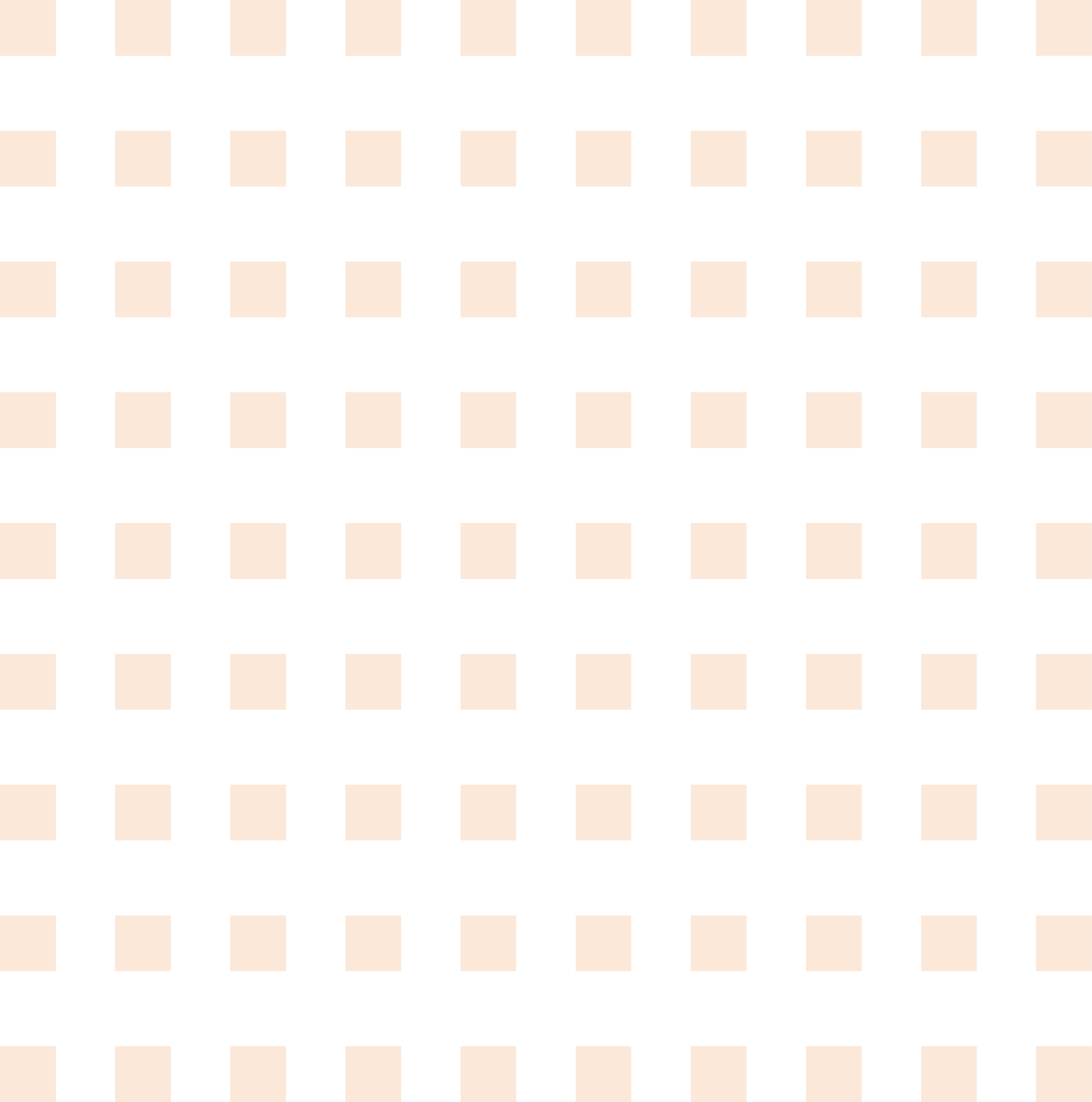 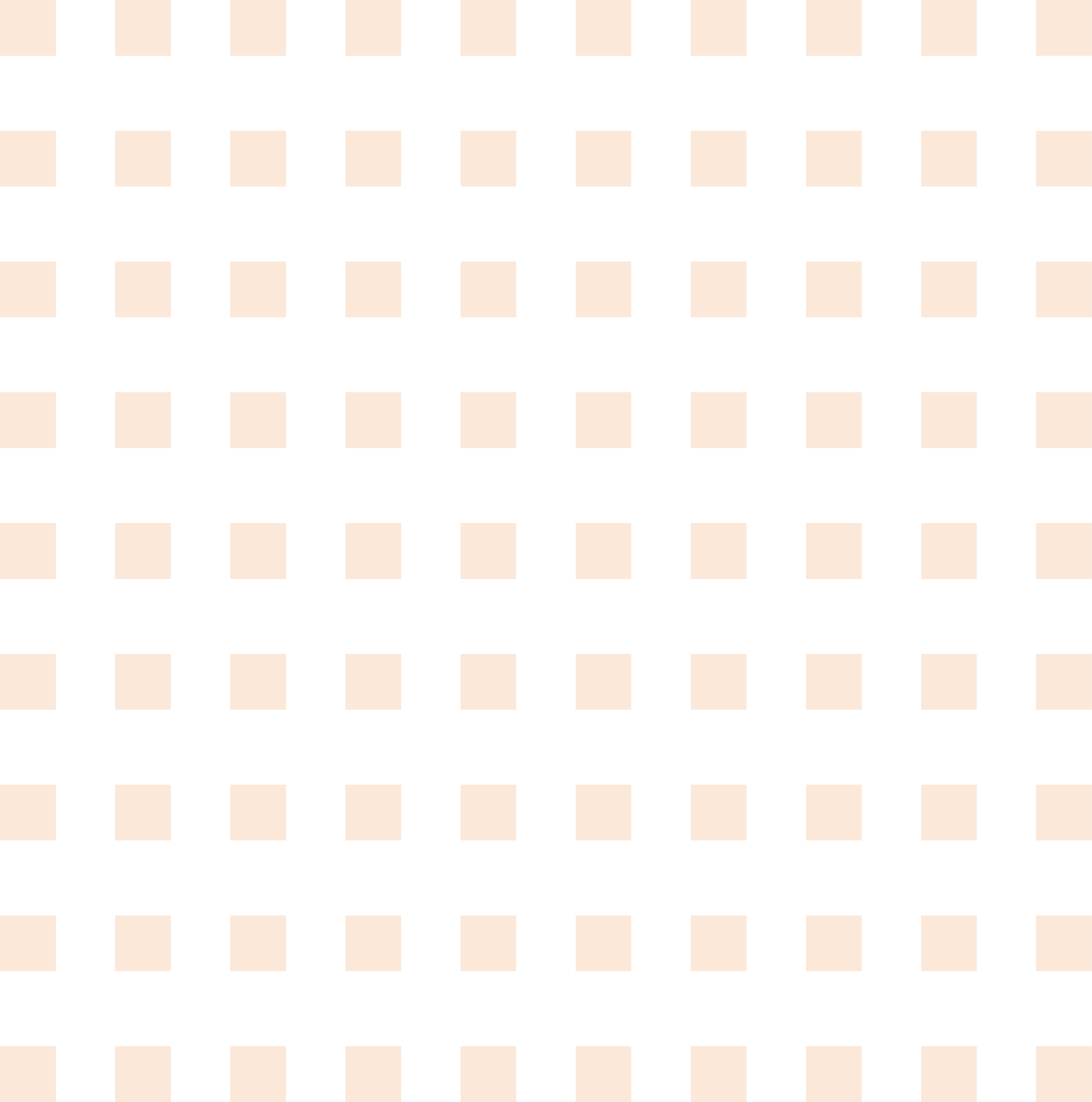 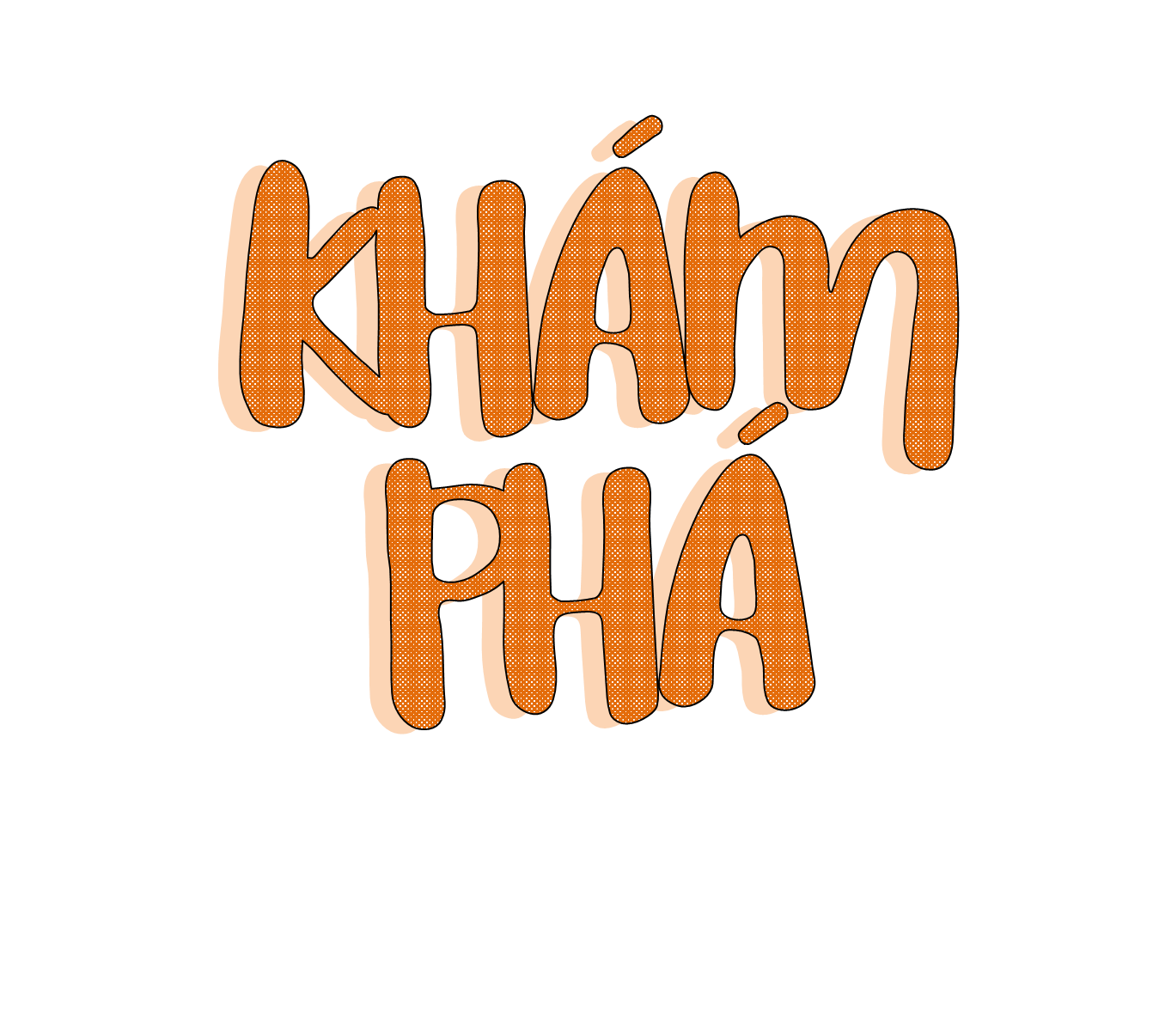 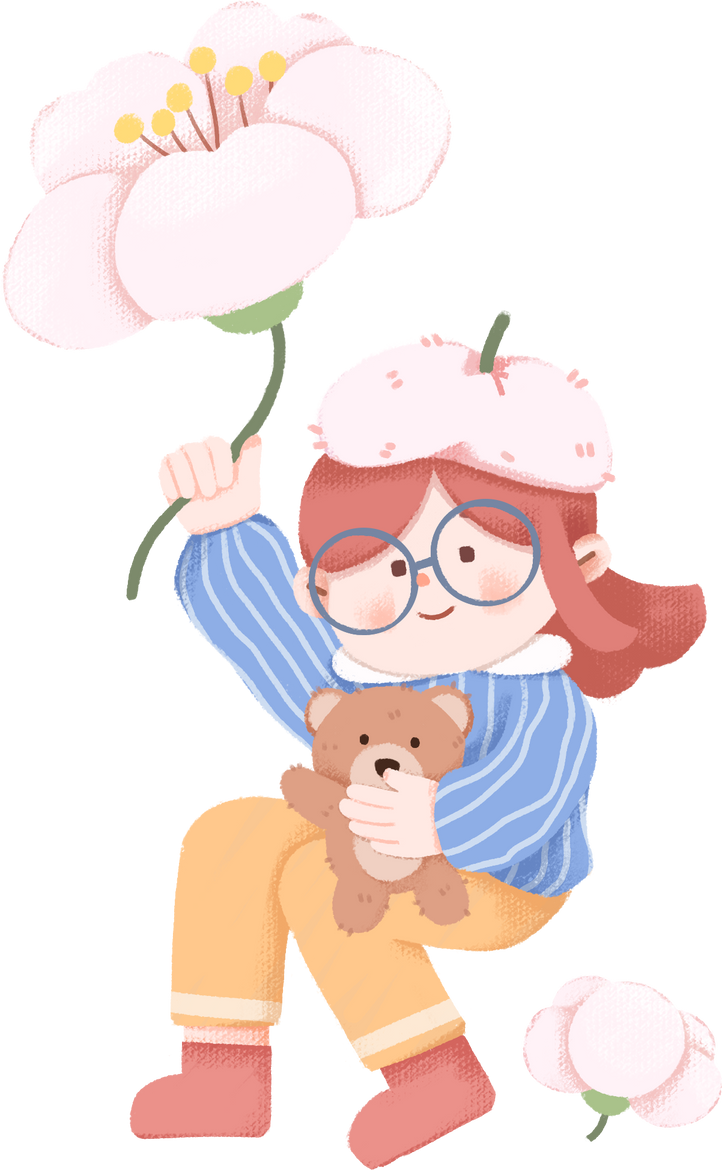 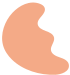 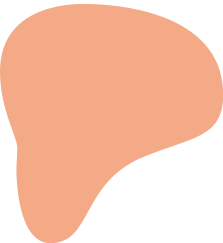 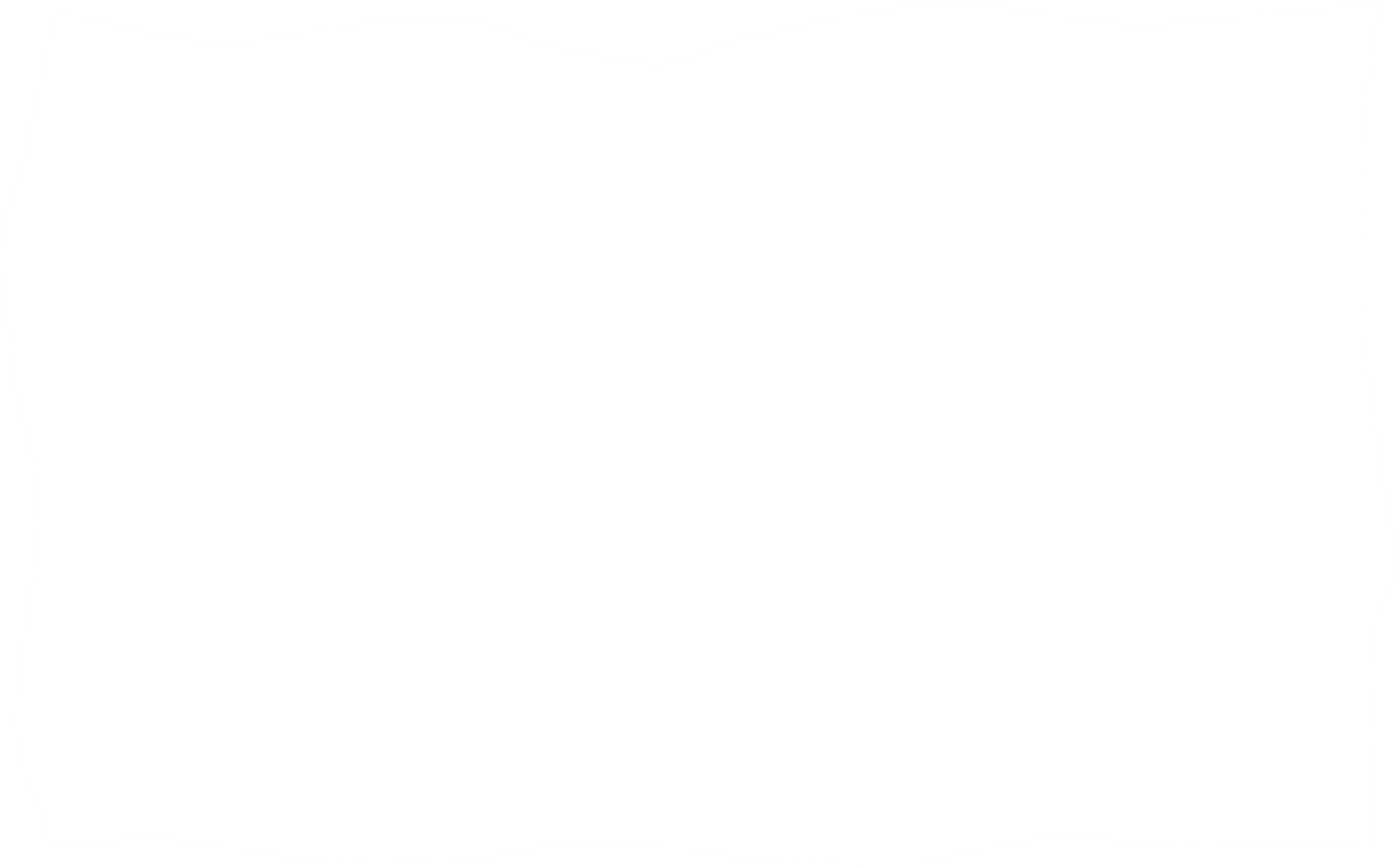 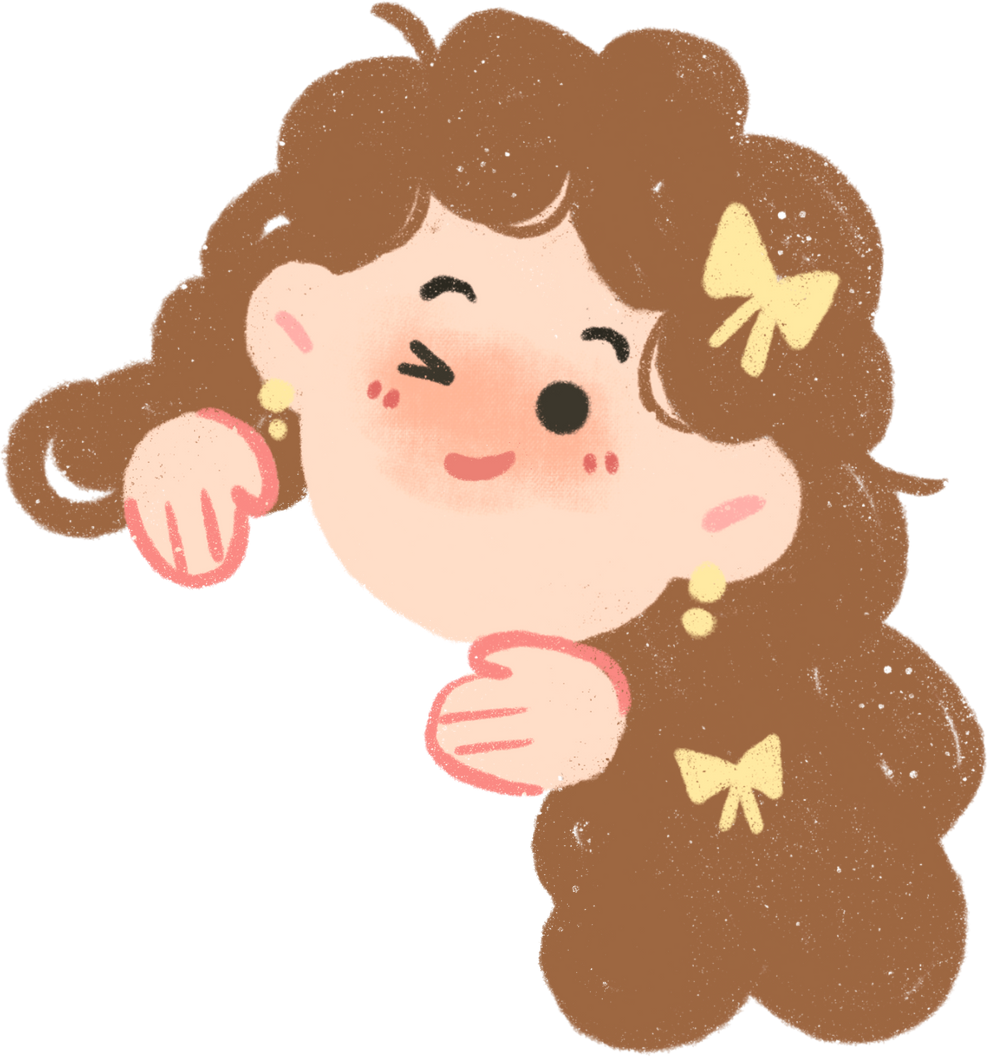 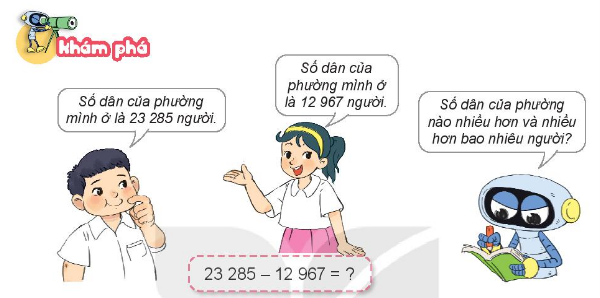 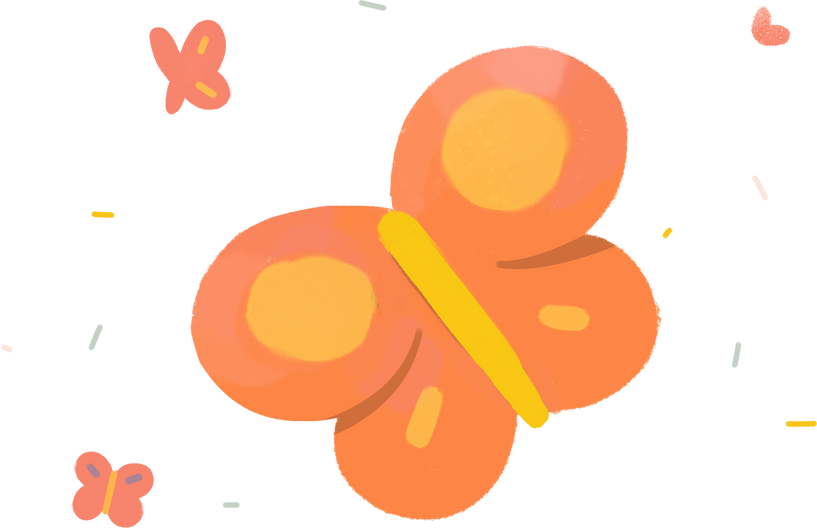 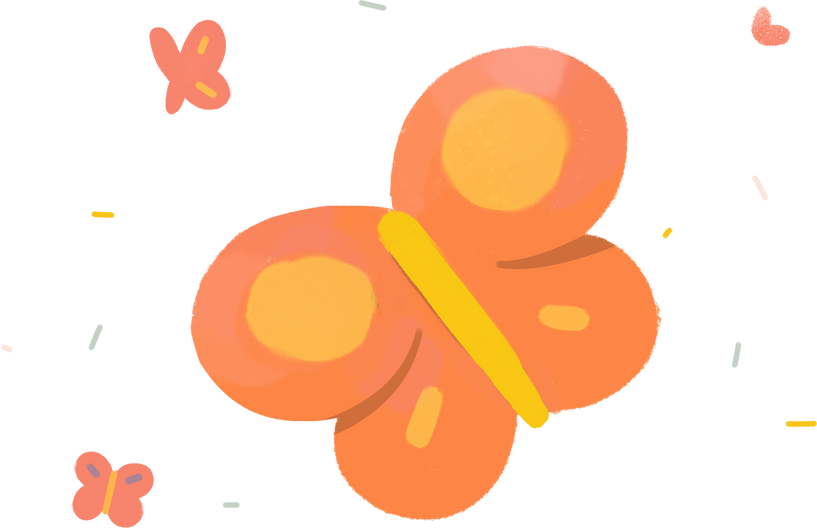 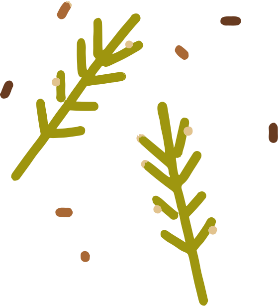 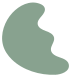 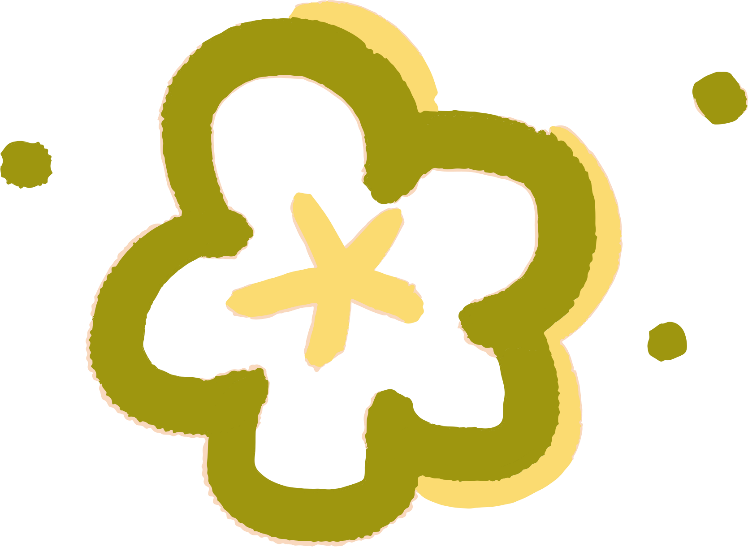 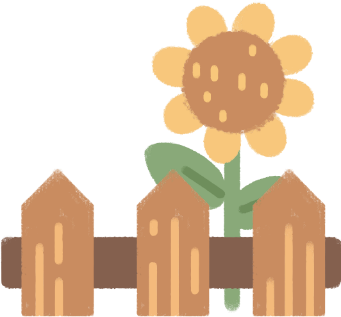 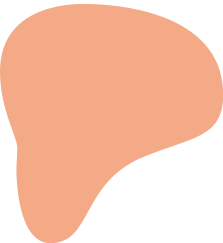 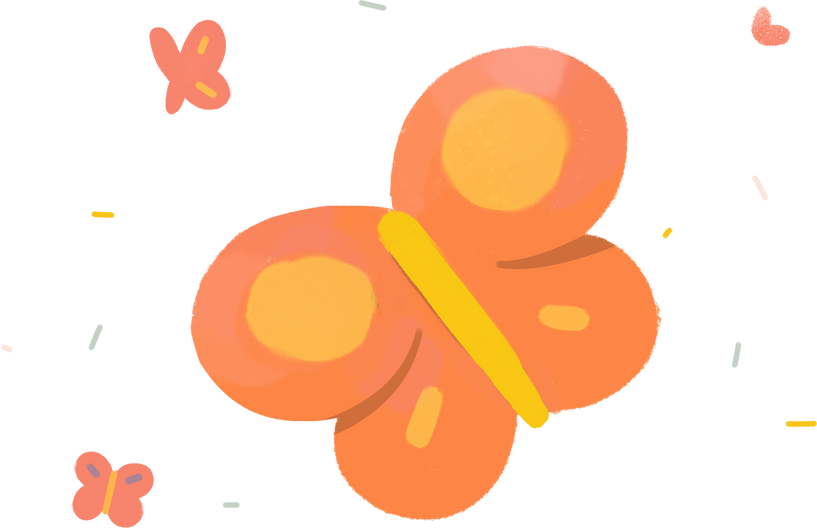 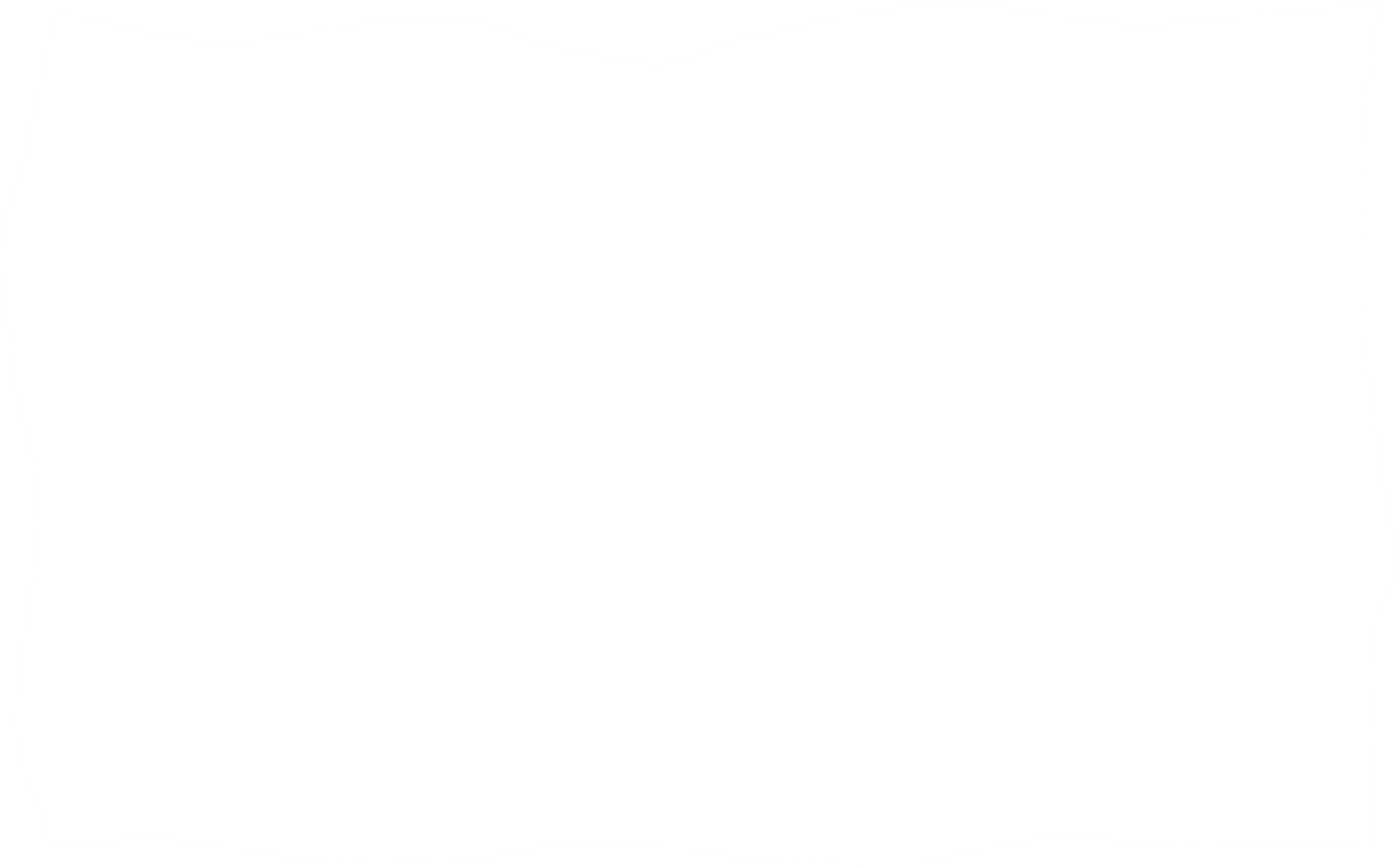 23 285 – 12 967 = ?
5 không trừ được 7, lấy 15 trừ 7 bằng 8, viết 8 nhớ 1.
8 trừ 1 bằng 7, 7 trừ 6 bằng 1, viết 1
2 không trừ được 9, lấy 12 trừ 9 bằng 3, viết 3 nhớ 1.
3 trừ 1 bằng 2; 2 trừ 2 bằng 0, viết 0.
2 trừ 1 bằng 1; viết 1.
23 285
12 967
1
8
3
0
1
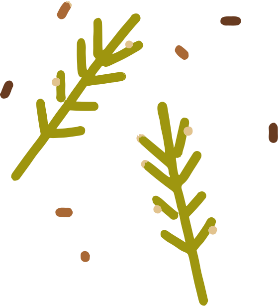 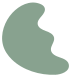 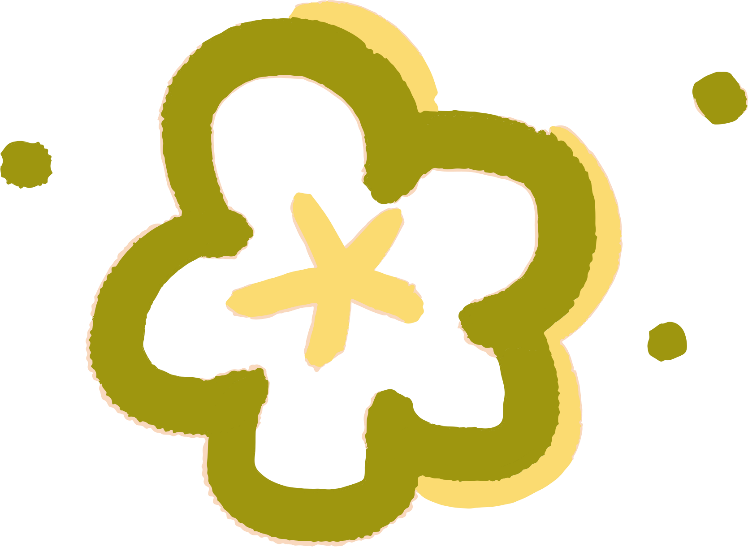 23 285 – 12 967 = 10 318
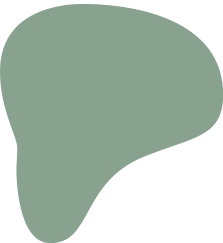 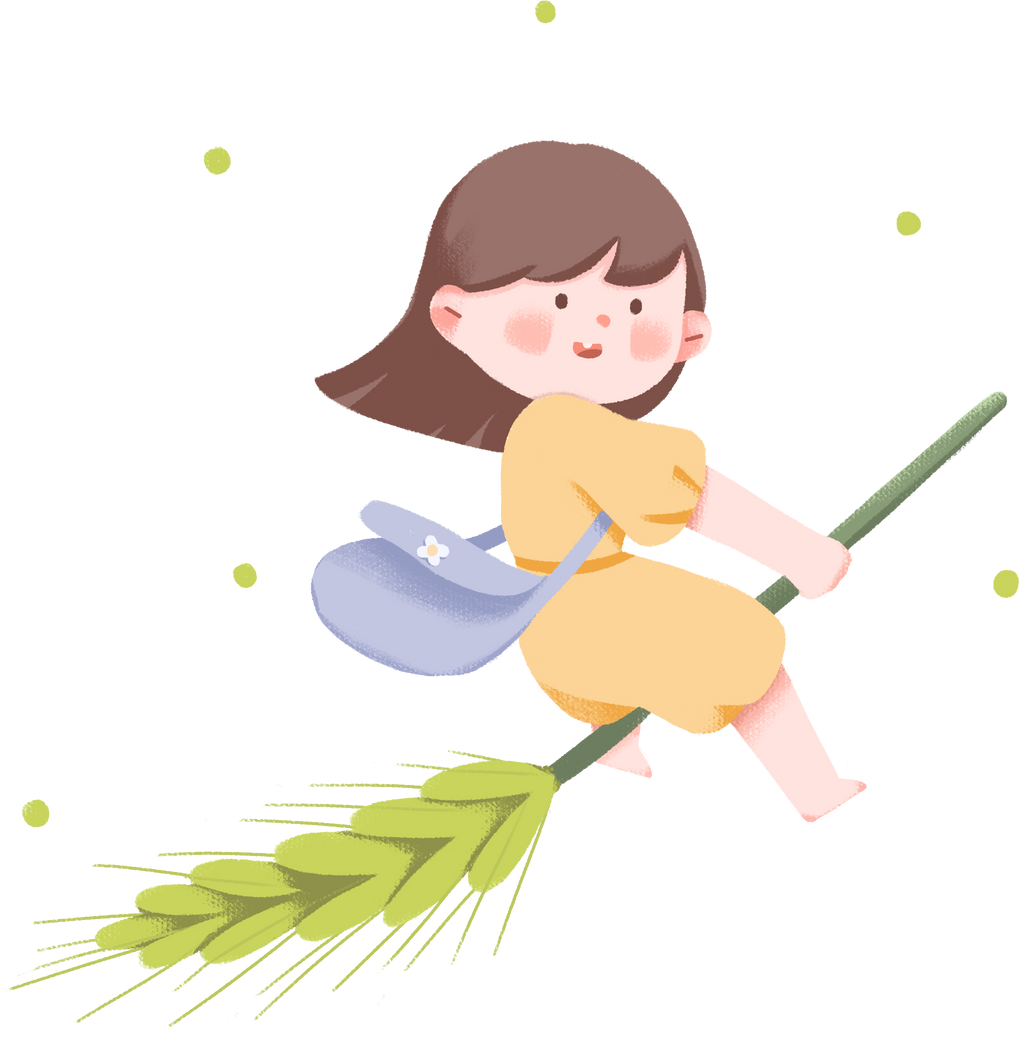 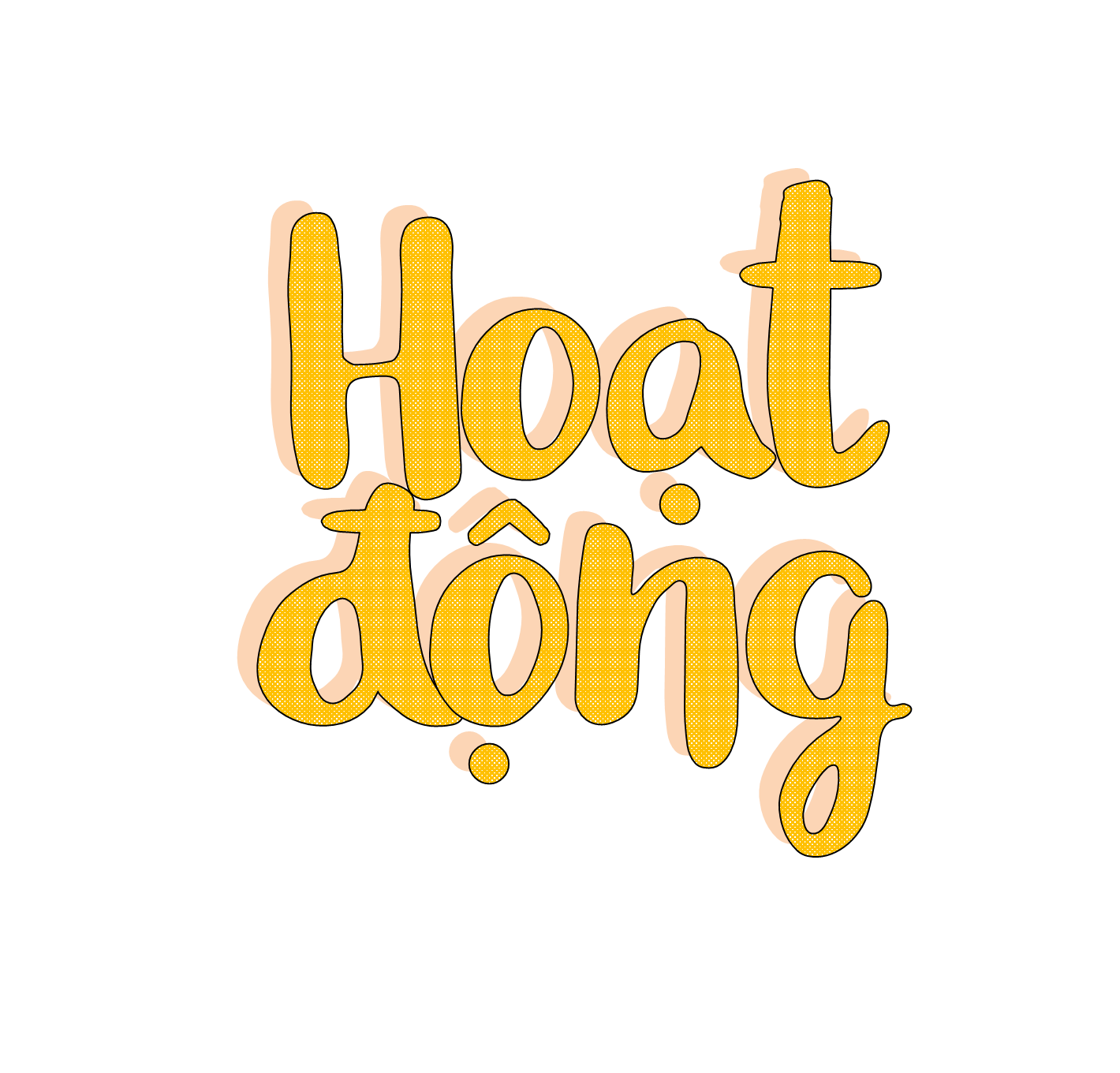 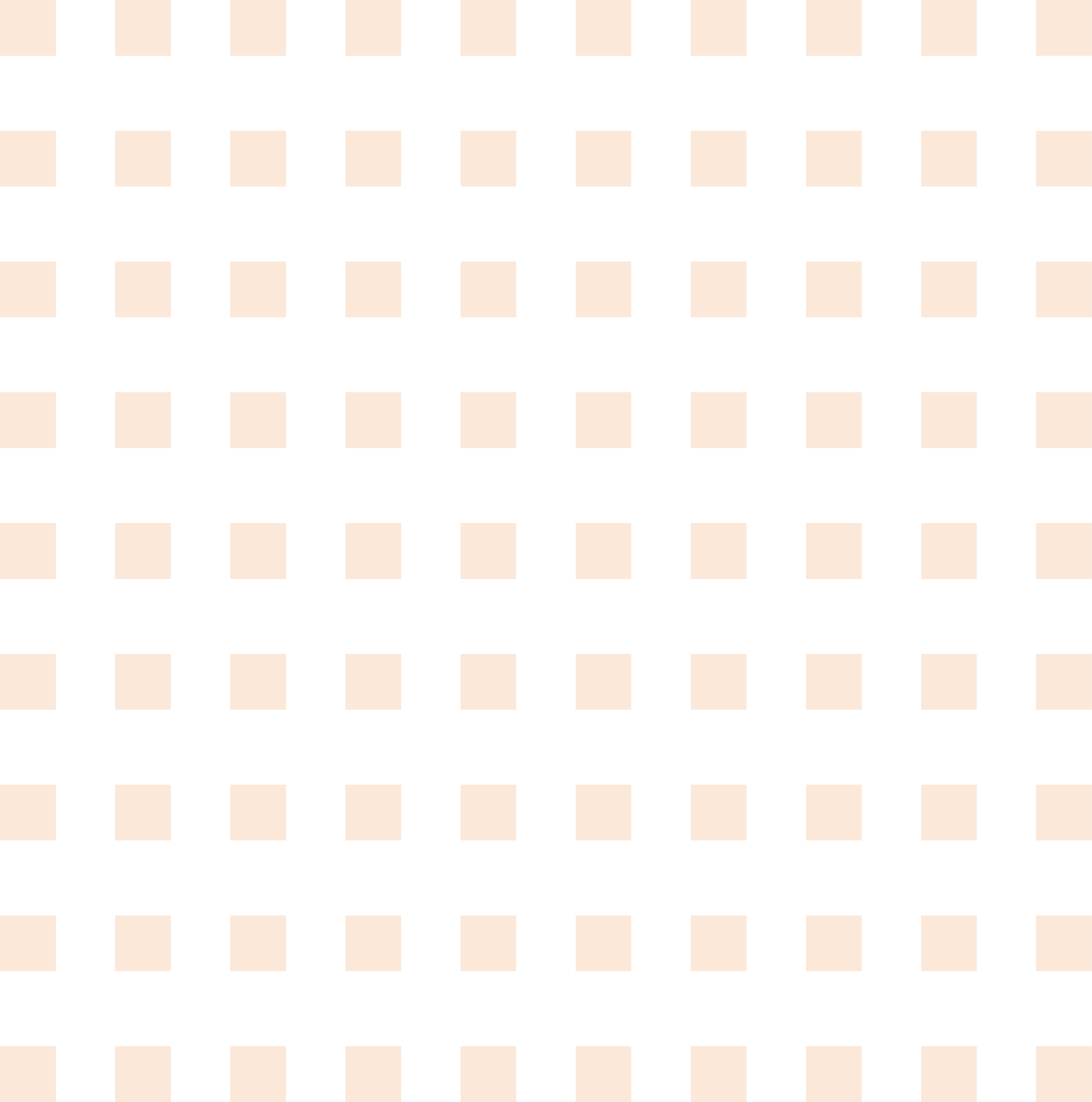 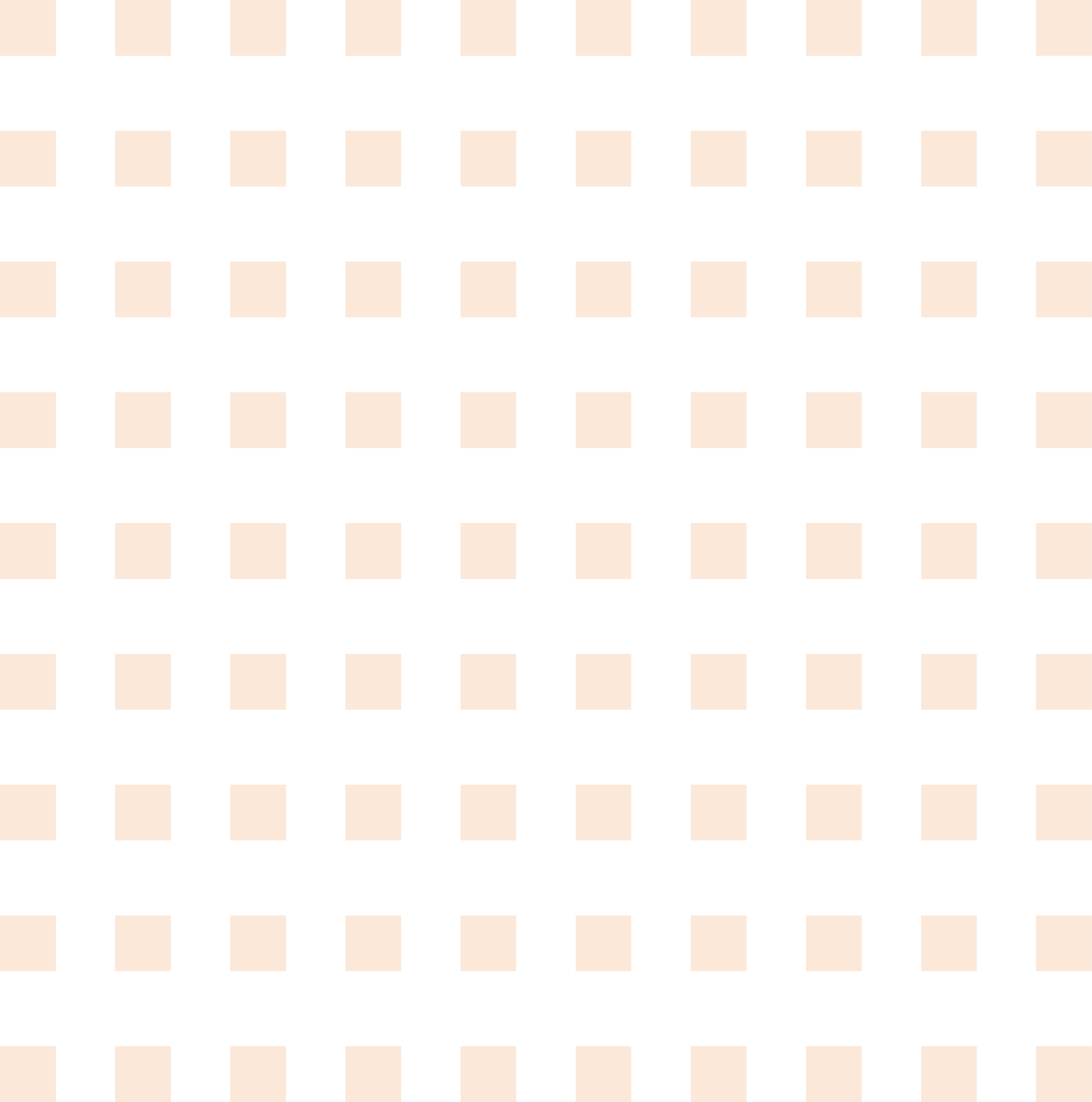 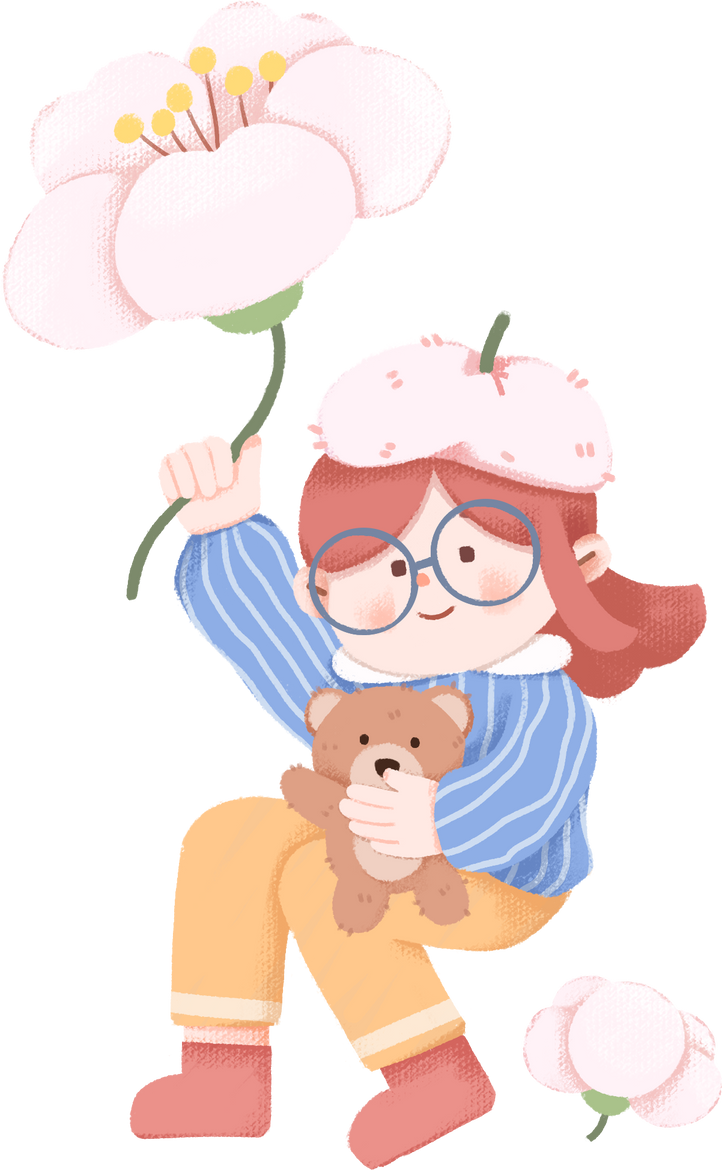 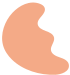 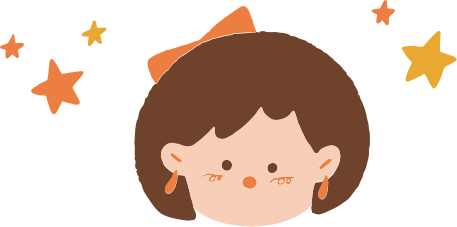 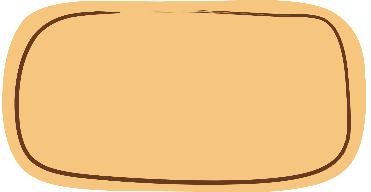 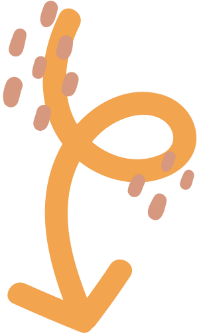 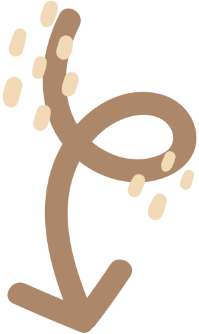 Bài 1
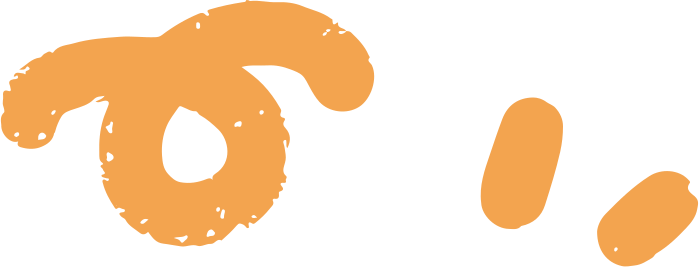 Tính
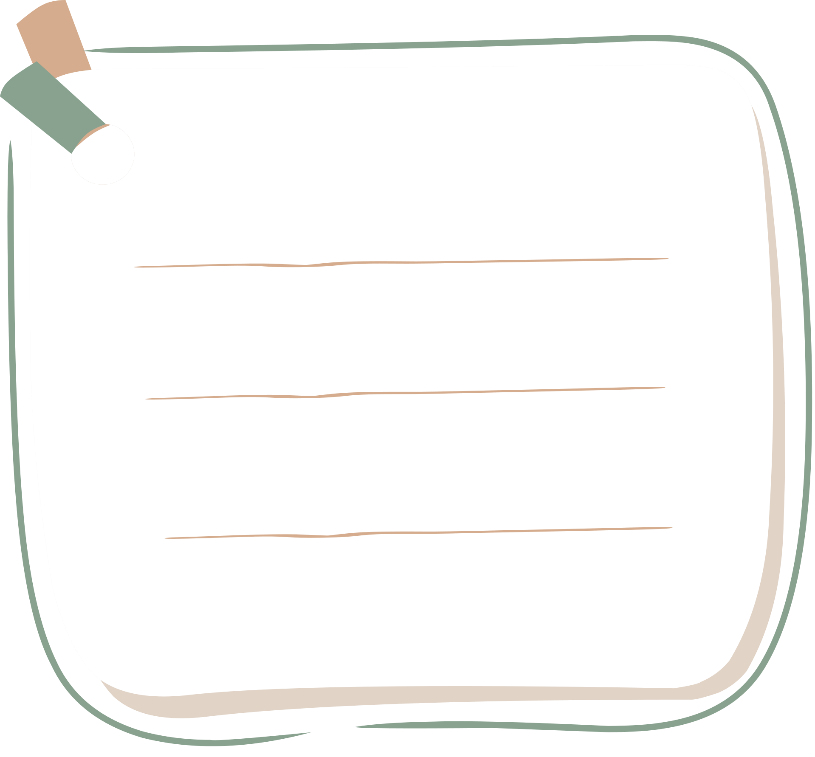 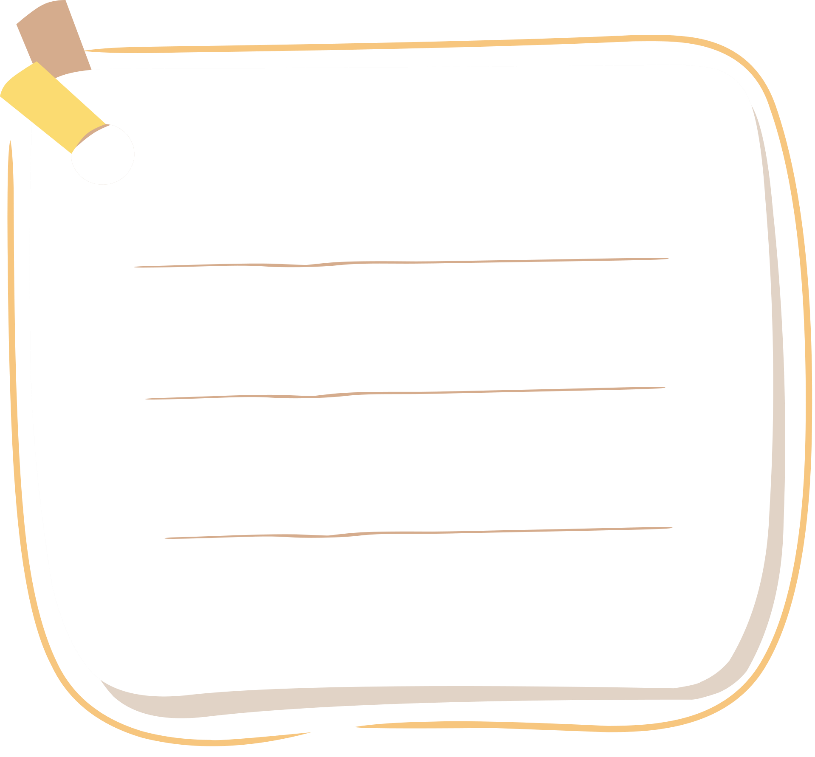 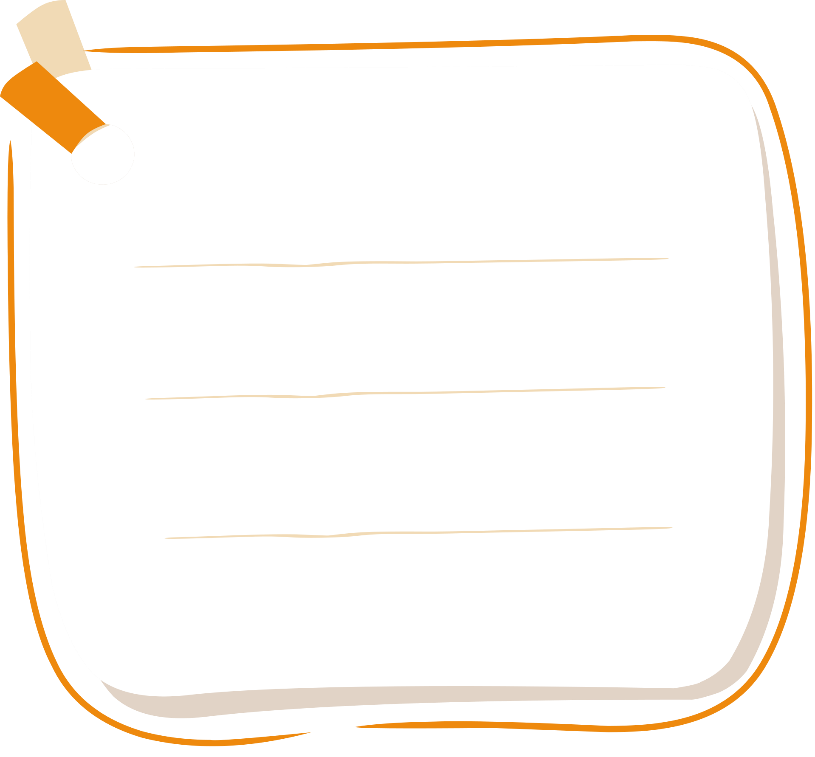 34 635
927
84 758
43 265
79 363
5 819
41 493
73 544
33 708
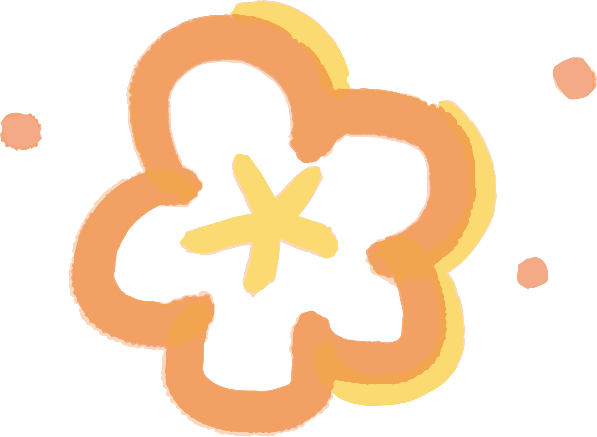 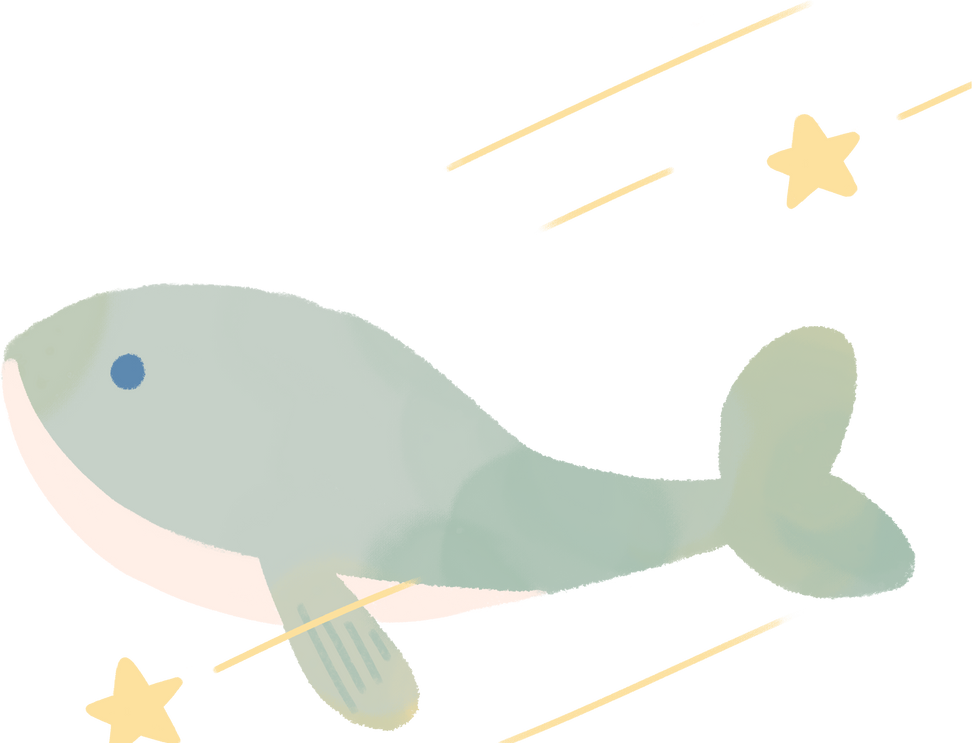 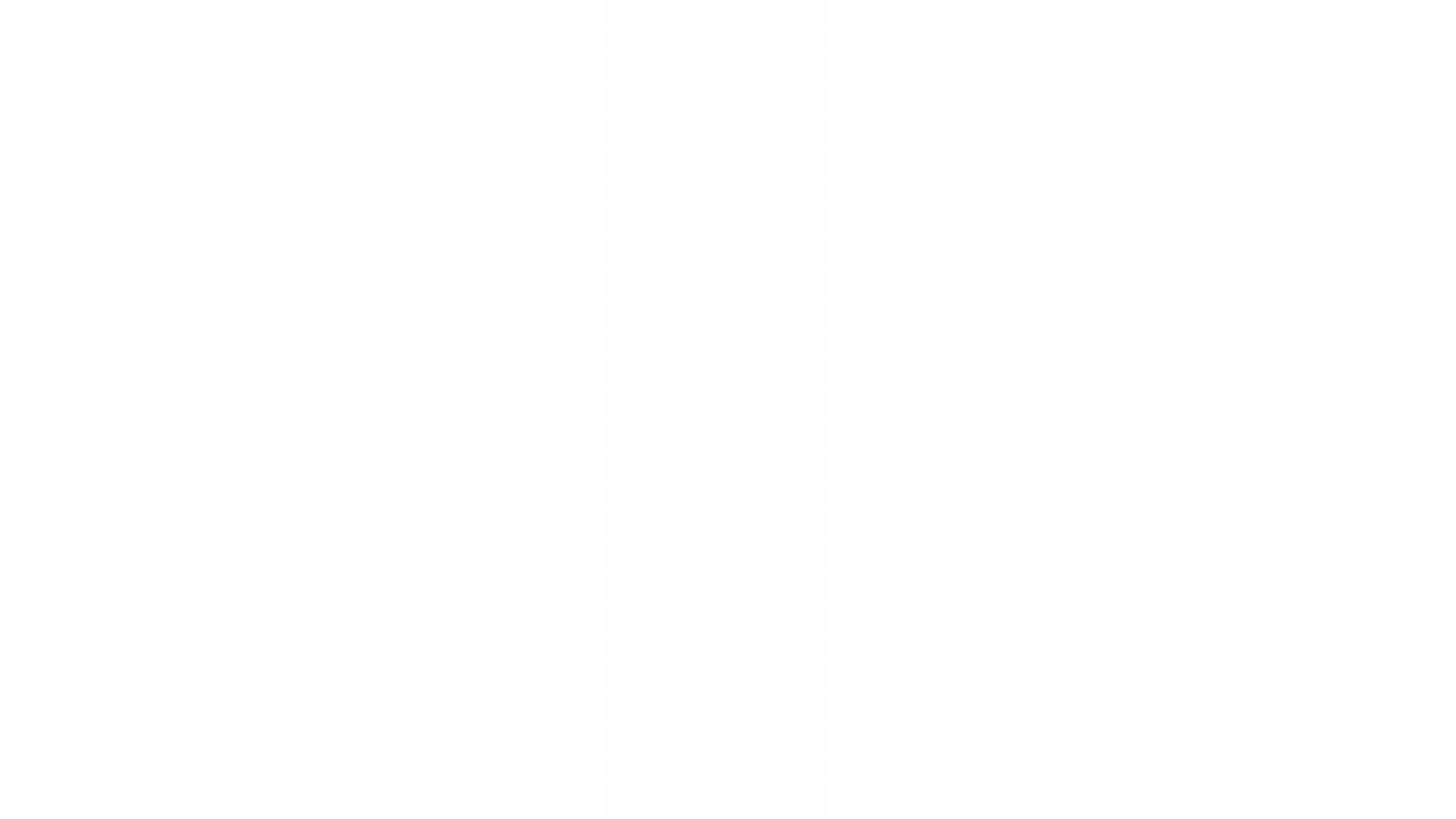 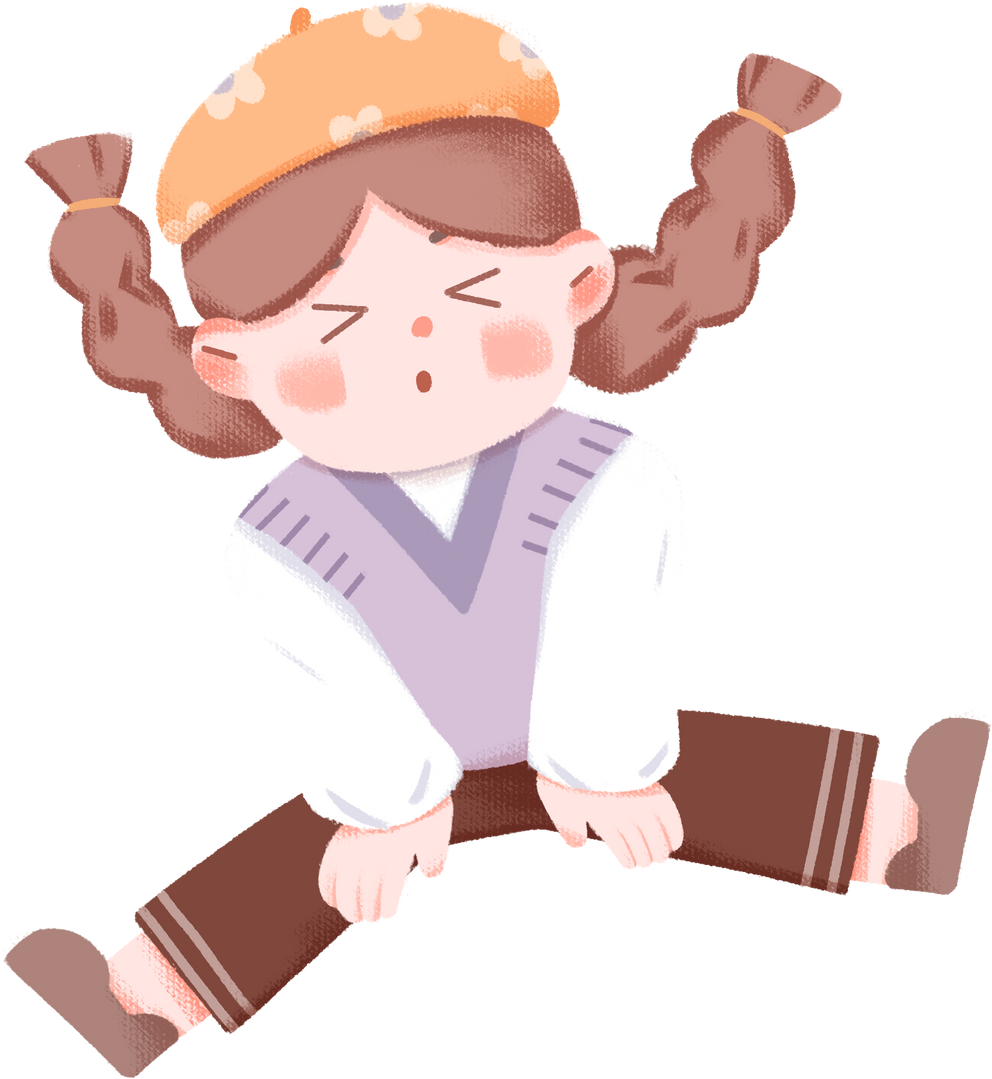 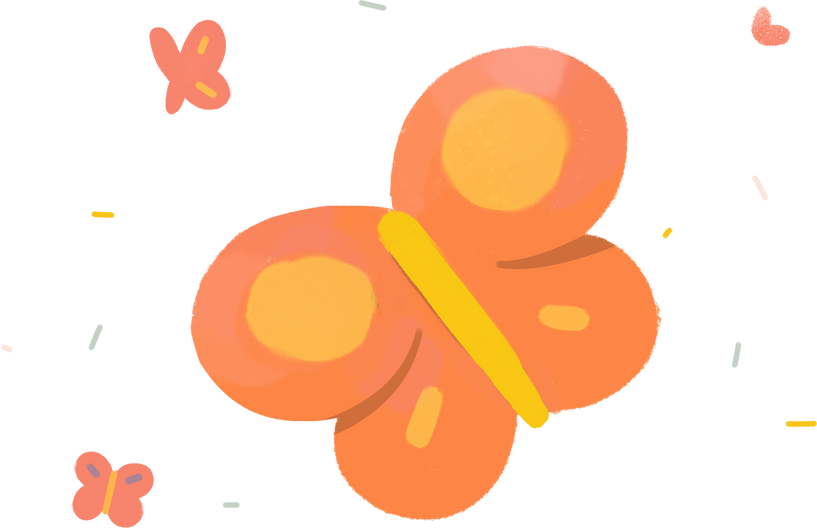 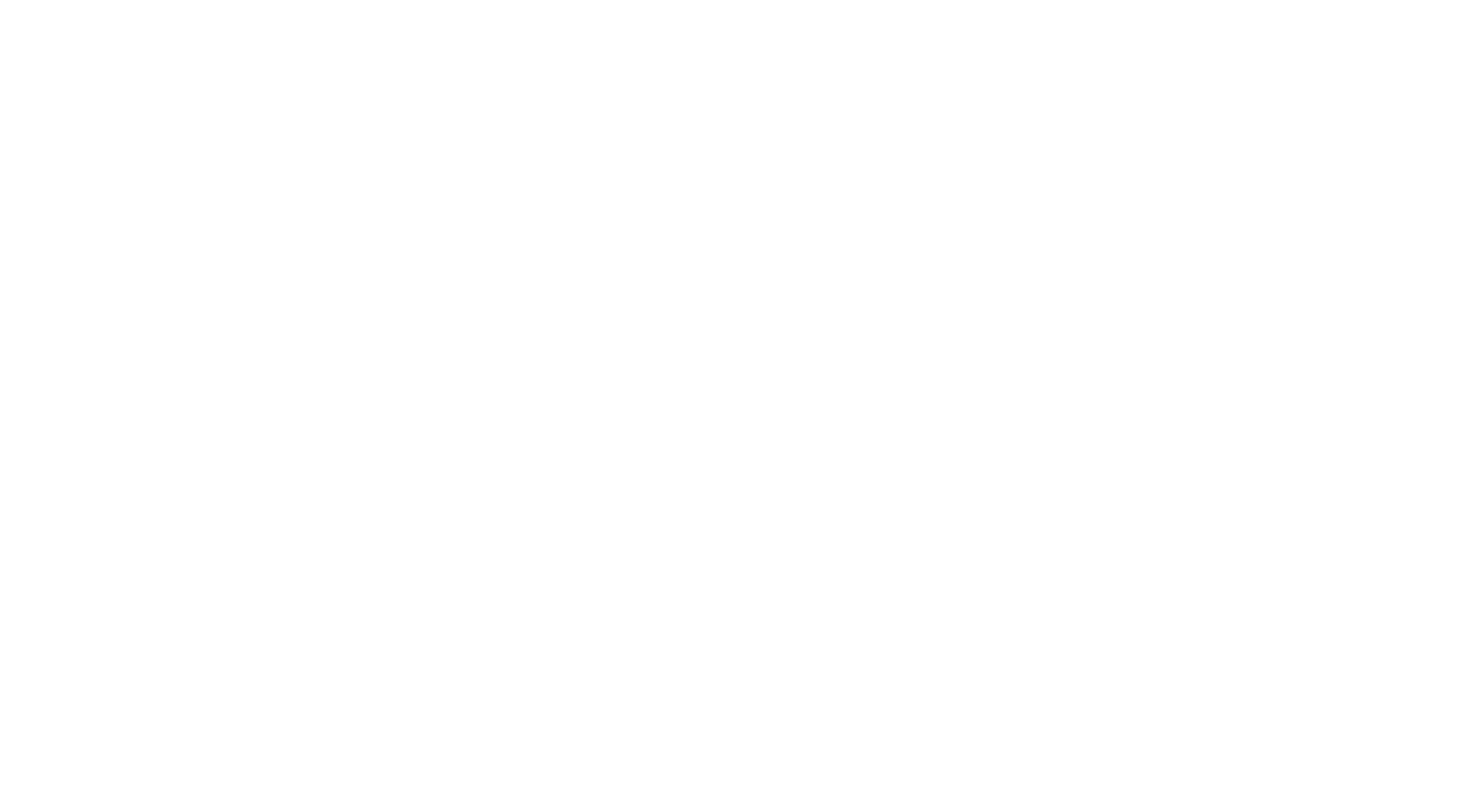 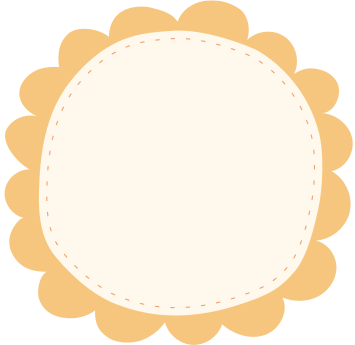 97 358 – 89 263
75 046 – 32 638
Bài 2
Đặt tính rồi tính
56 492 - 56
16 519 – 8 245
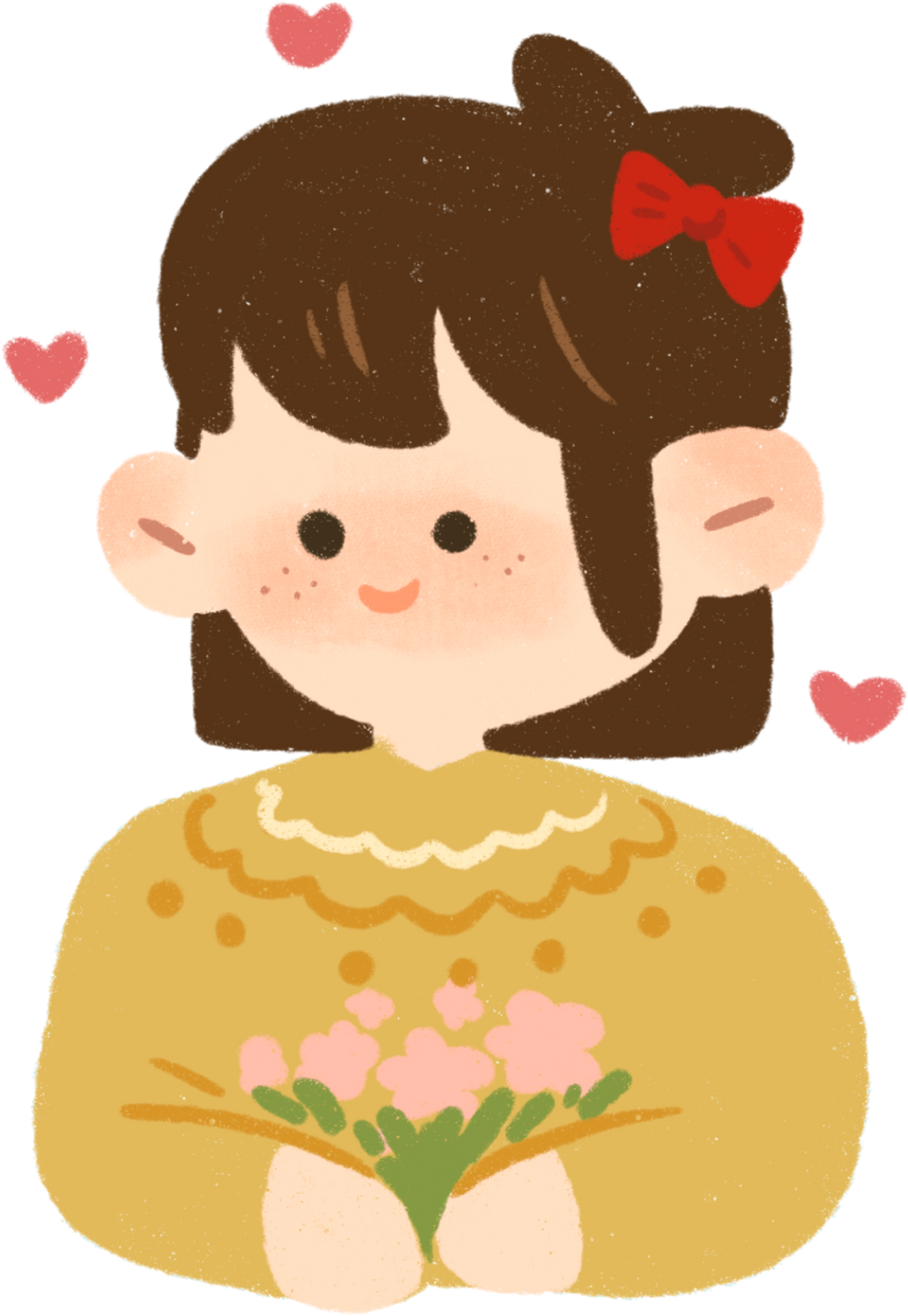 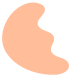 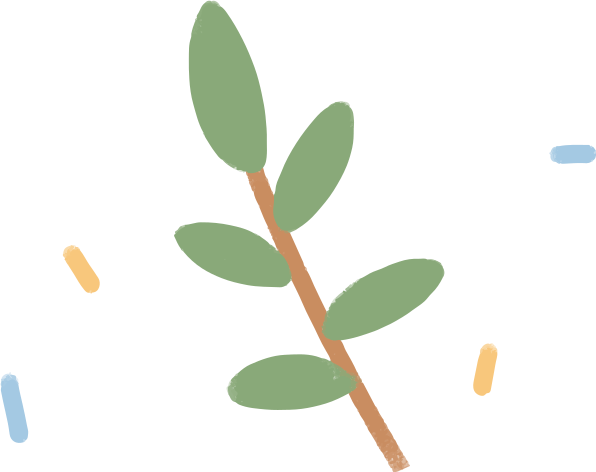 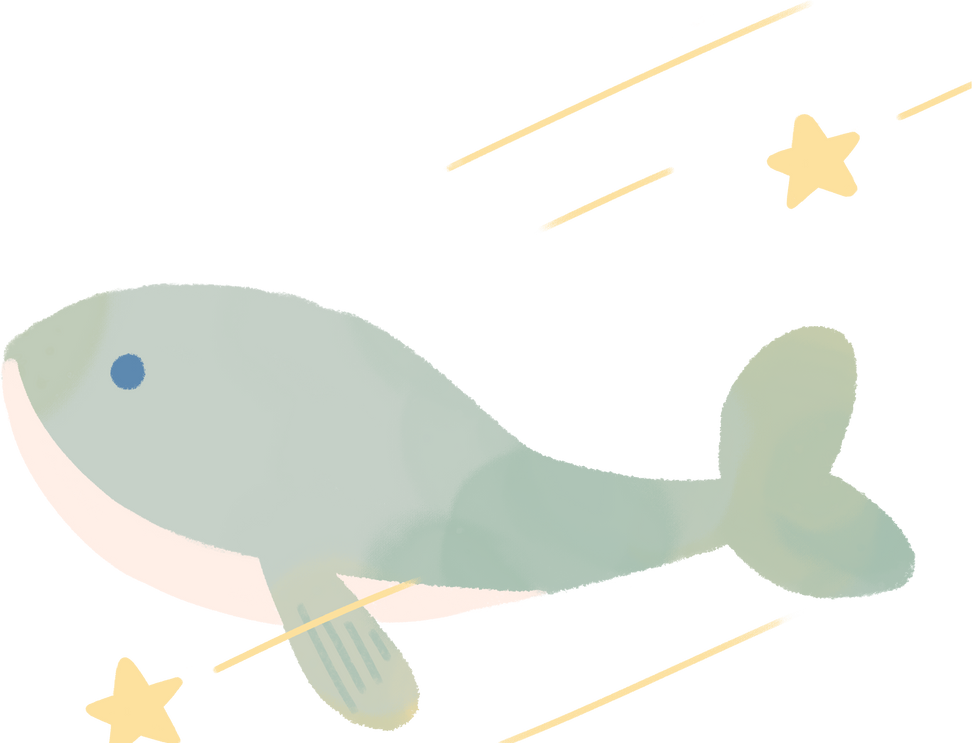 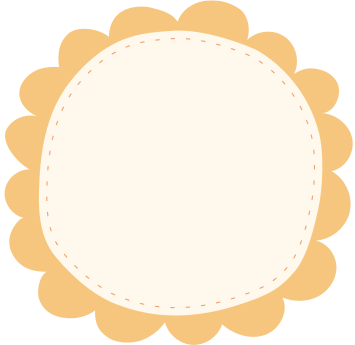 Đặt tính rồi tính
Bài 2
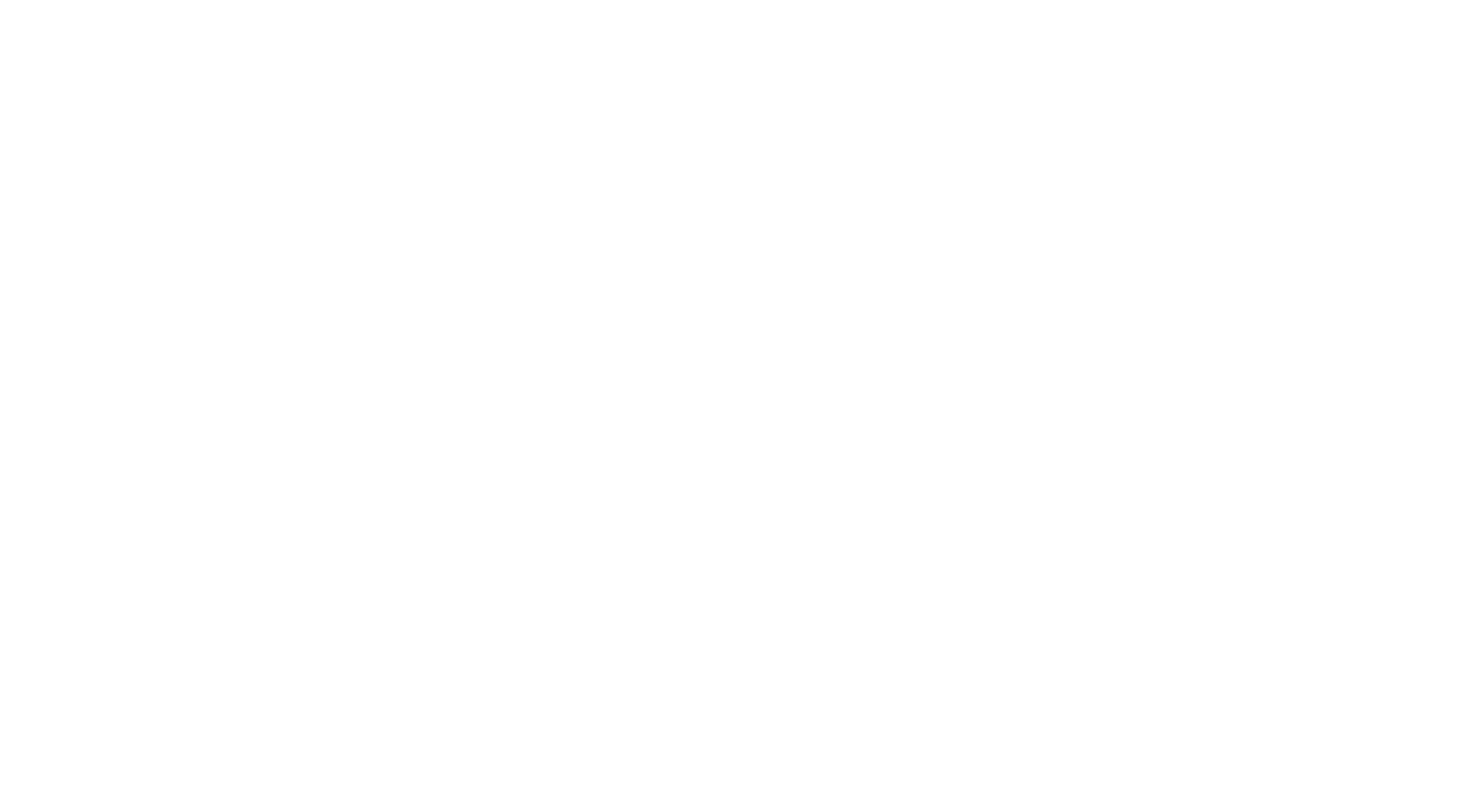 75 046 – 32 638
97 358 – 89 263
75 046
32 638
97 358
89 263
42 408
8 095
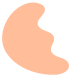 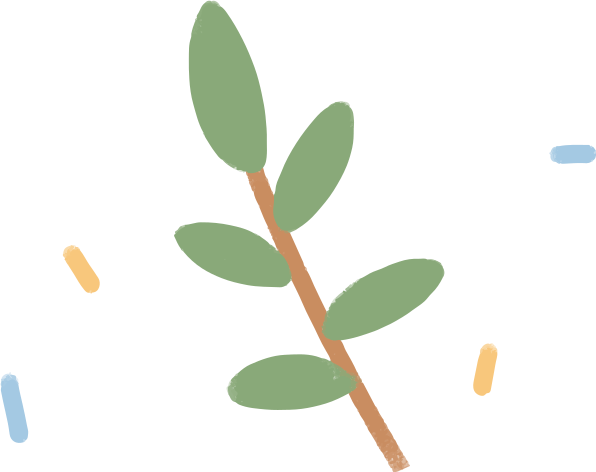 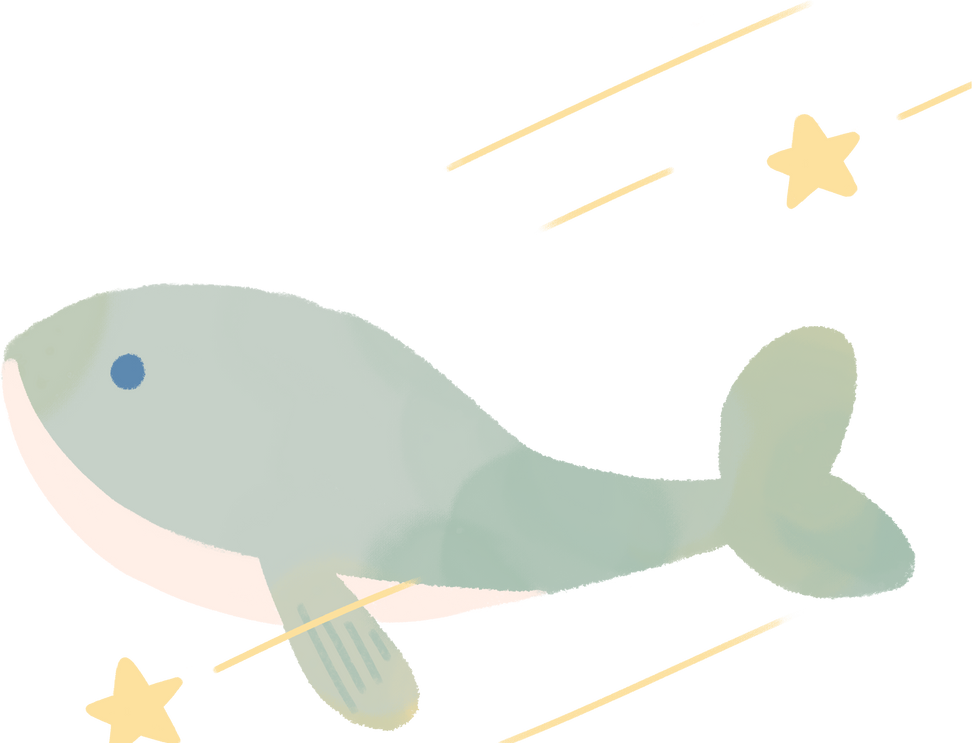 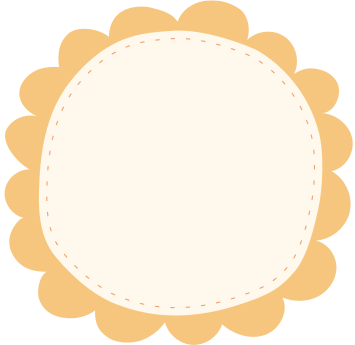 Đặt tính rồi tính
Bài 2
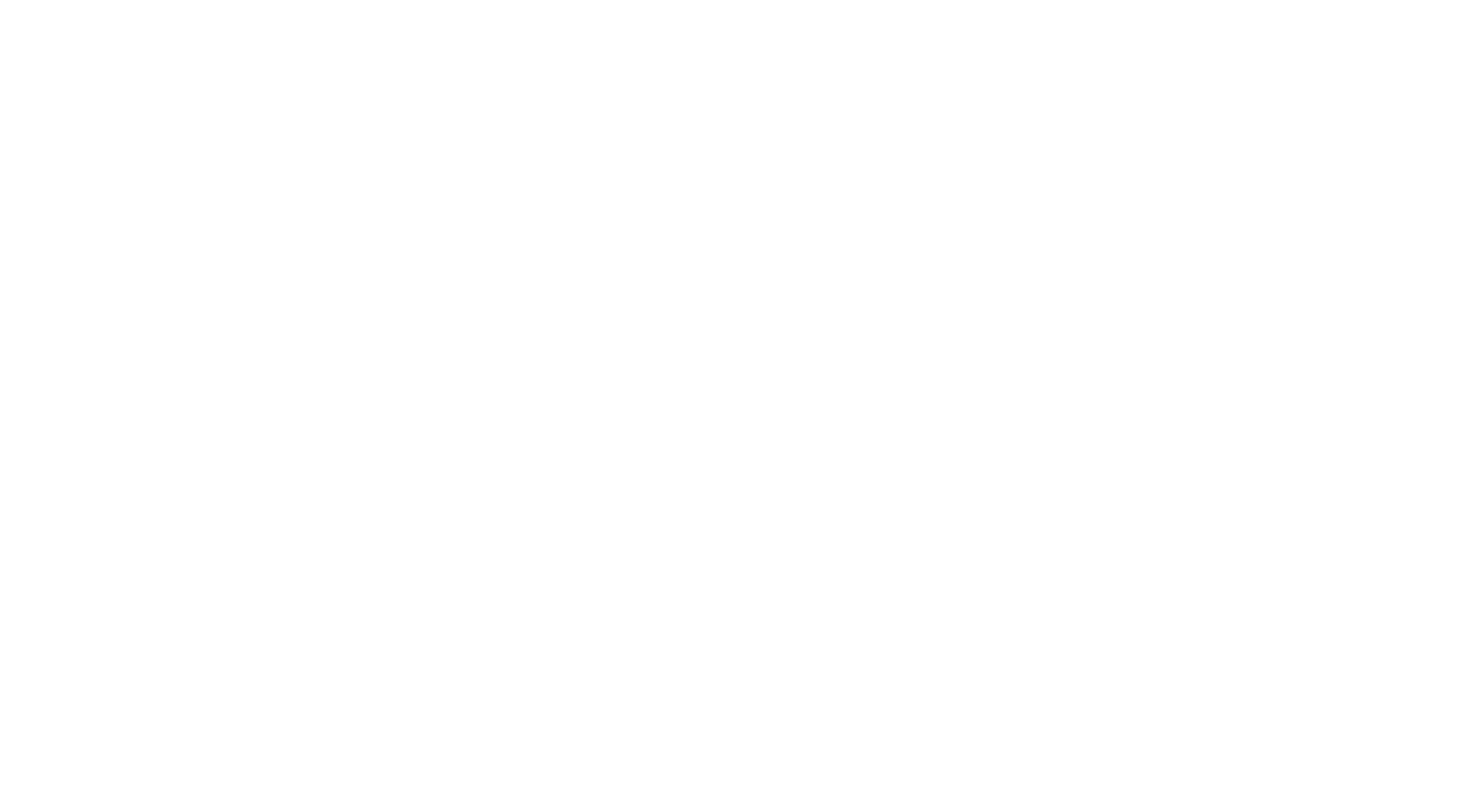 16 519 – 8 245
56 492 - 56
16 519
8 245
56 492
56
8 274
56 436
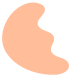 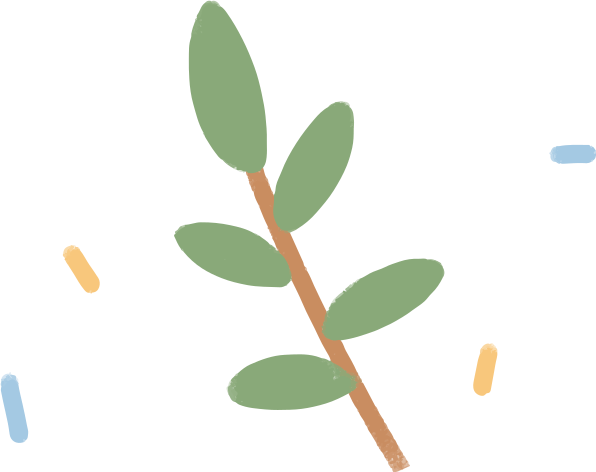 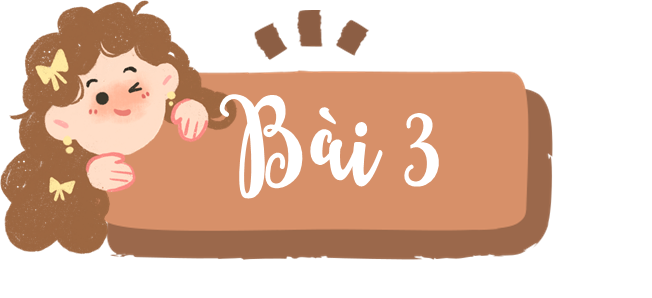 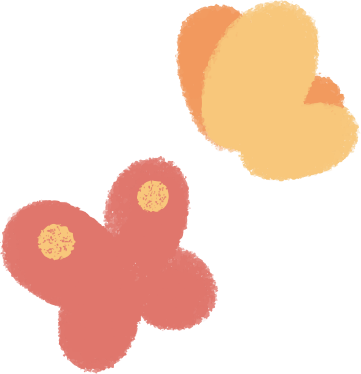 Tính nhẩm (theo mẫu).
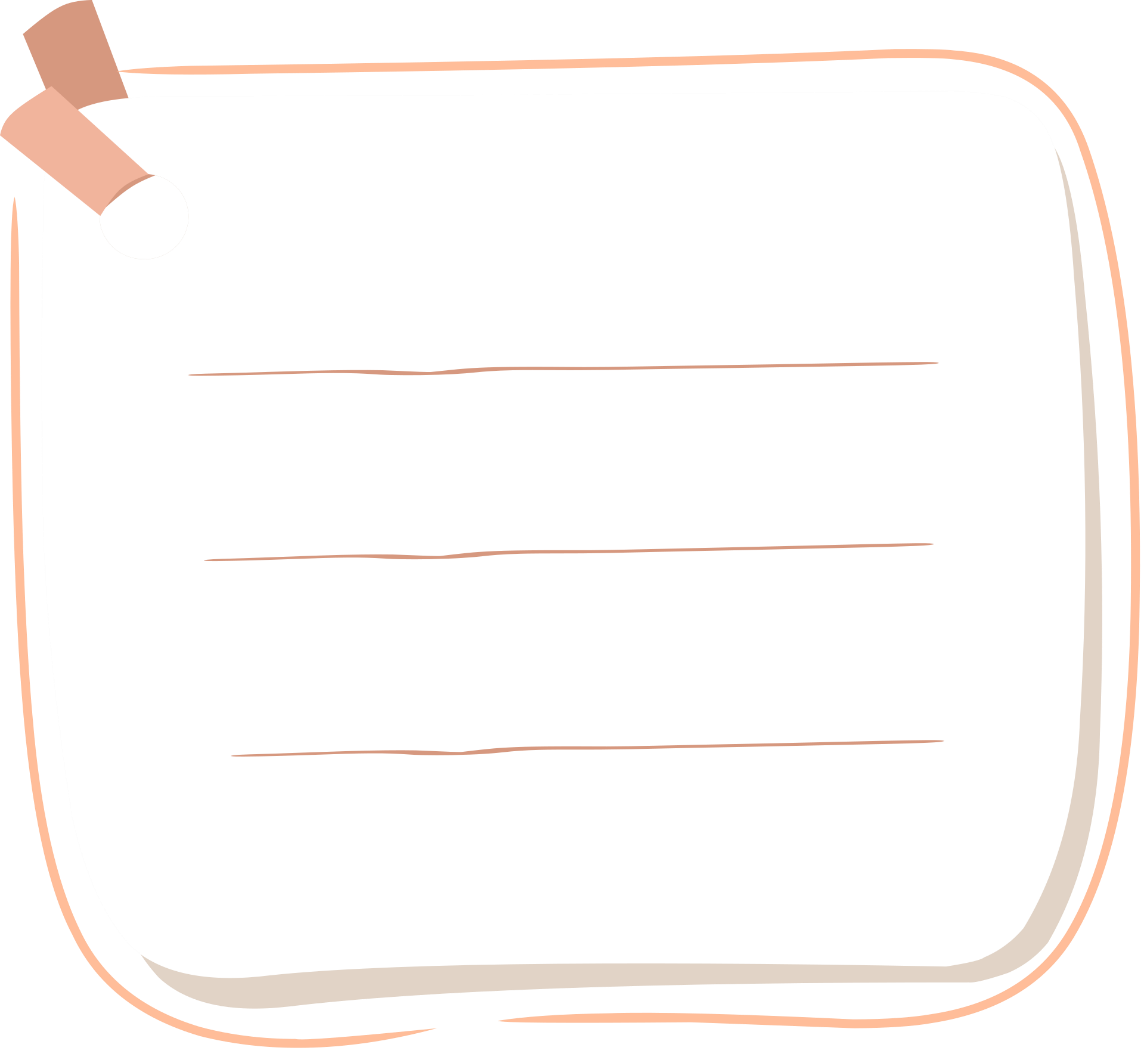 15 000 – 7 000
12 000 – 5 000
17 000 – 8 000
Mẫu: 13 000 – 6 000 = ?
Nhẩm: 13 nghìn – 6 nghìn = 7 nghìn
13 000 – 6 000 = 7 000
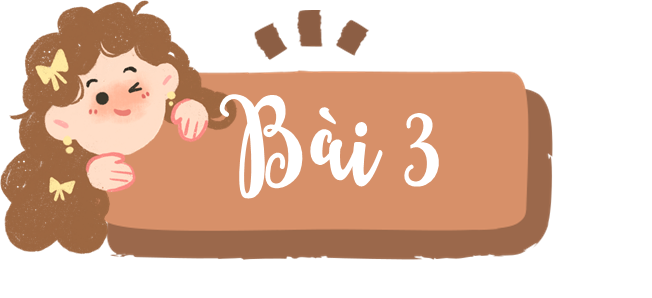 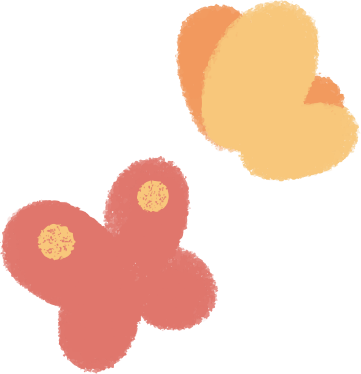 Tính nhẩm (theo mẫu).
= 8 000
15 000 – 7 000
12 000 – 5 000
17 000 – 8 000
= 7 000
= 9 000
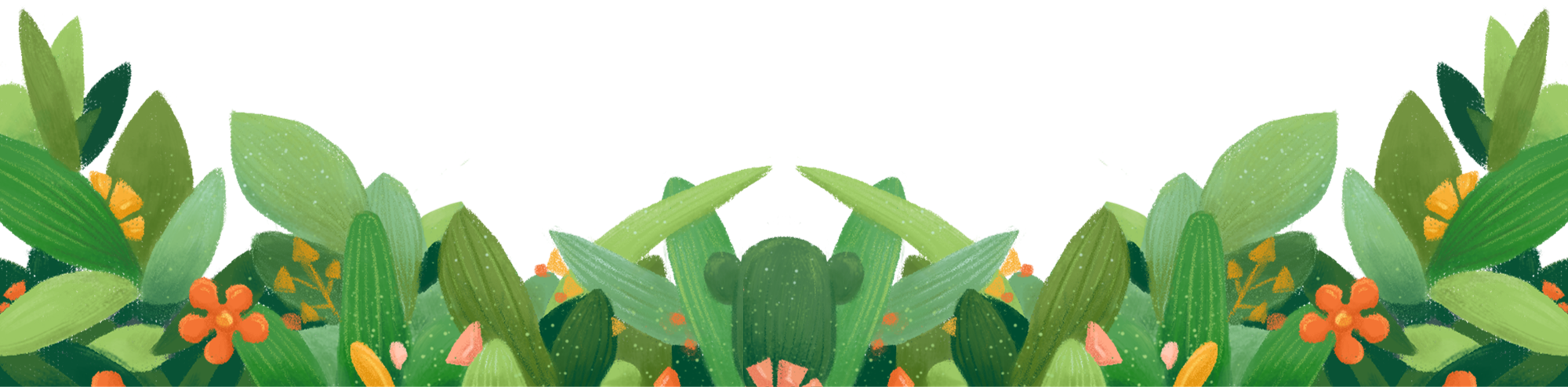 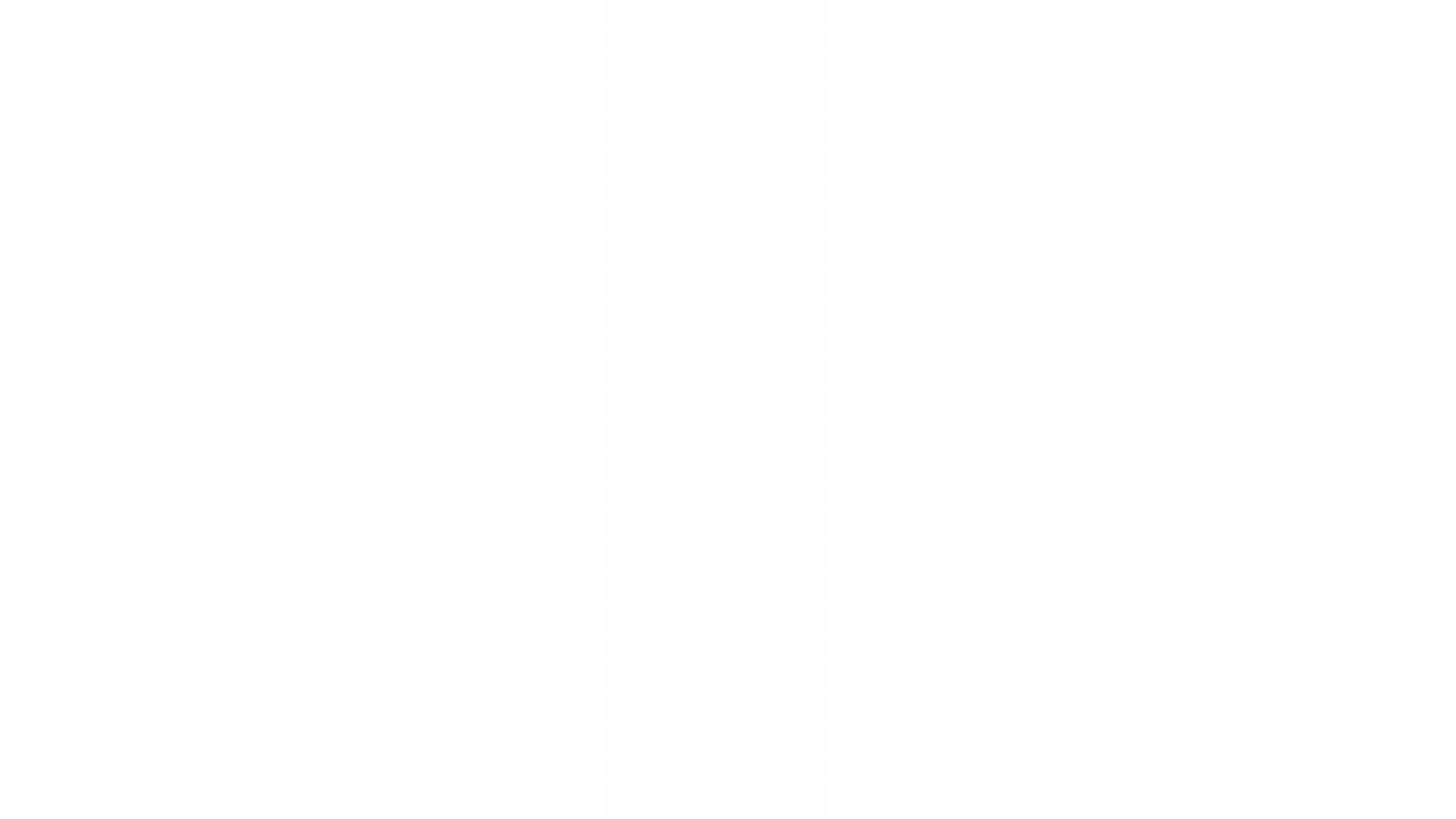 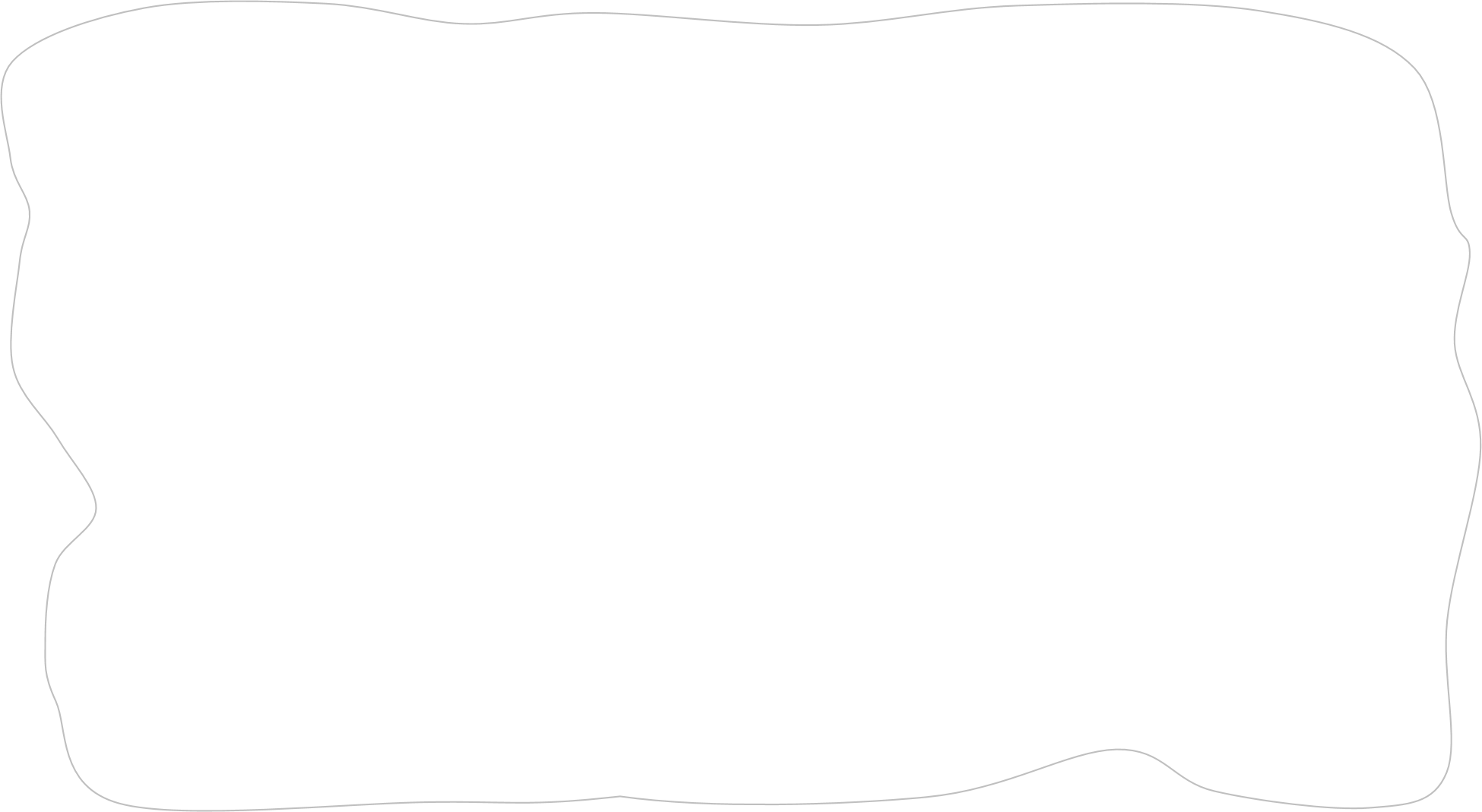 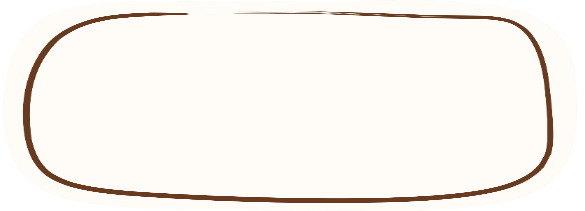 Trong ba tháng đầu năm, một nhà máy sản xuất đồ chơi đã sản xuất được 24 500 xe ô tô. Tháng 1 nhà máy bán đi 10 600 xe ô tô, tháng 2 nhà máy bán đi 9 500 xe ô tô. Hỏi nhà máy còn lại bao nhiêu xe ô tô đồ chơi?
Bài 4
Sau tháng 1, nhà máy còn lại số ô tô là:
 24 500- 10 600= 13 900 (xe)
Nhà máy còn lại số xe ô tô là:
13 900 - 9 500 = 4 400 (xe)
Đáp số: 4 400 xe ô tô
Bài giải:
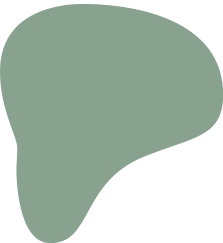 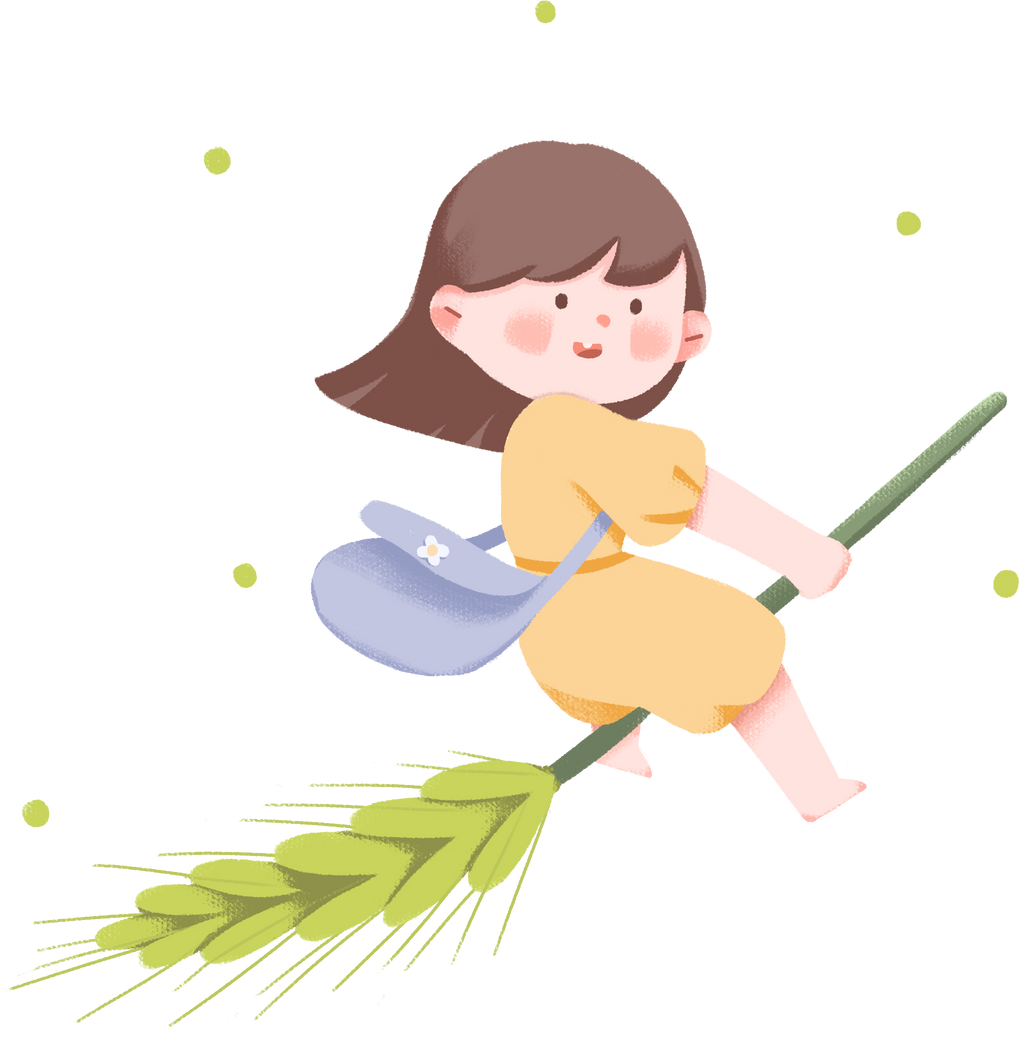 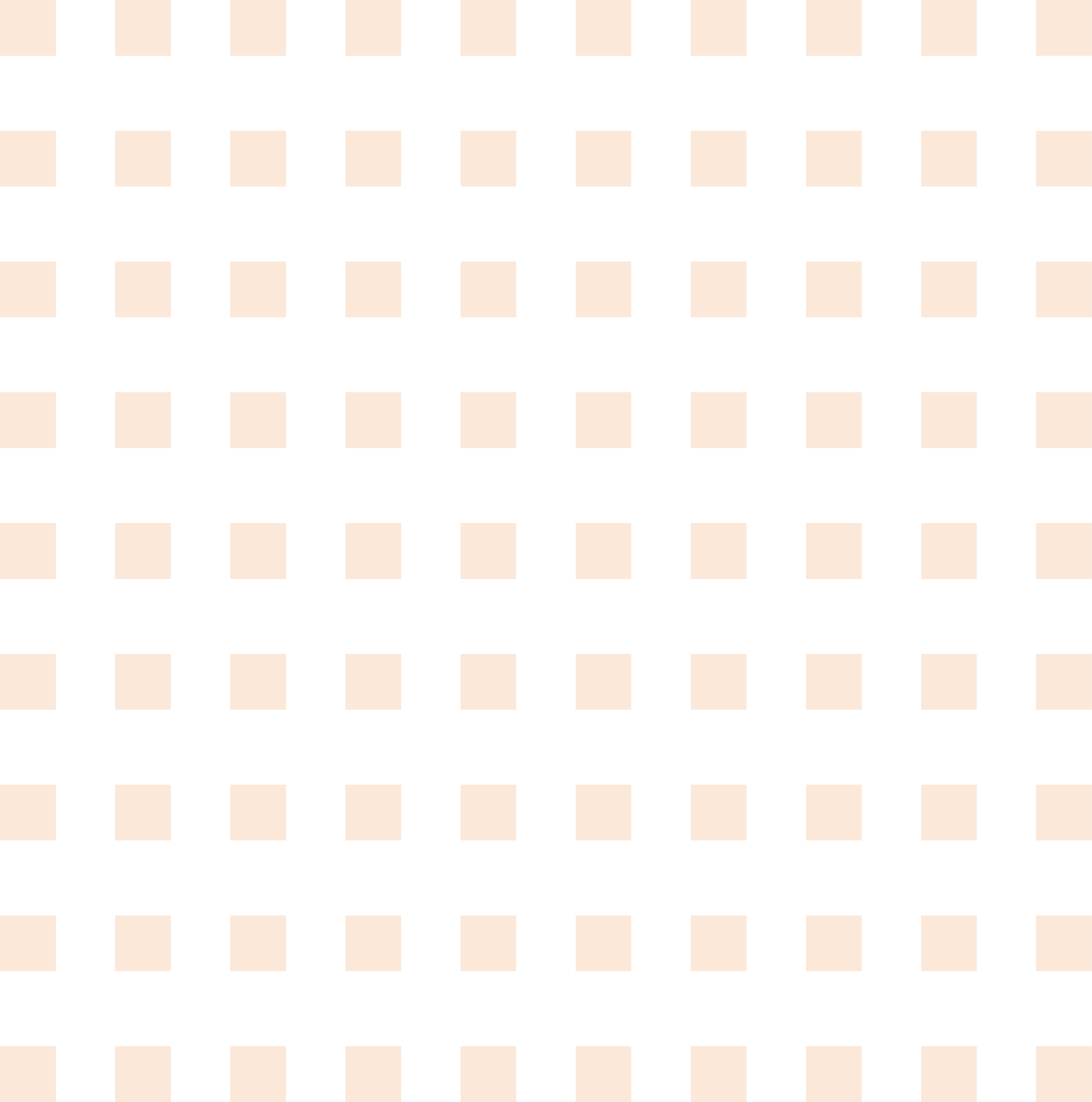 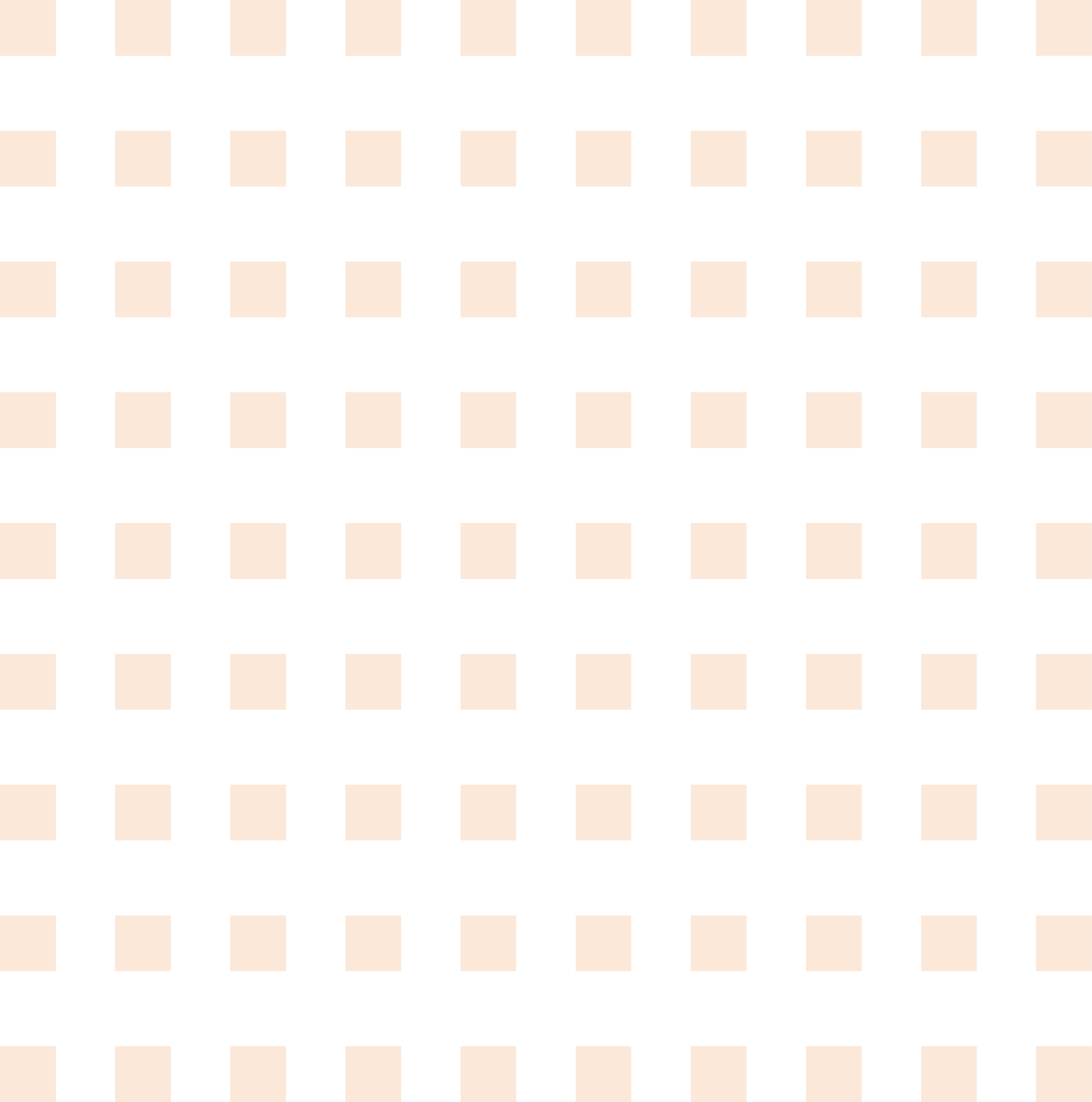 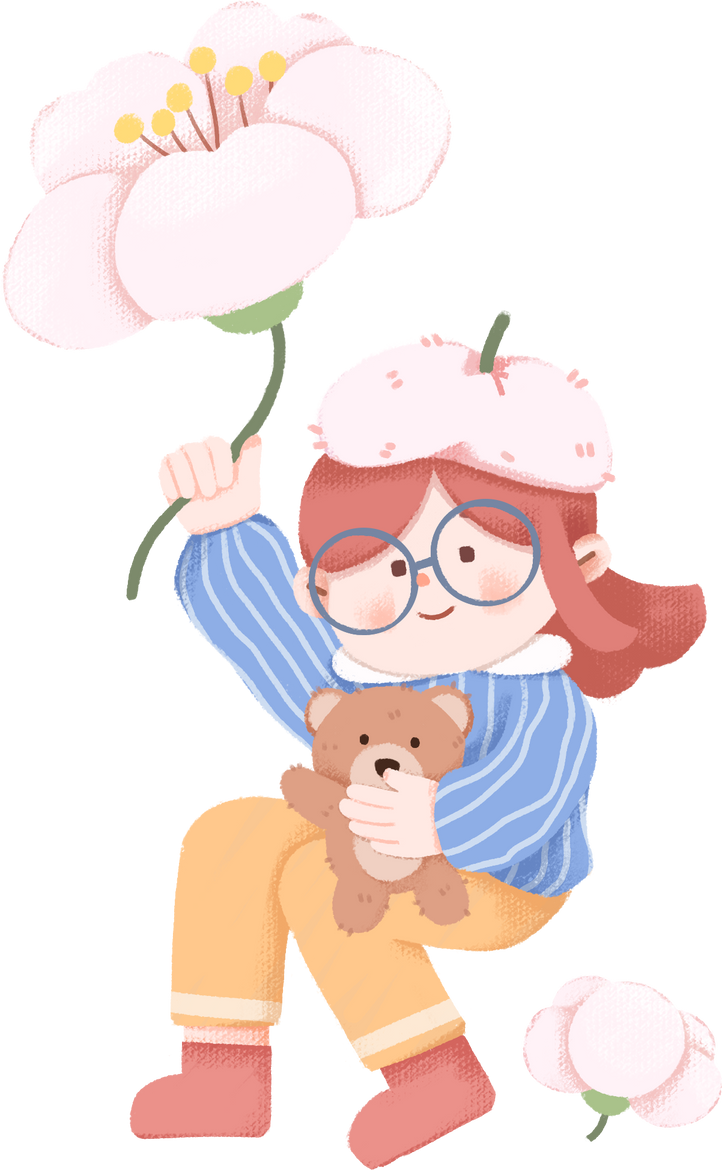 Vận dụng
Vận dụng
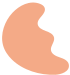 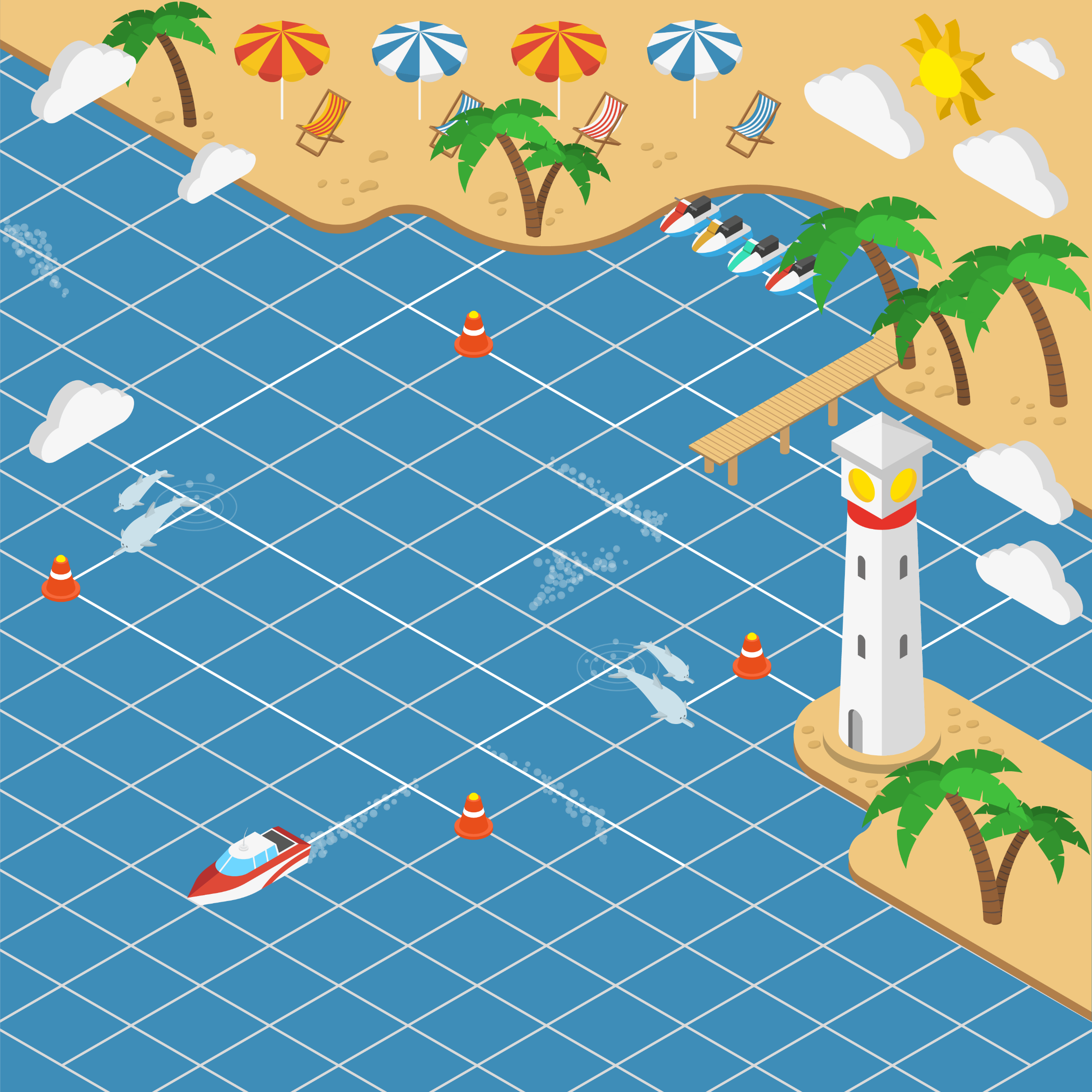 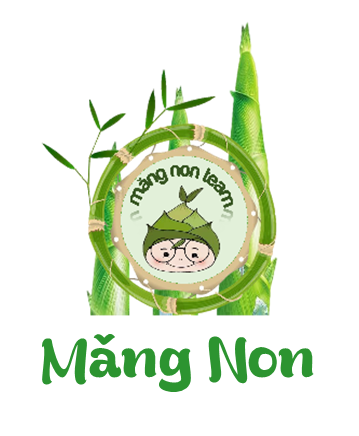 ĐƯA THUYỀN VỀ CẢNG
ĐƯA THUYỀN VỀ CẢNG
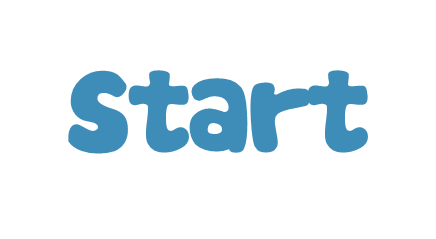 [Speaker Notes: Cơn bão lớn sắp đến, hãy giúp những con thuyền quay về cảng an toàn để tránh trú bão nhé!]
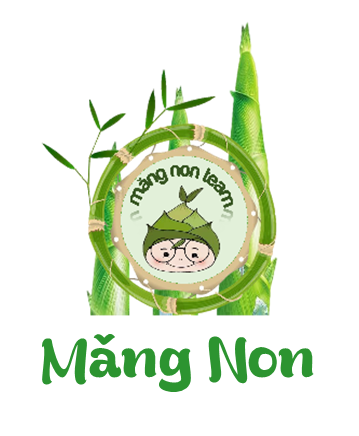 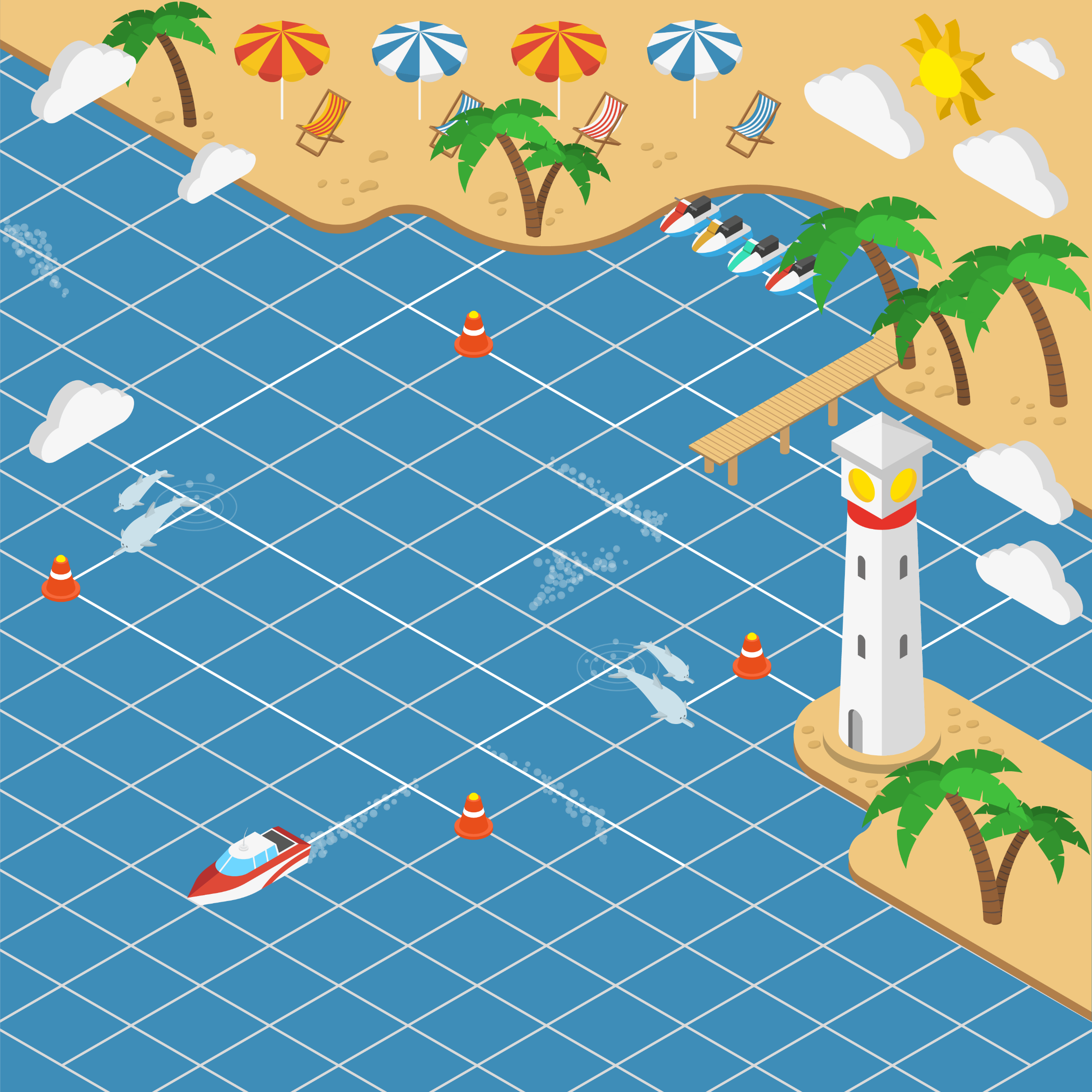 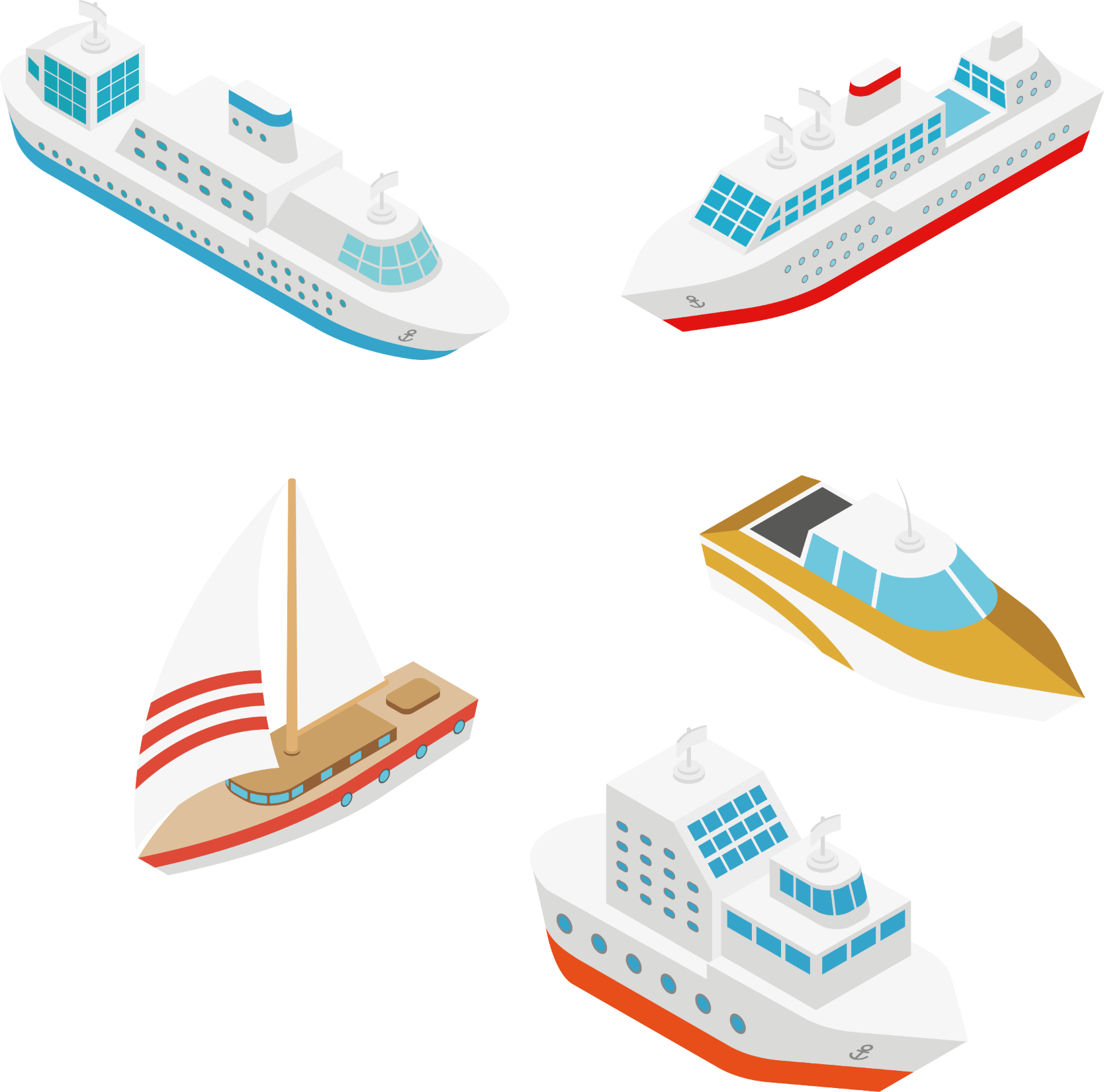 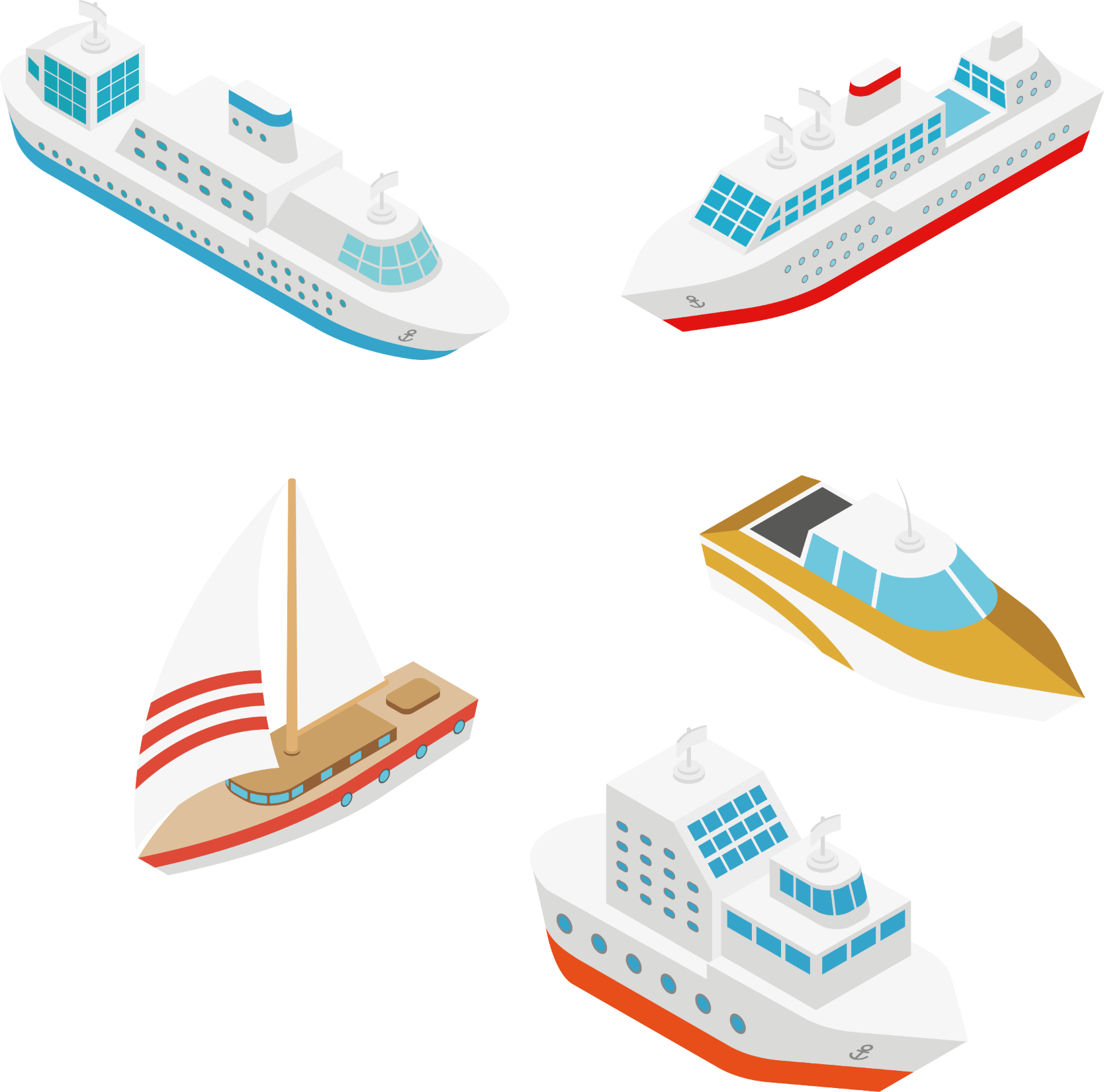 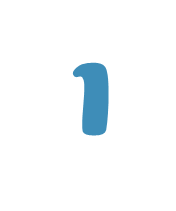 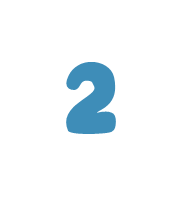 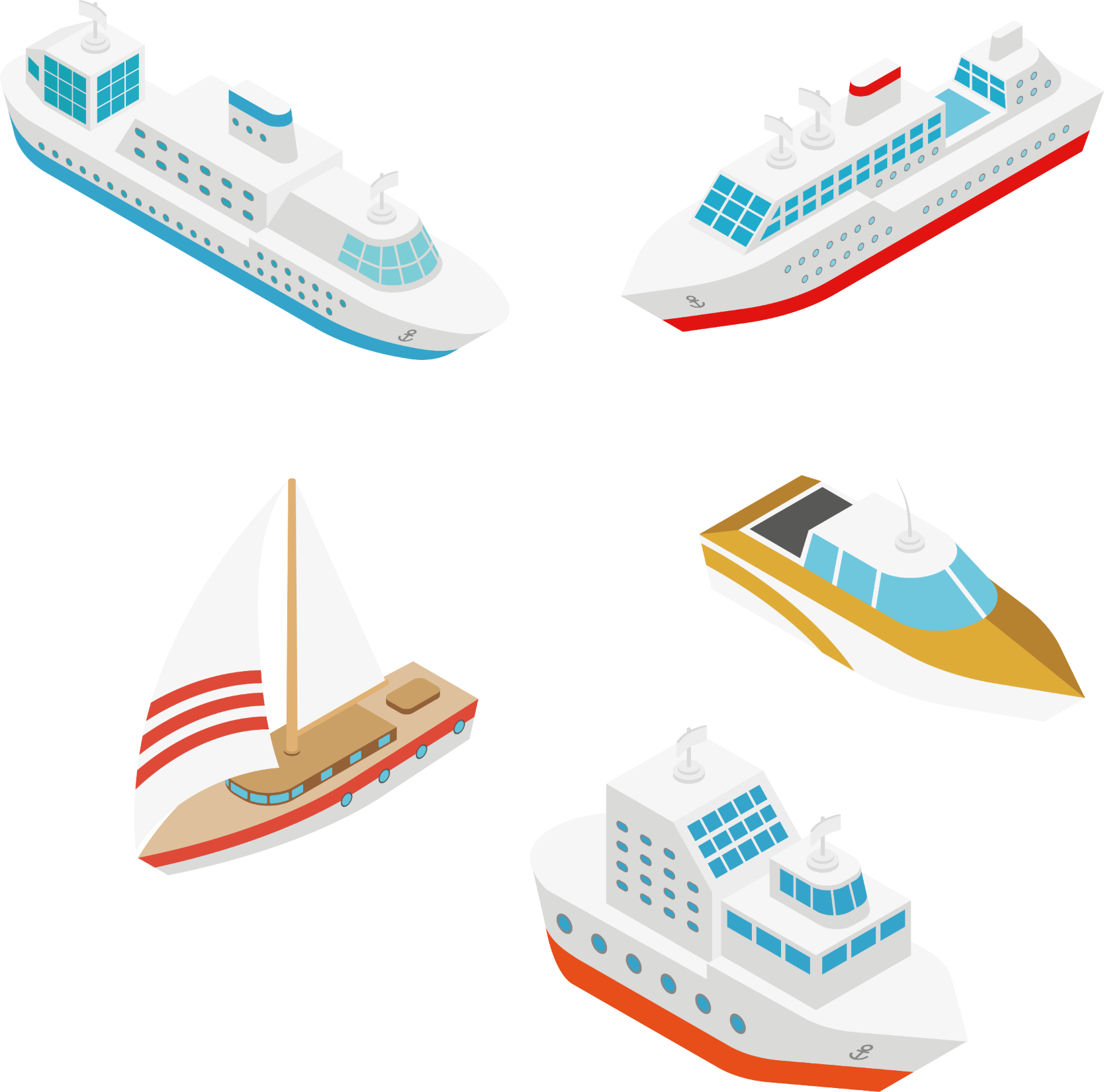 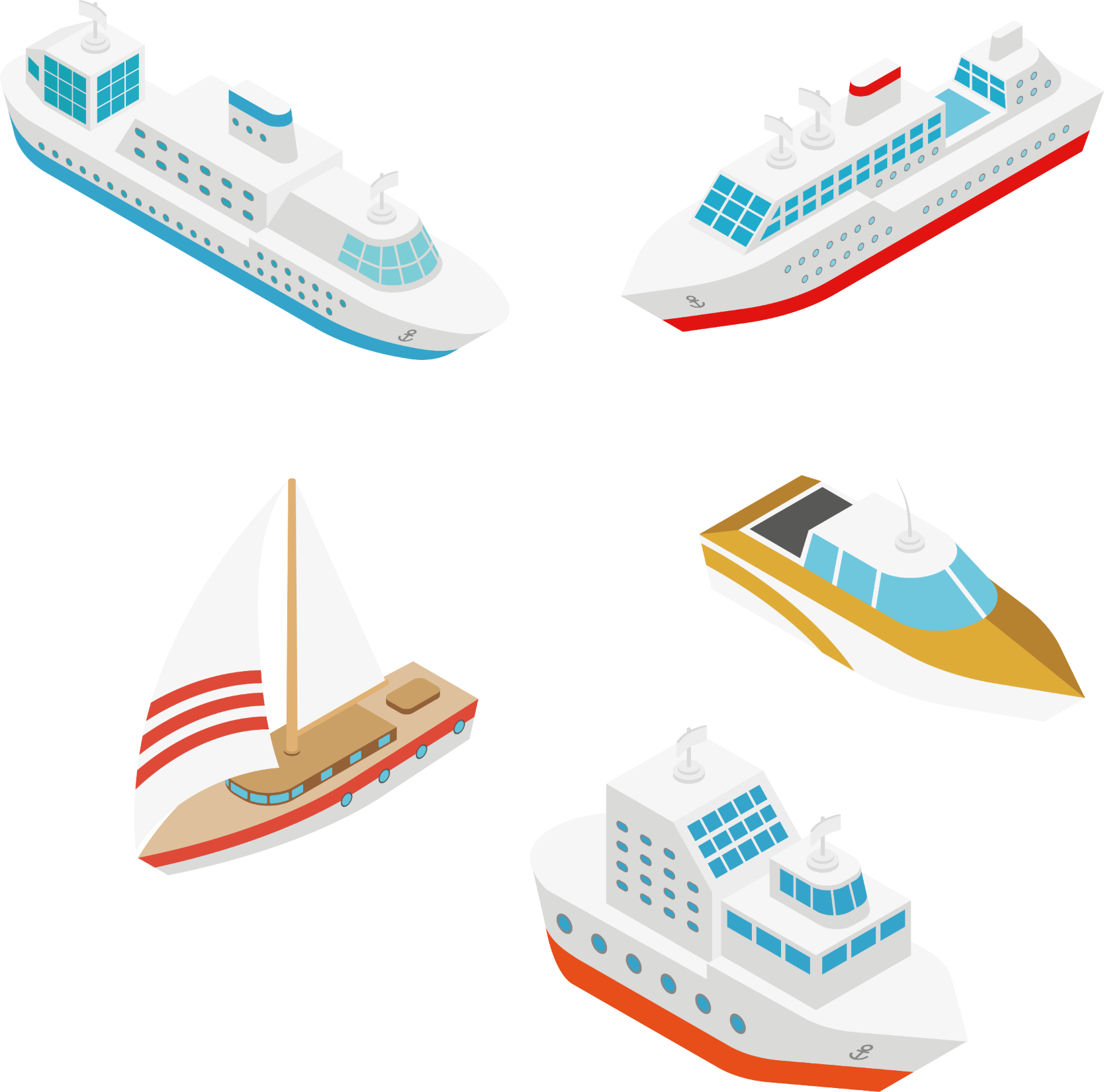 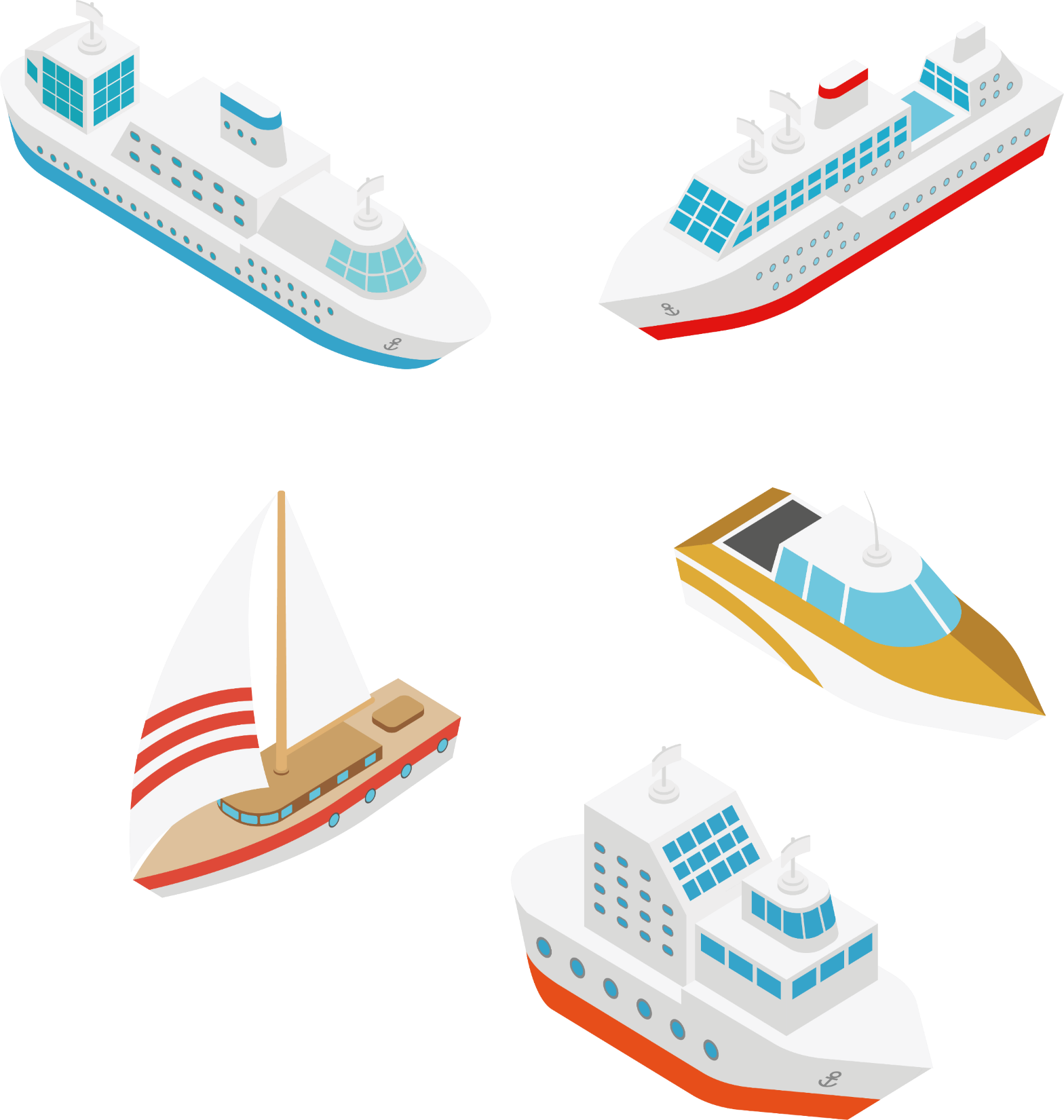 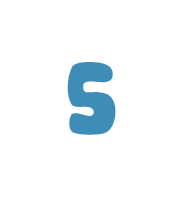 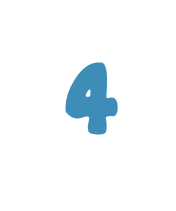 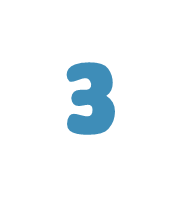 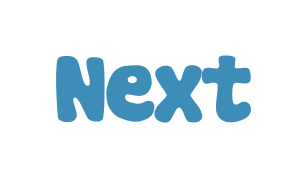 [Speaker Notes: Có 5 con thuyền cần sự trợ giúp của các bạn nhỏ, hãy click vào các con số đến đến với câu hỏi, trả lời được câu hỏi thì sẽ giúp thuyền về cảng an toàn nhé!Khi đã trả lời hết 5 câu hỉ, cick next để đưa thuyền về cảng]
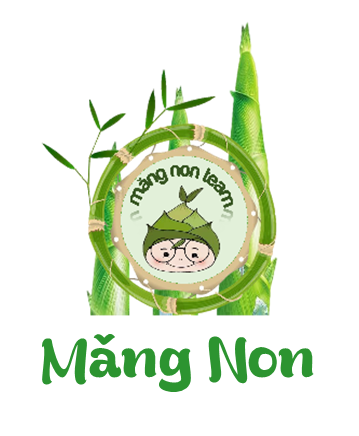 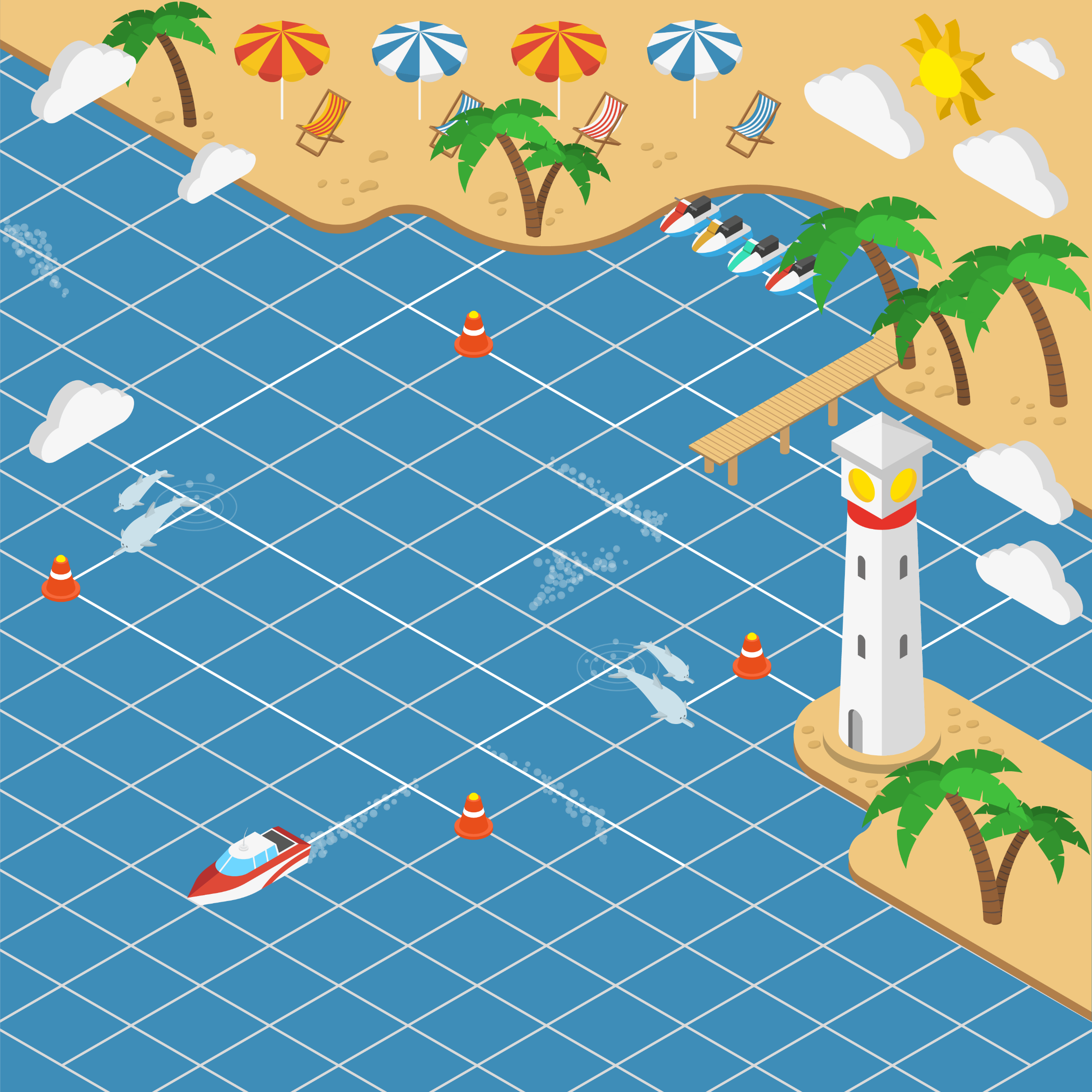 Tính nhẩm:
50 000 – 7 000 = ?
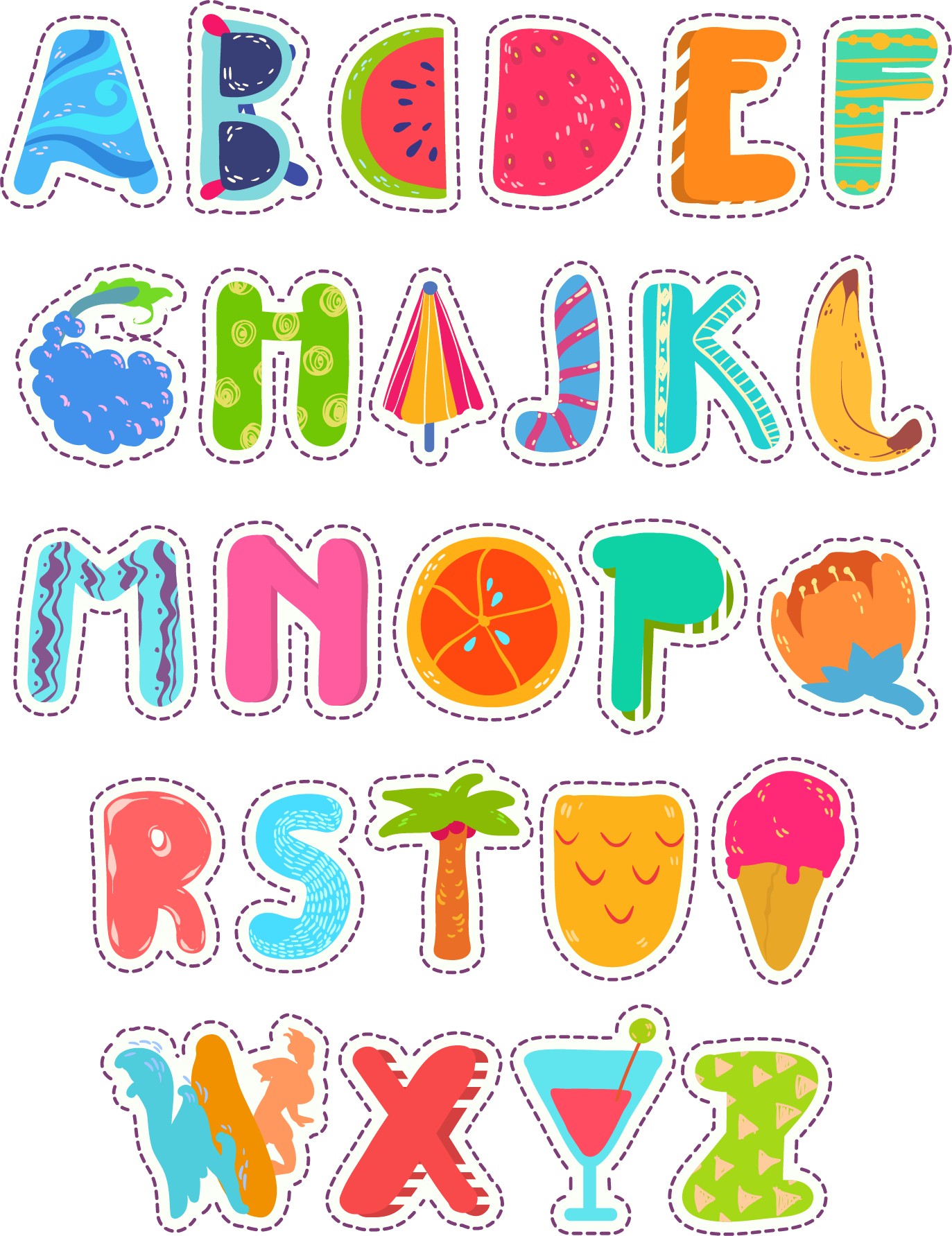 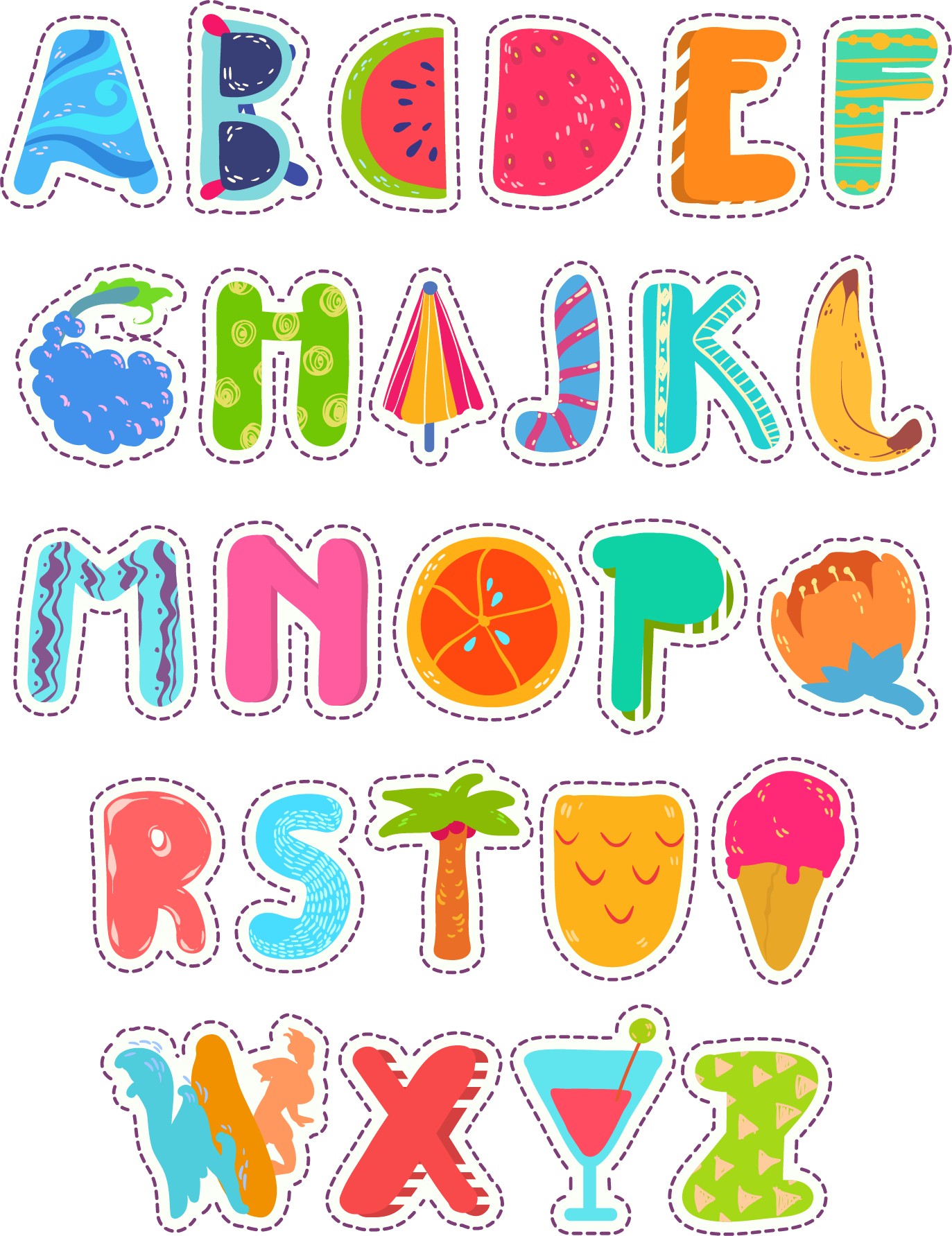 430
43 000
47 000
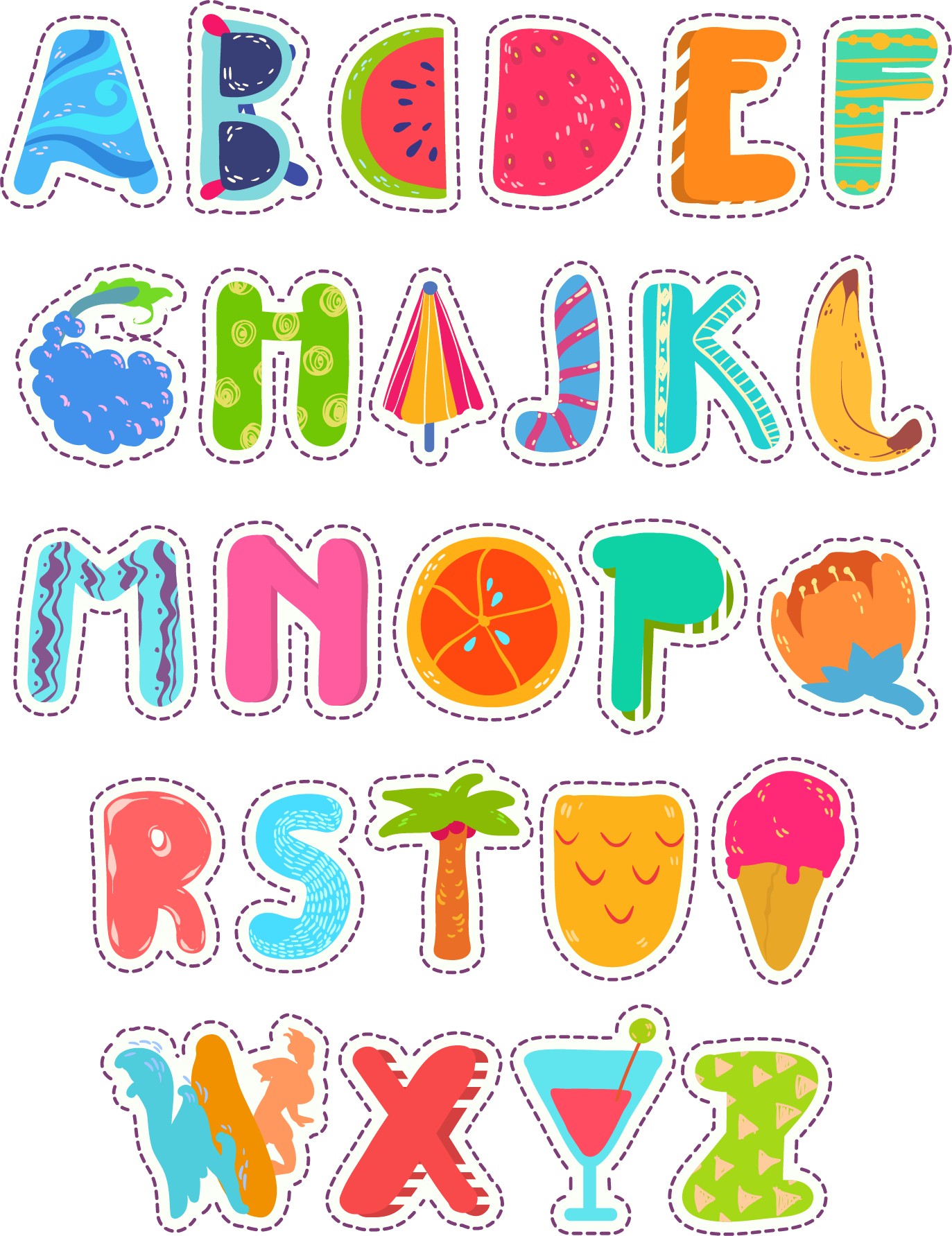 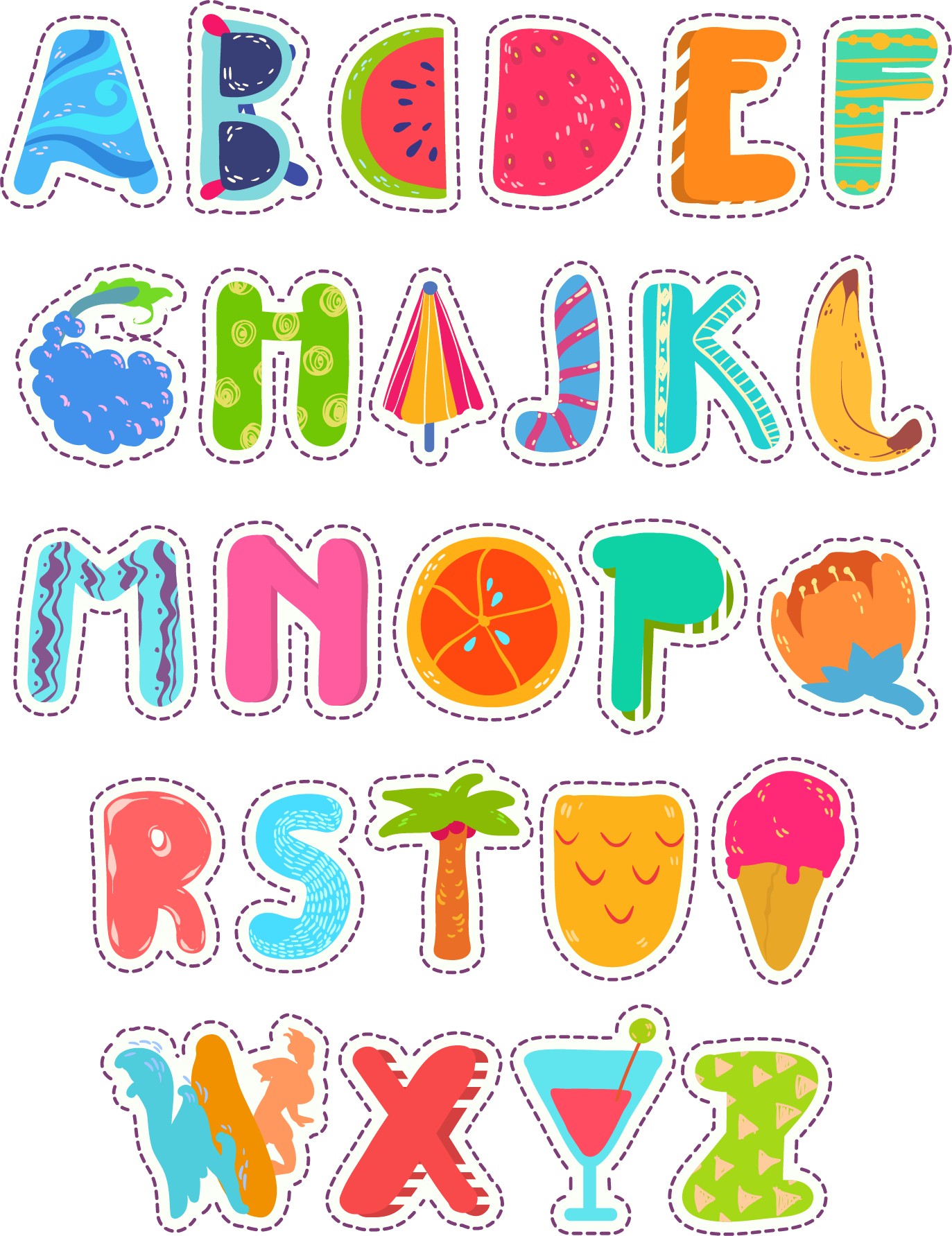 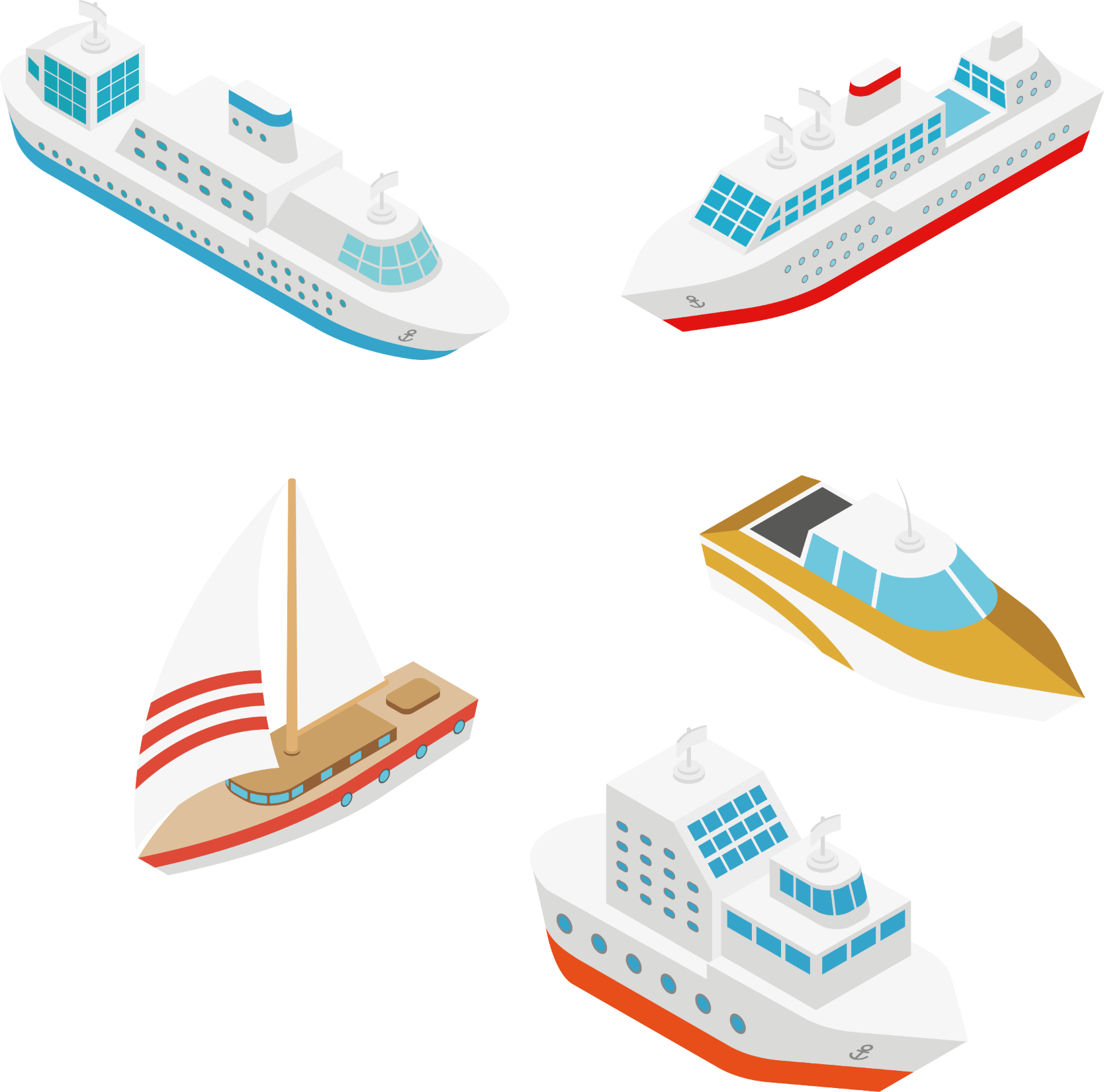 4 300
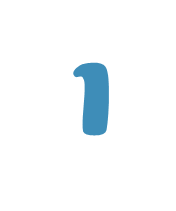 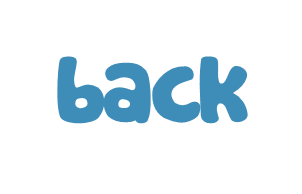 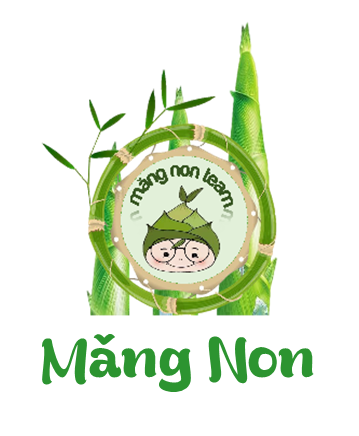 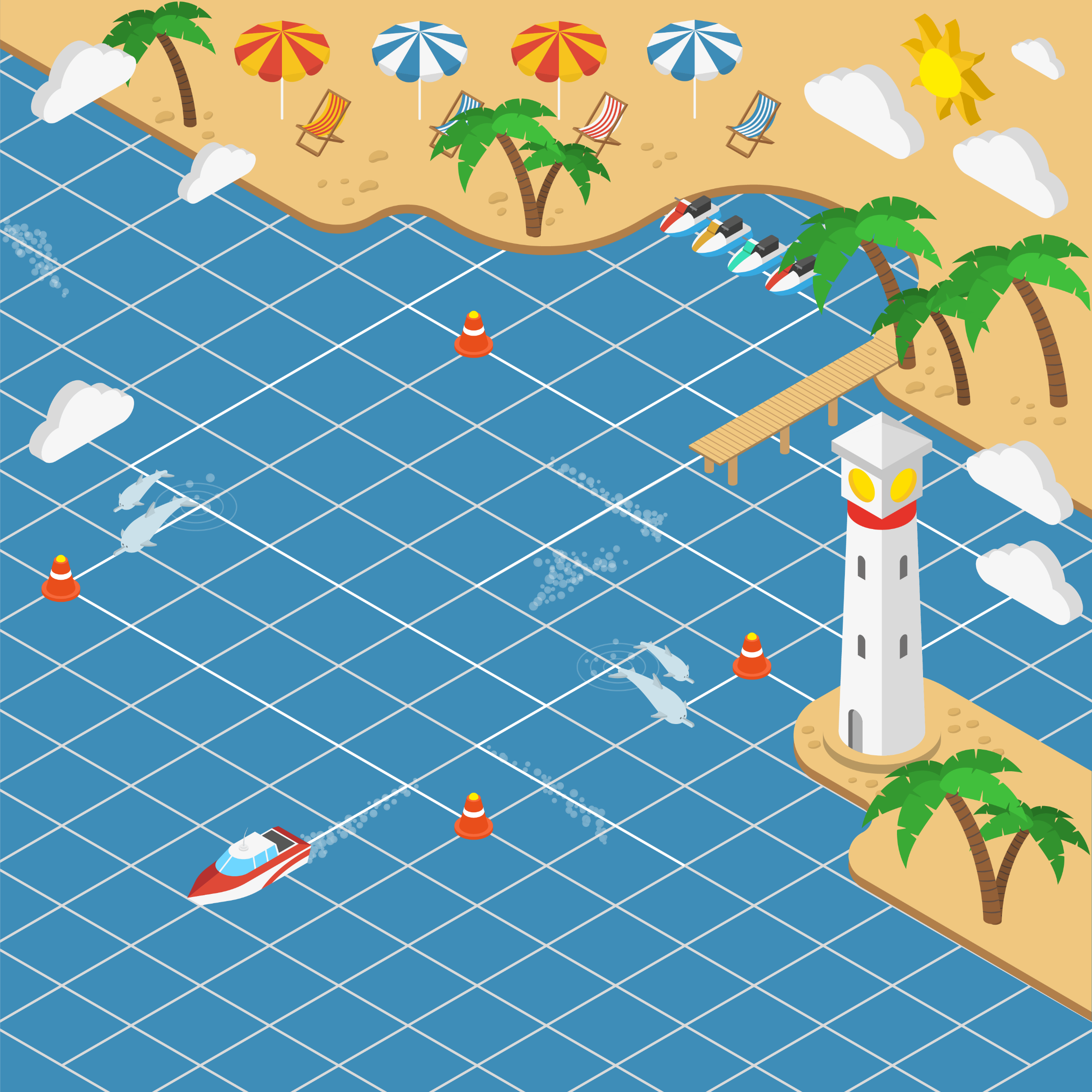 Tính:
78 950 – 25 440 = ?
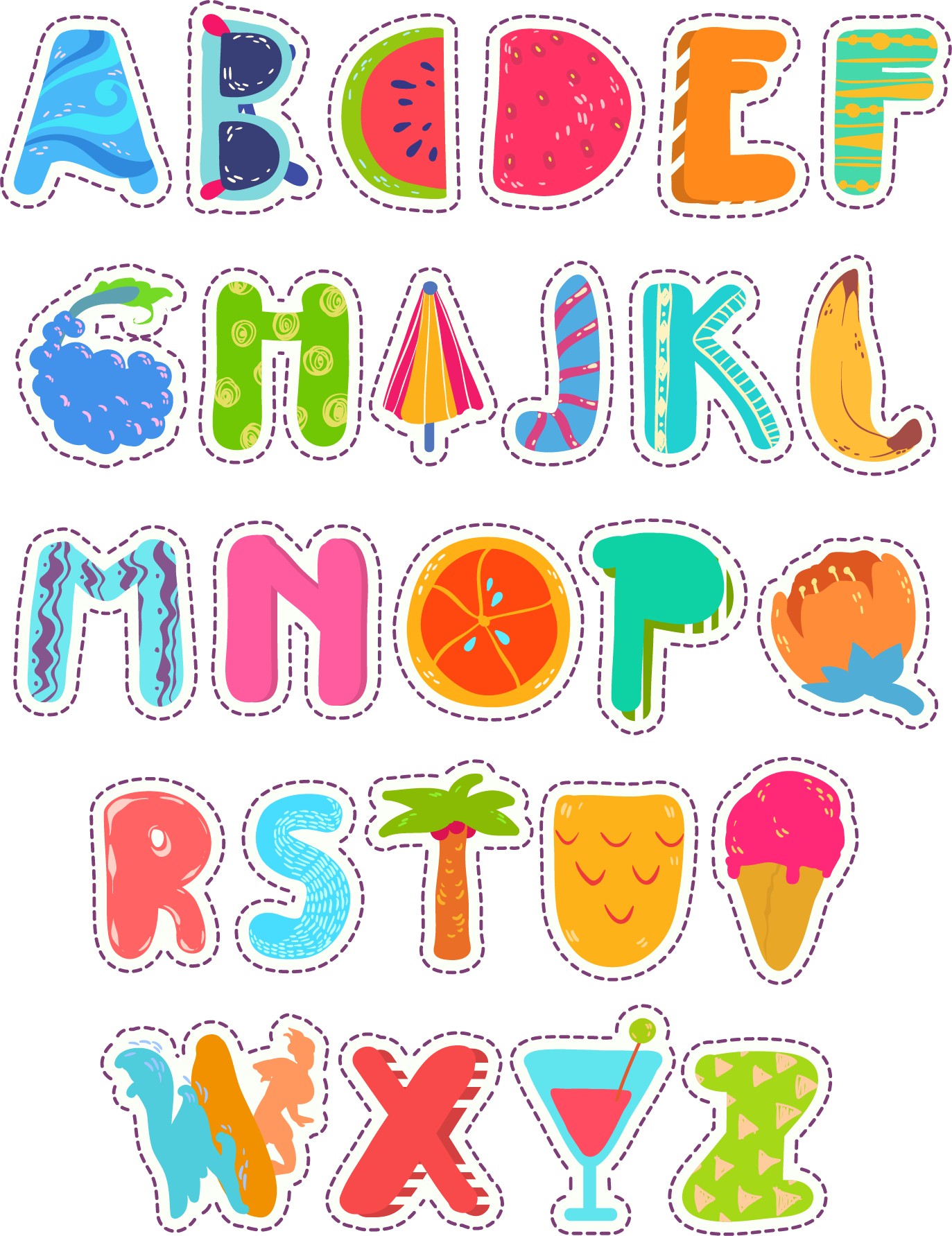 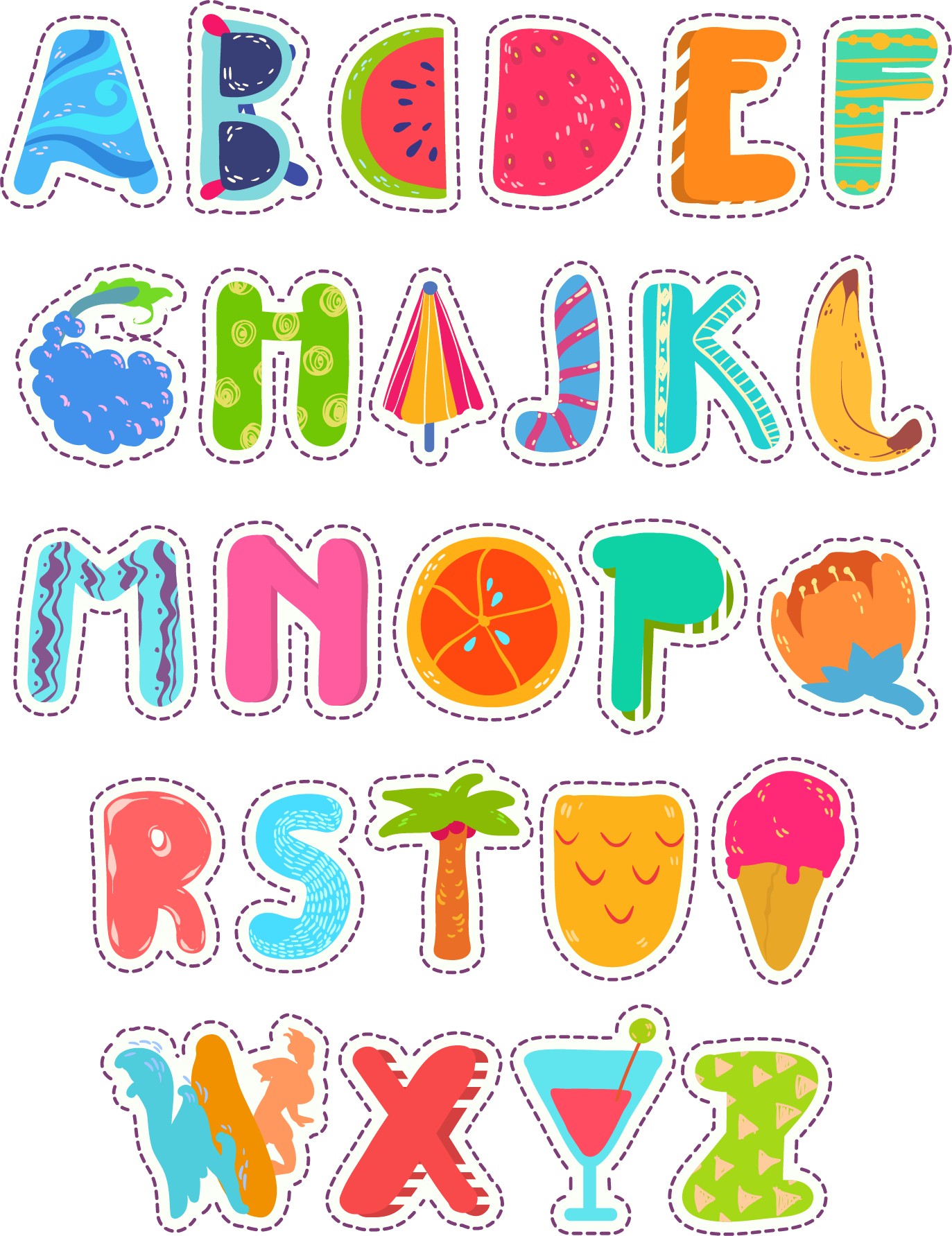 5 351
50 510
30 531
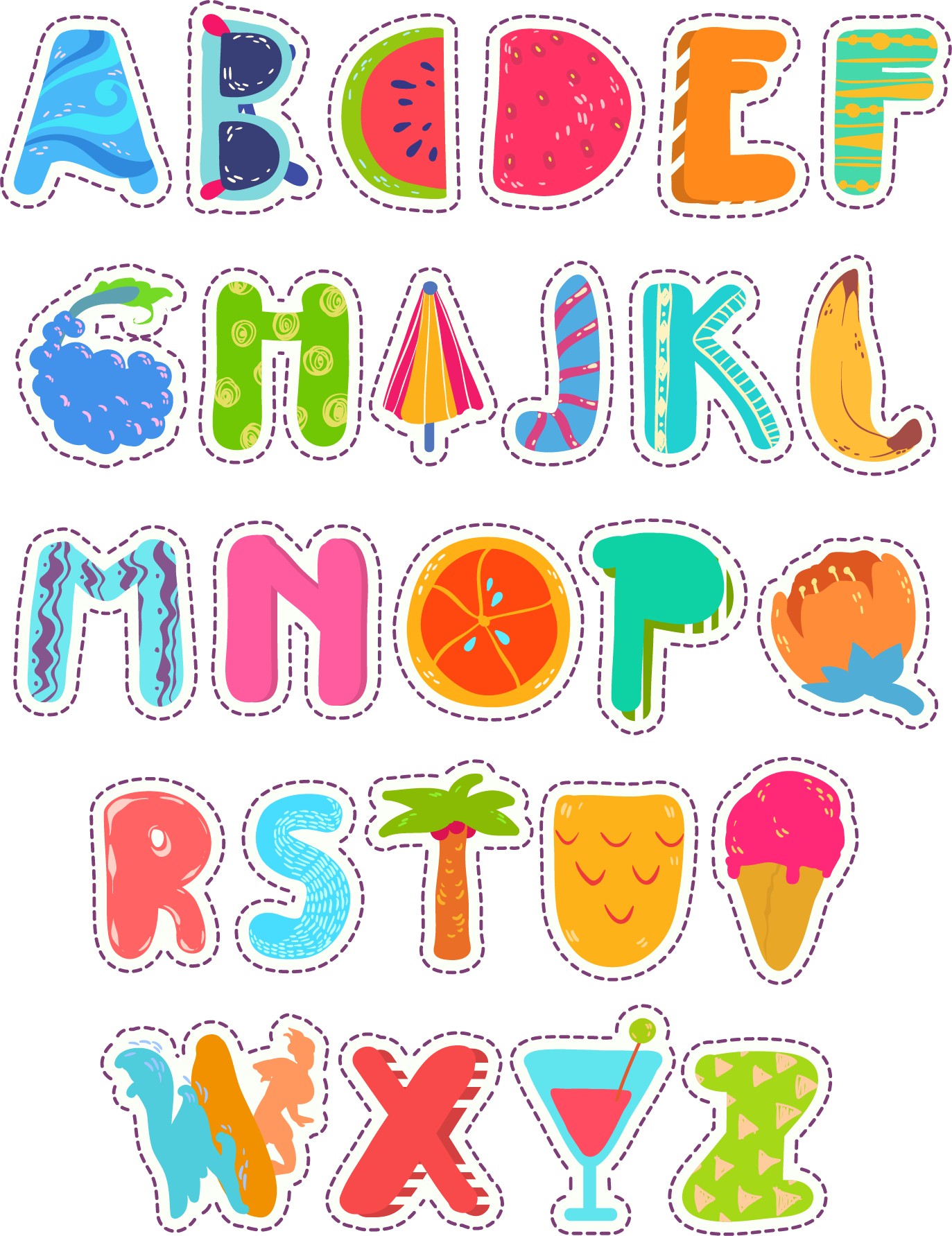 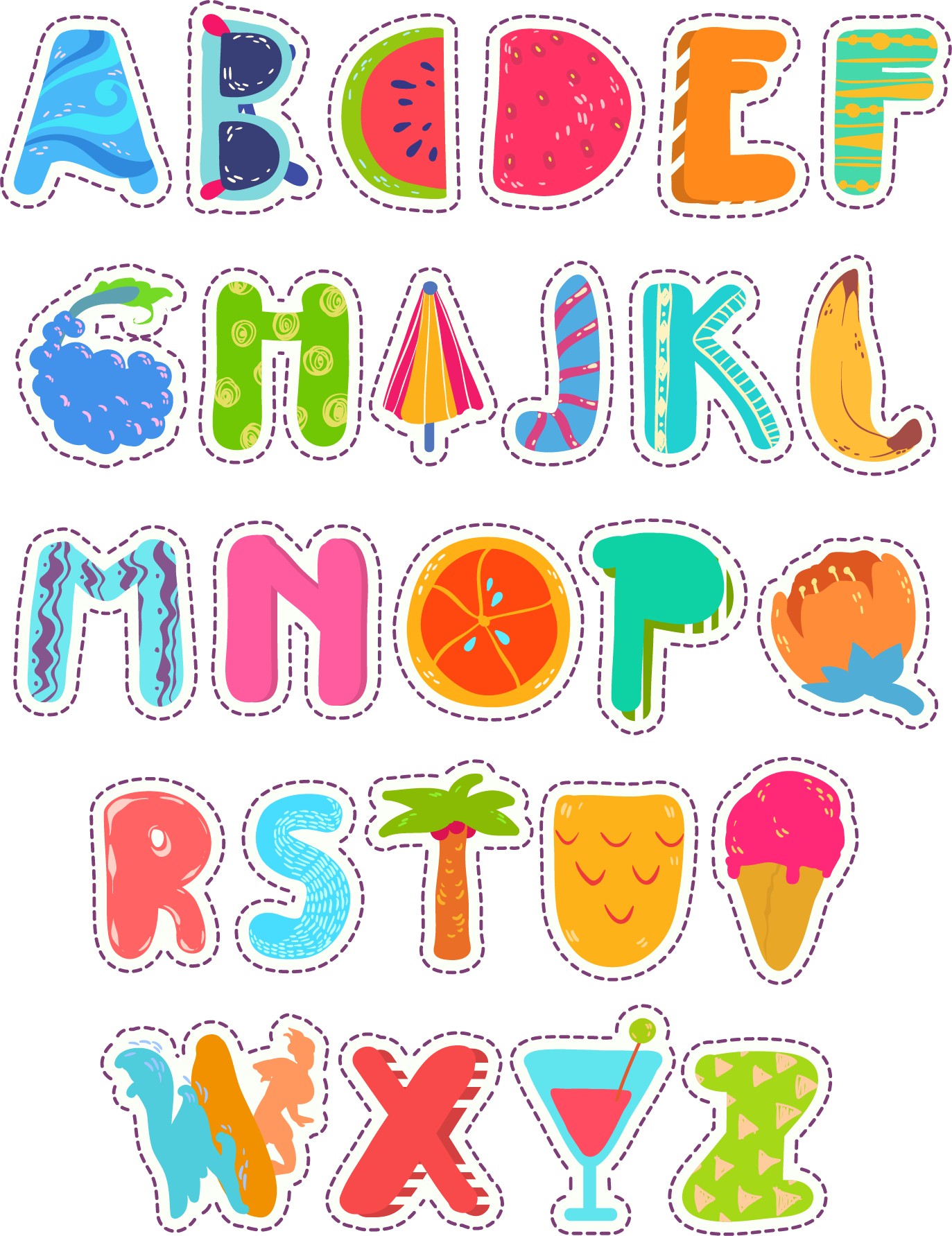 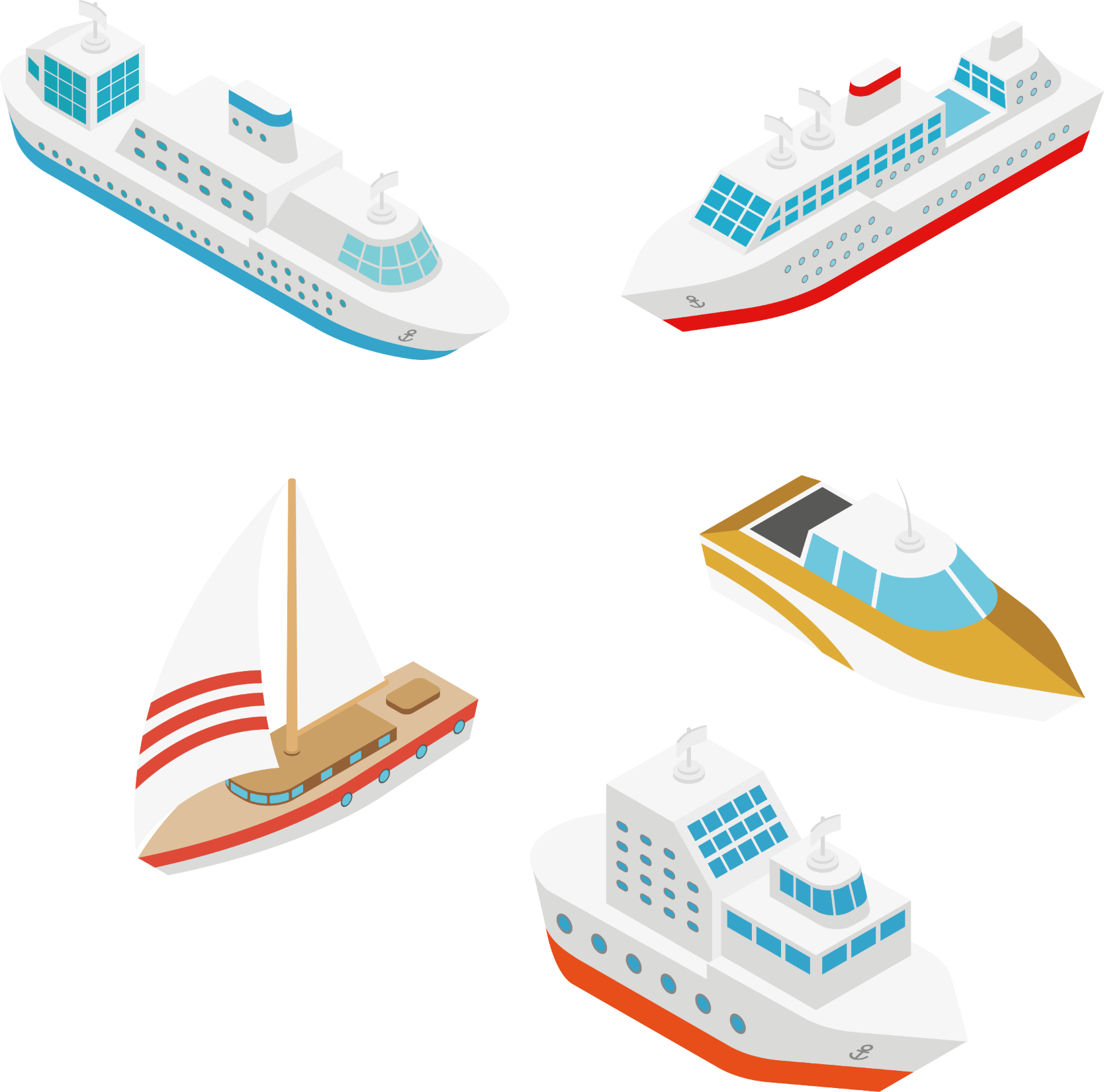 53 510
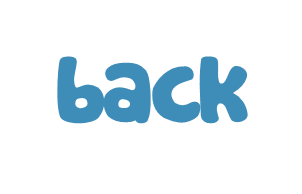 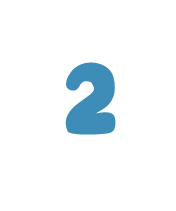 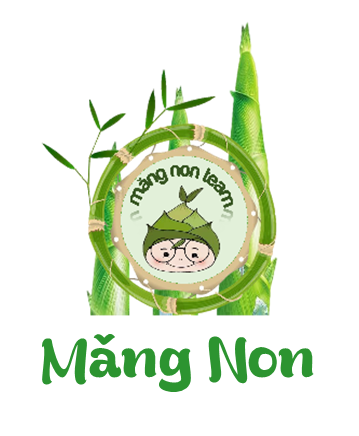 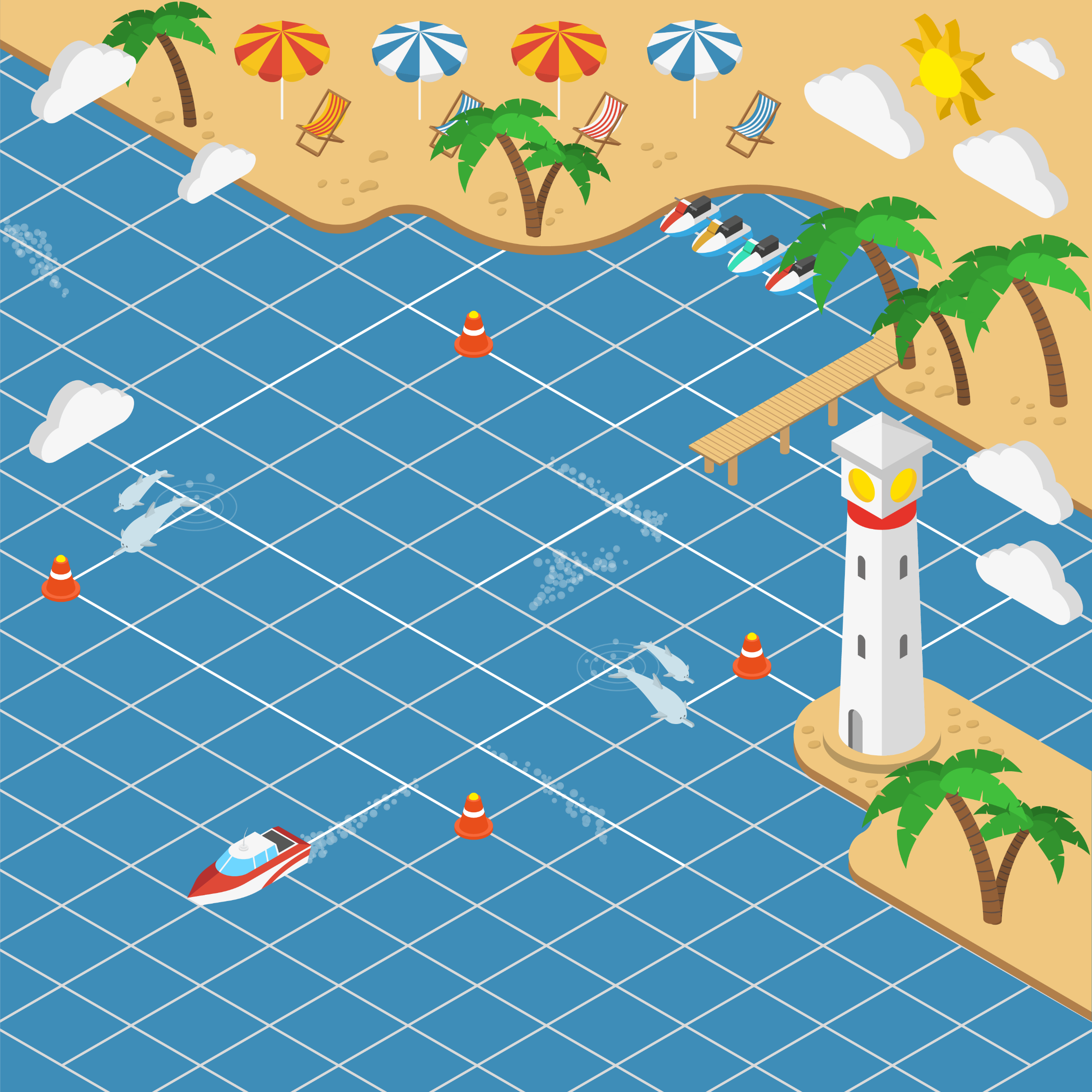 3
Điền số thích hợp vào chỗ chấm:
 …… - 15 000 = 35 000
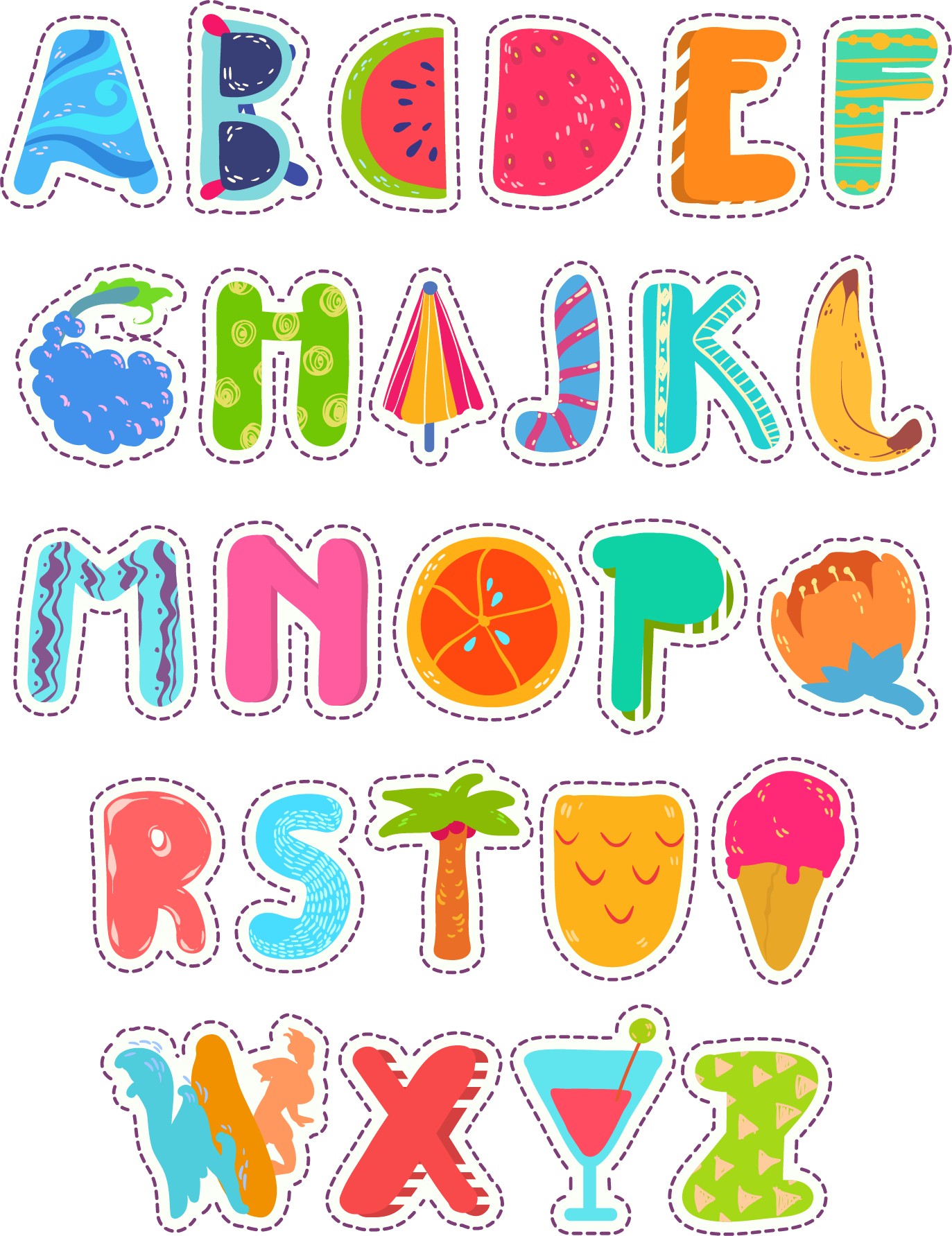 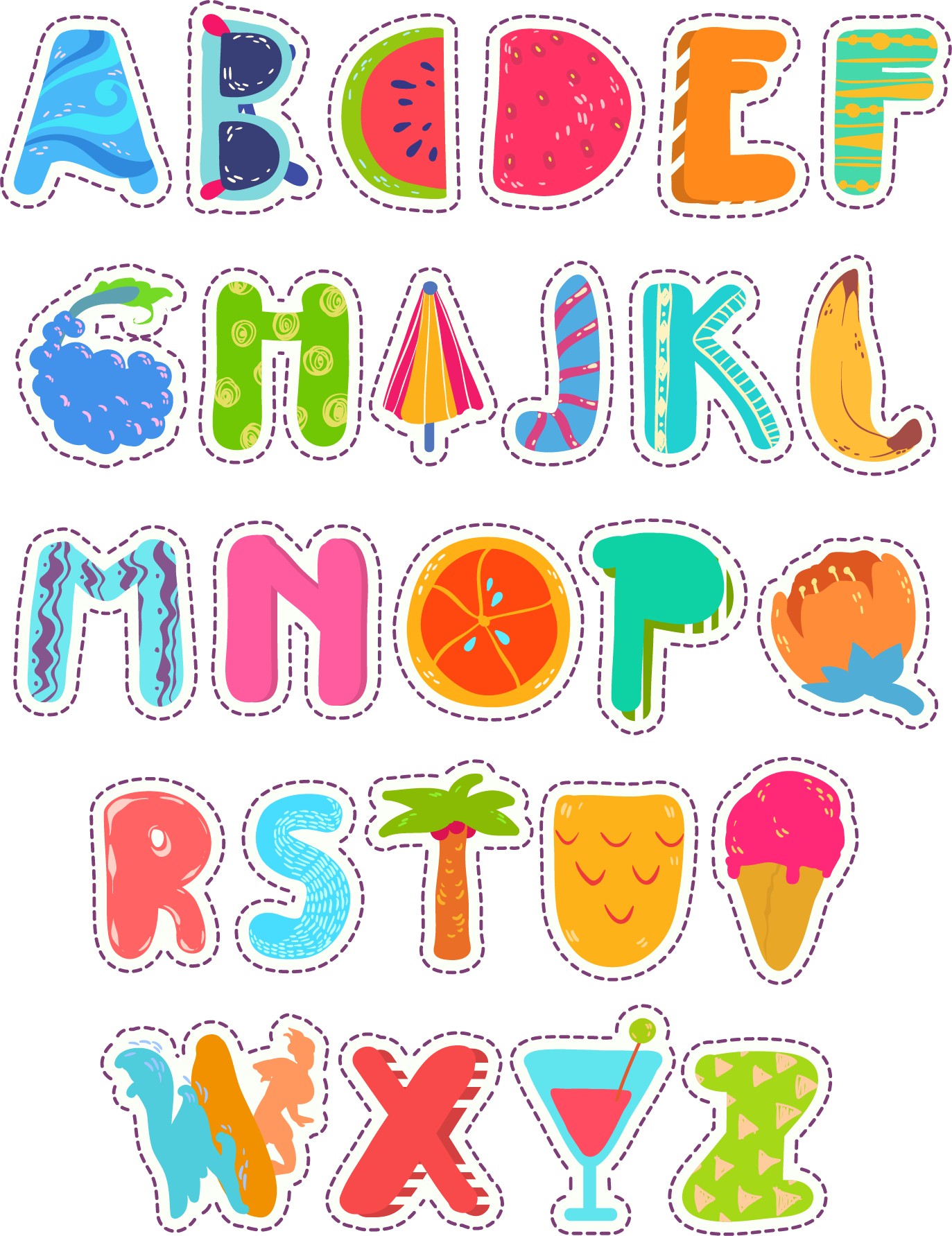 50 000
15 000
65 000
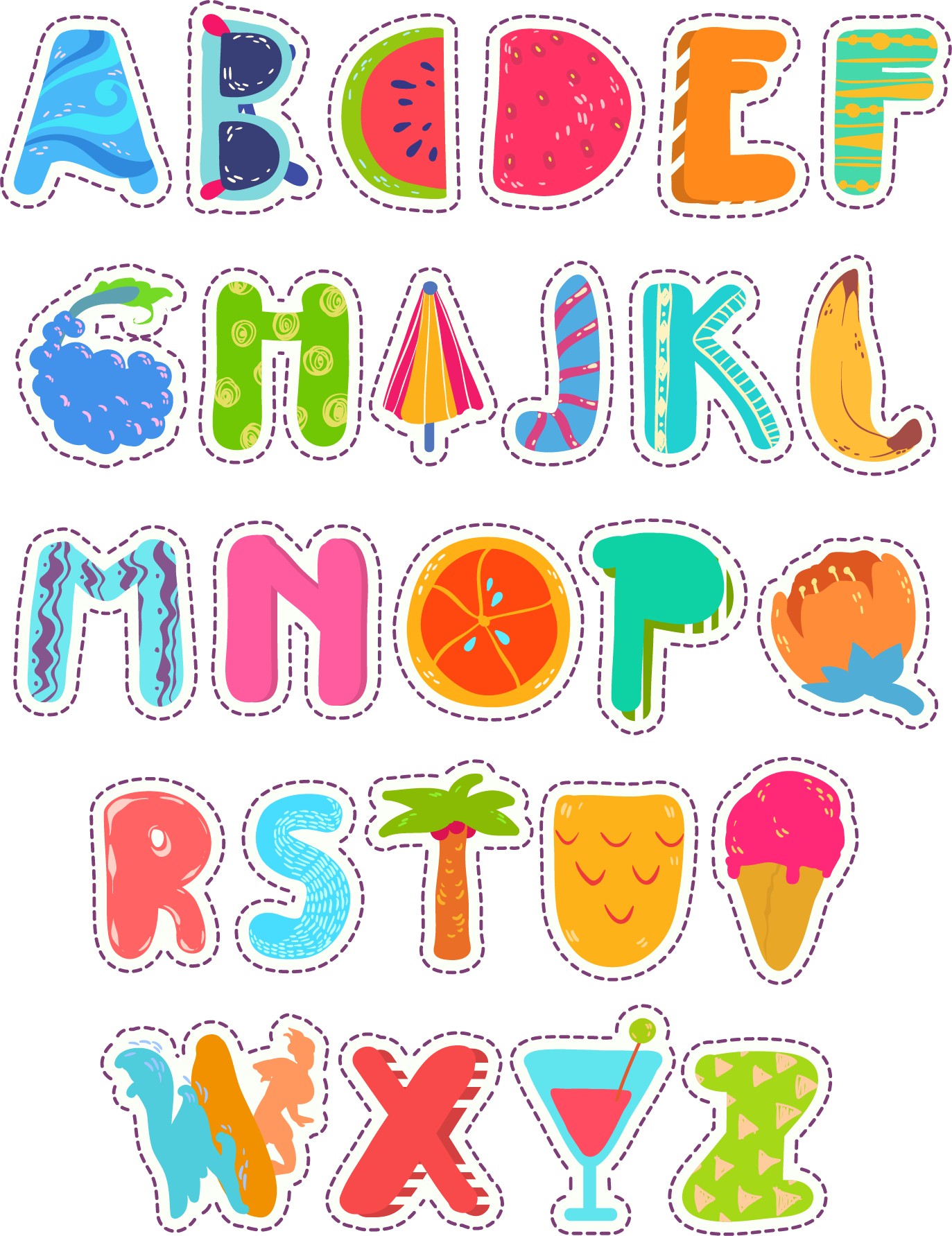 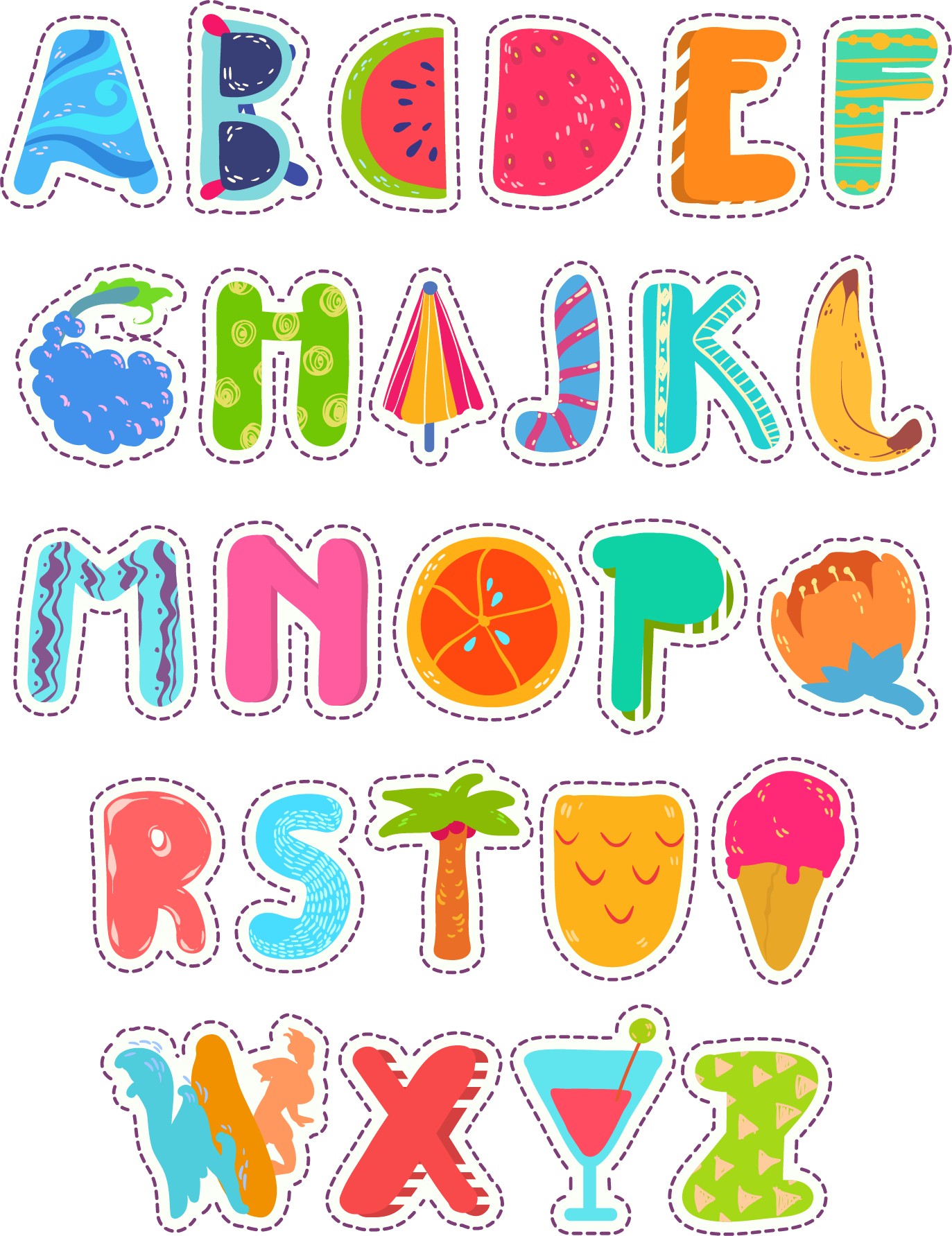 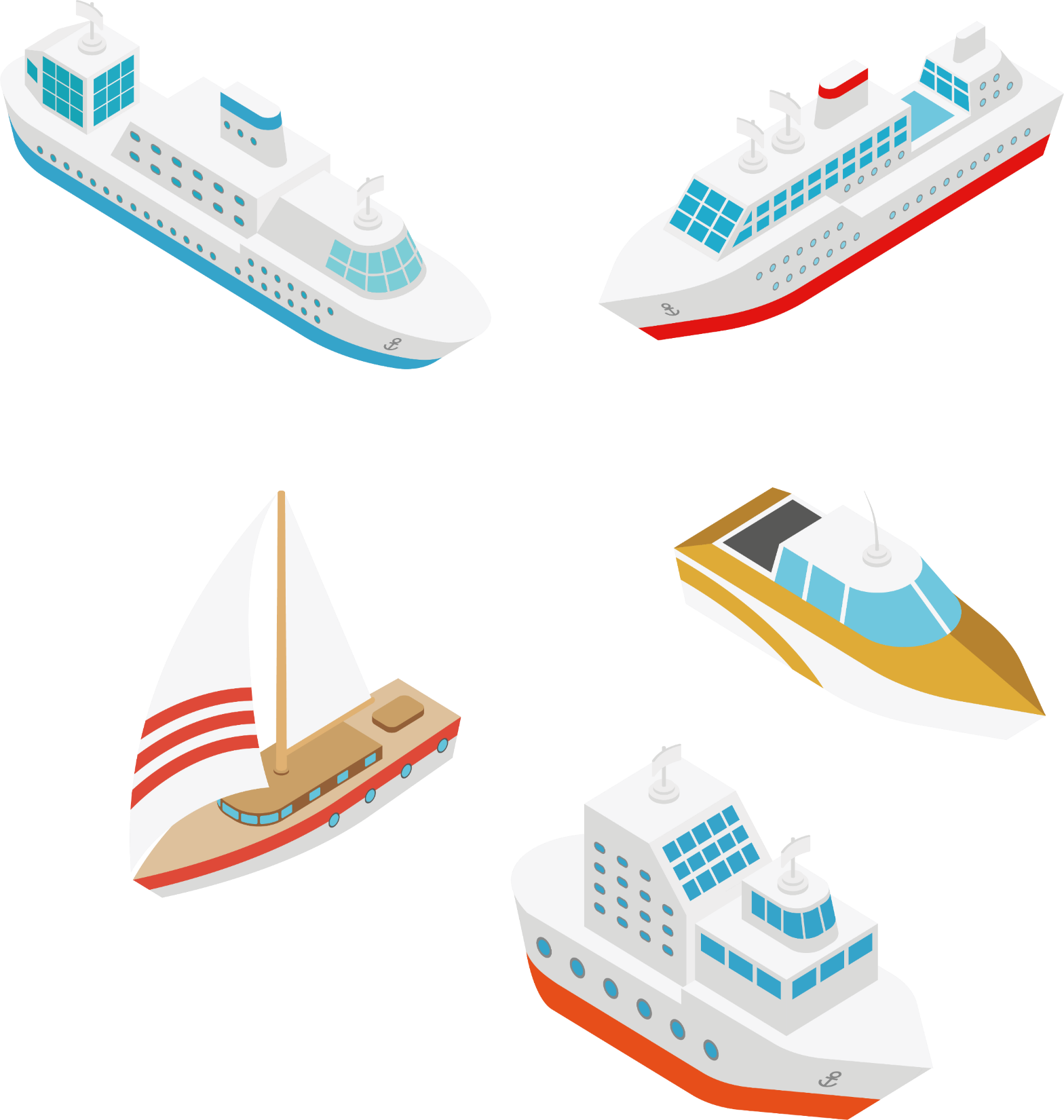 20 000
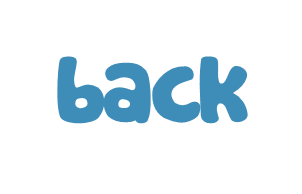 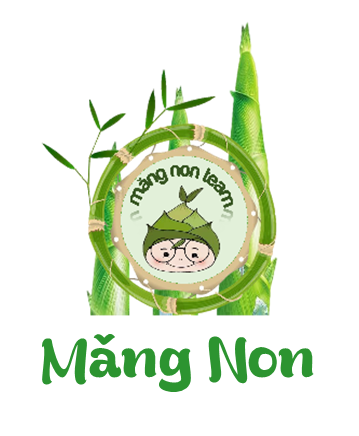 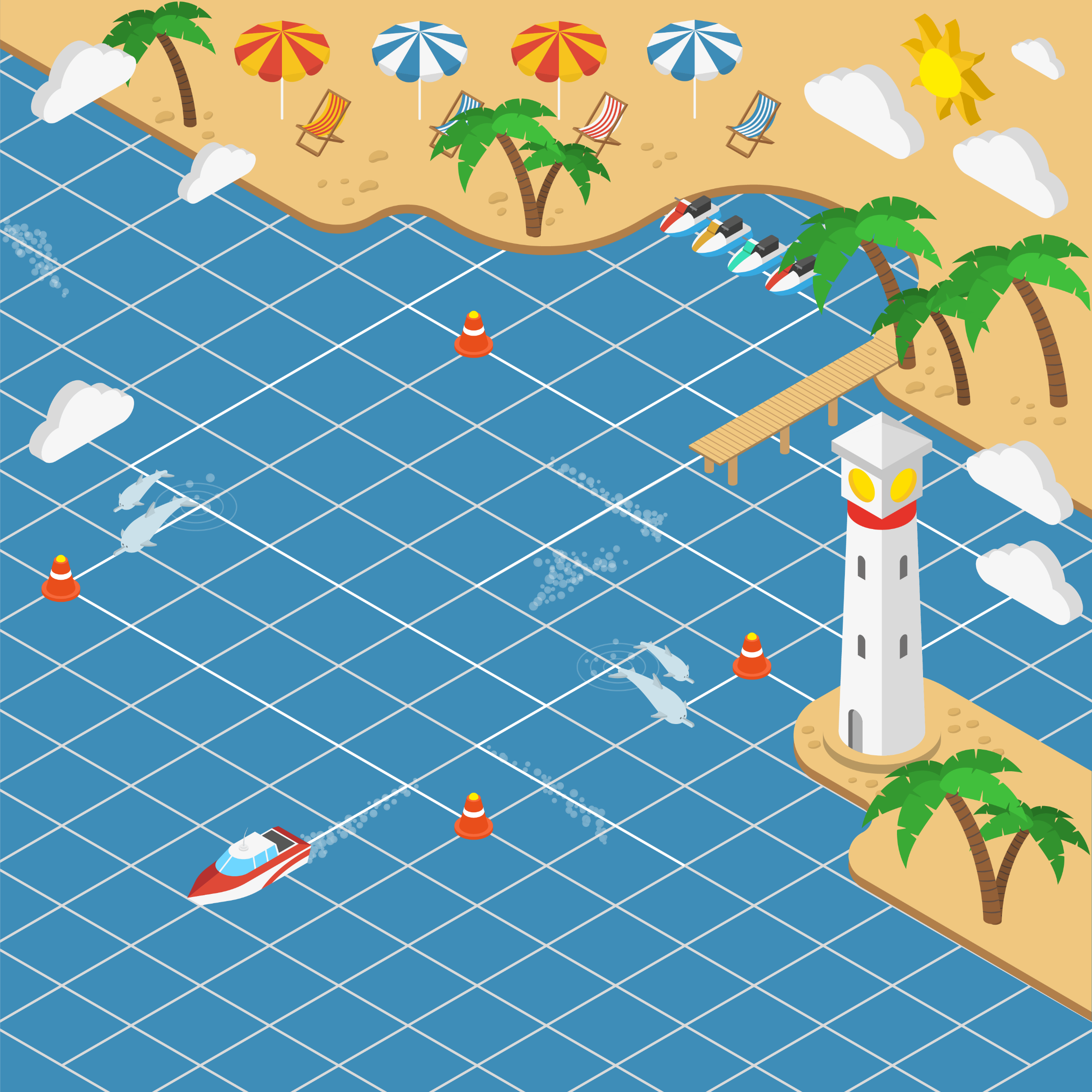 4
Điền số thích hợp vào chỗ chấm:
80 000 - …… = 25 000
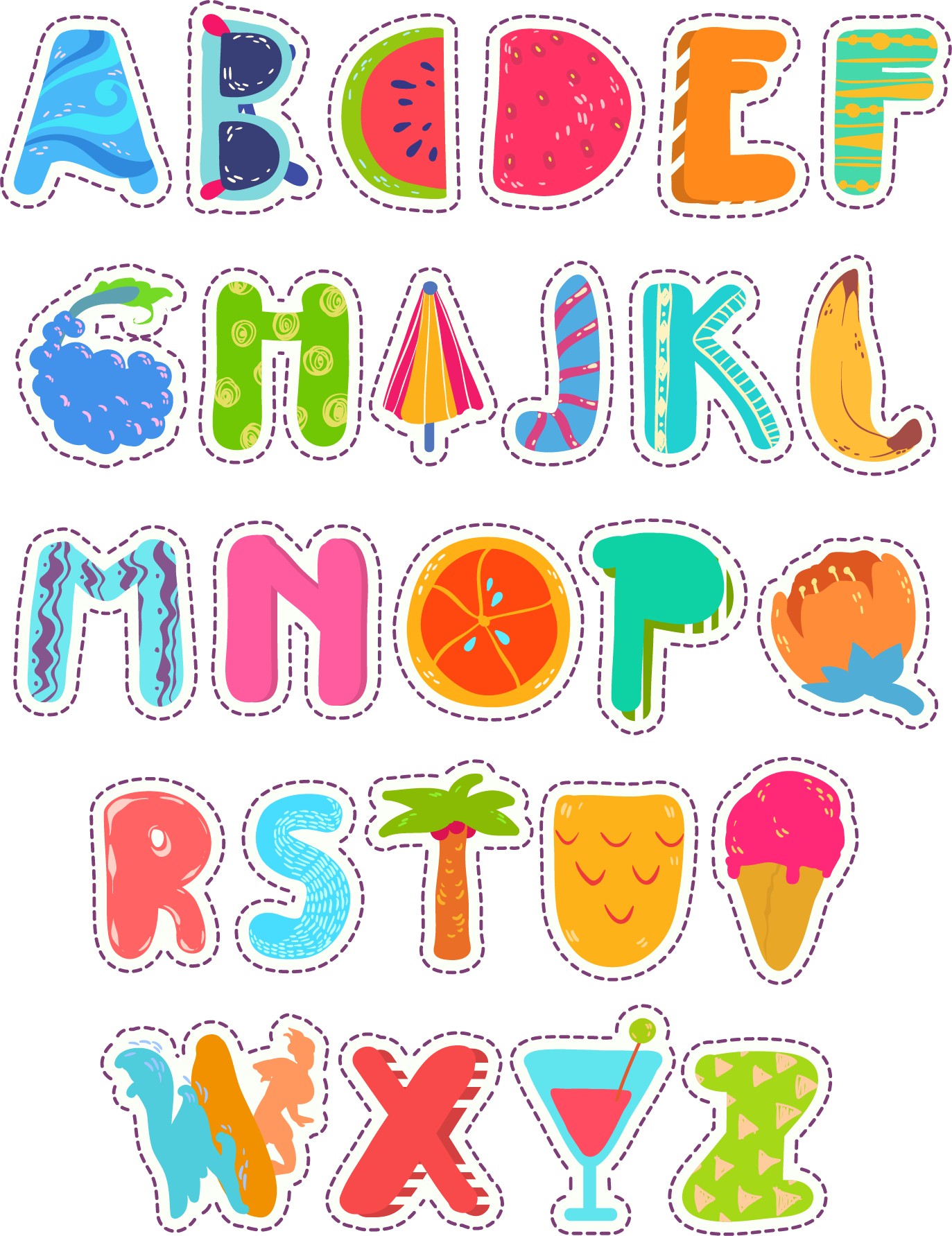 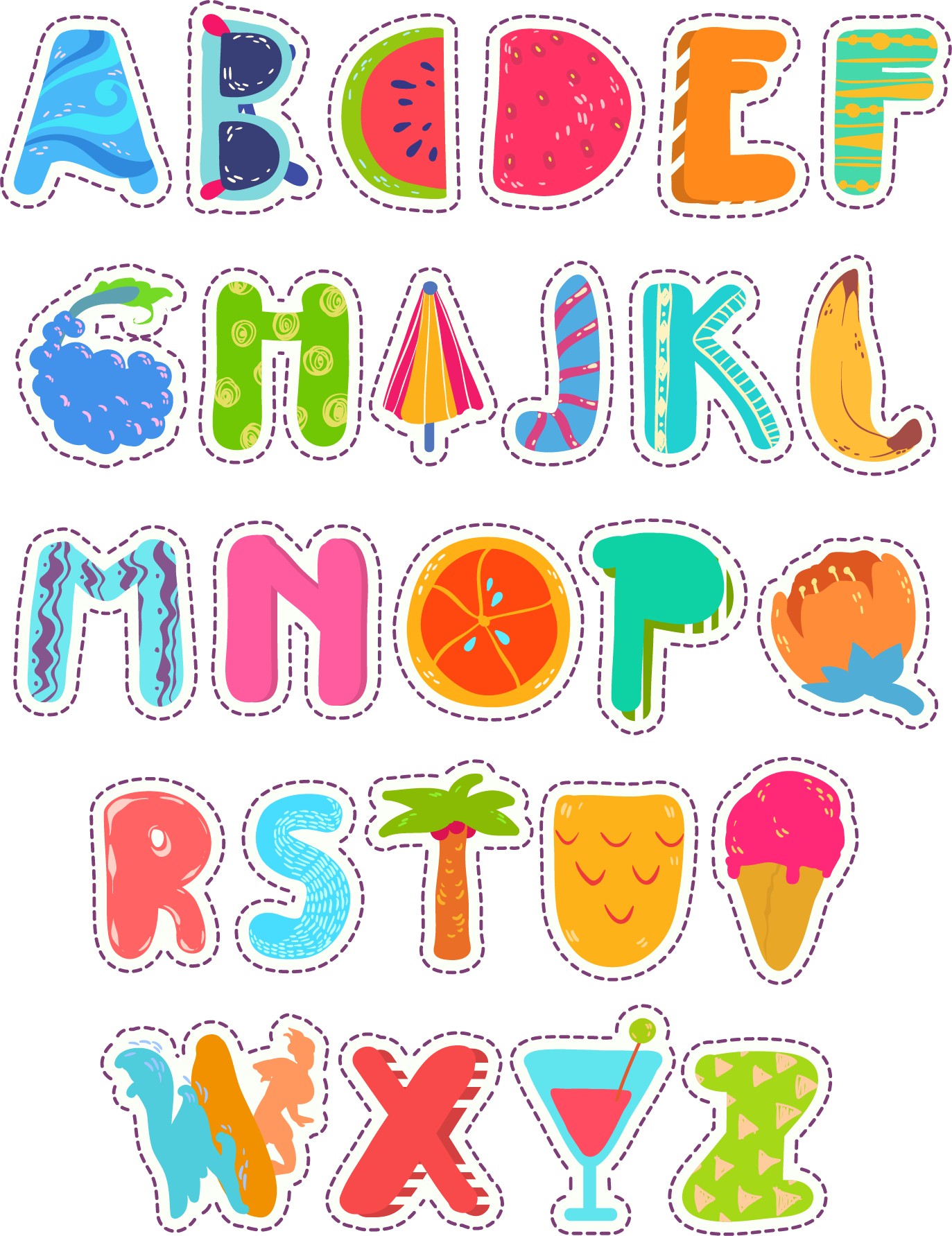 60 000
55 000
50 000
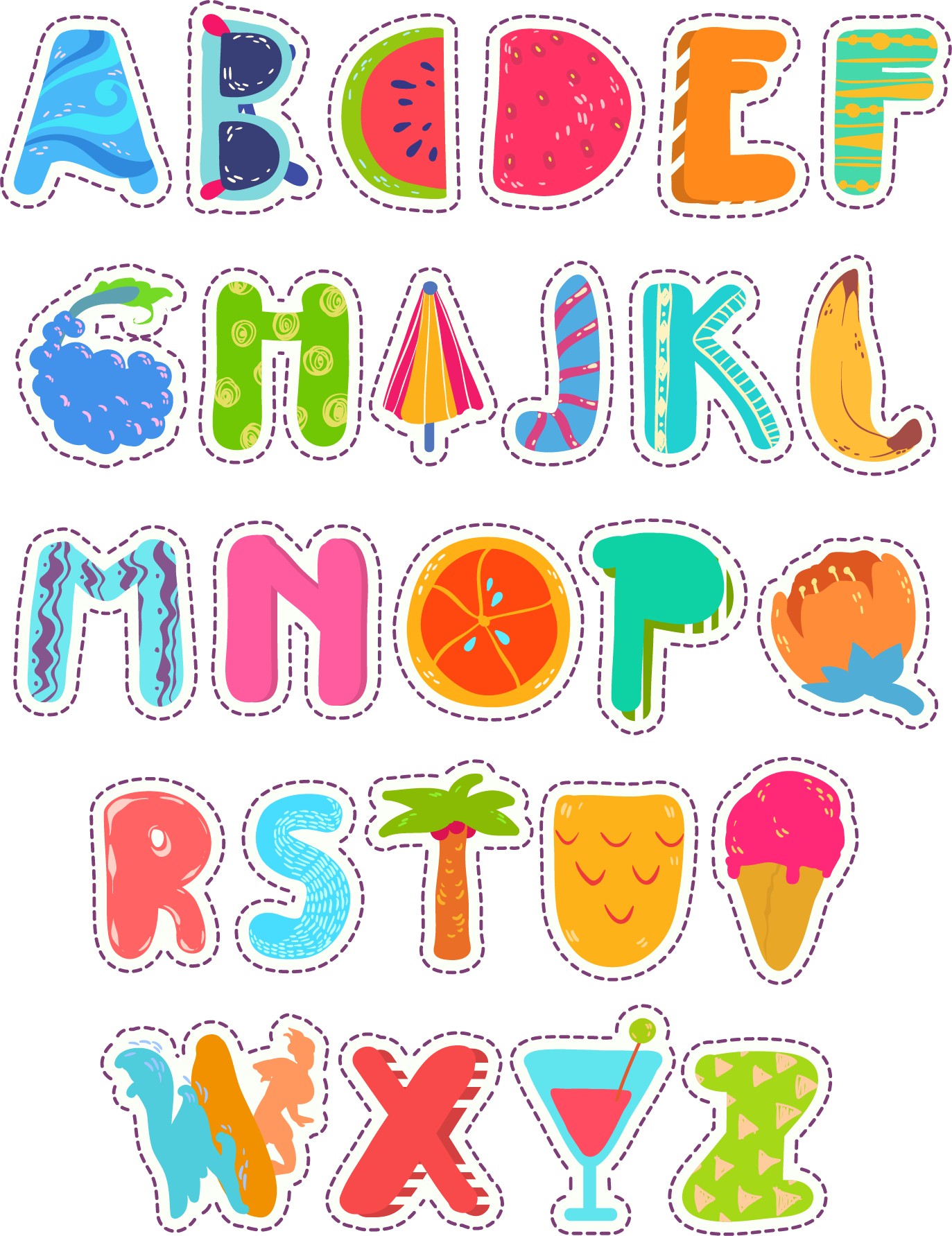 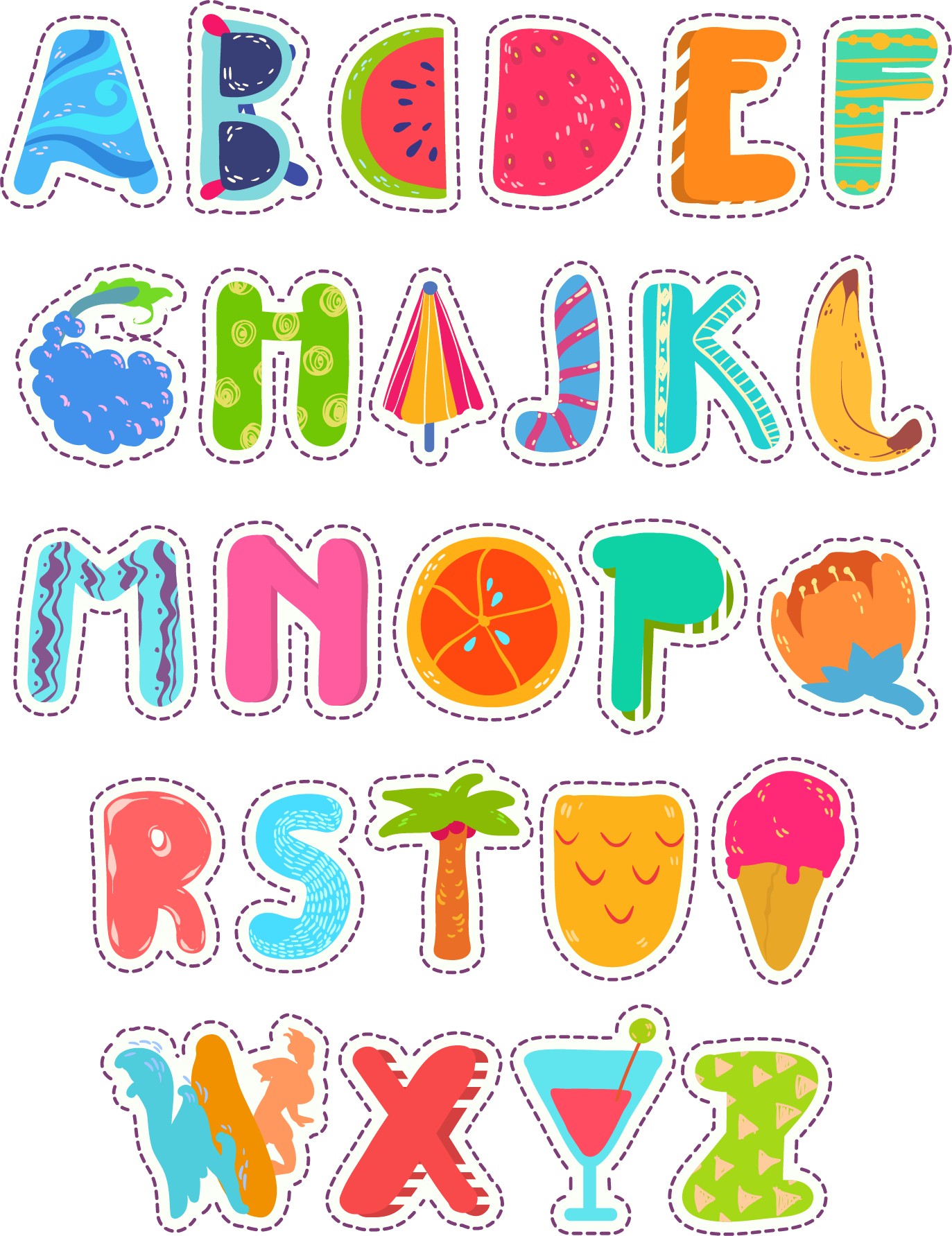 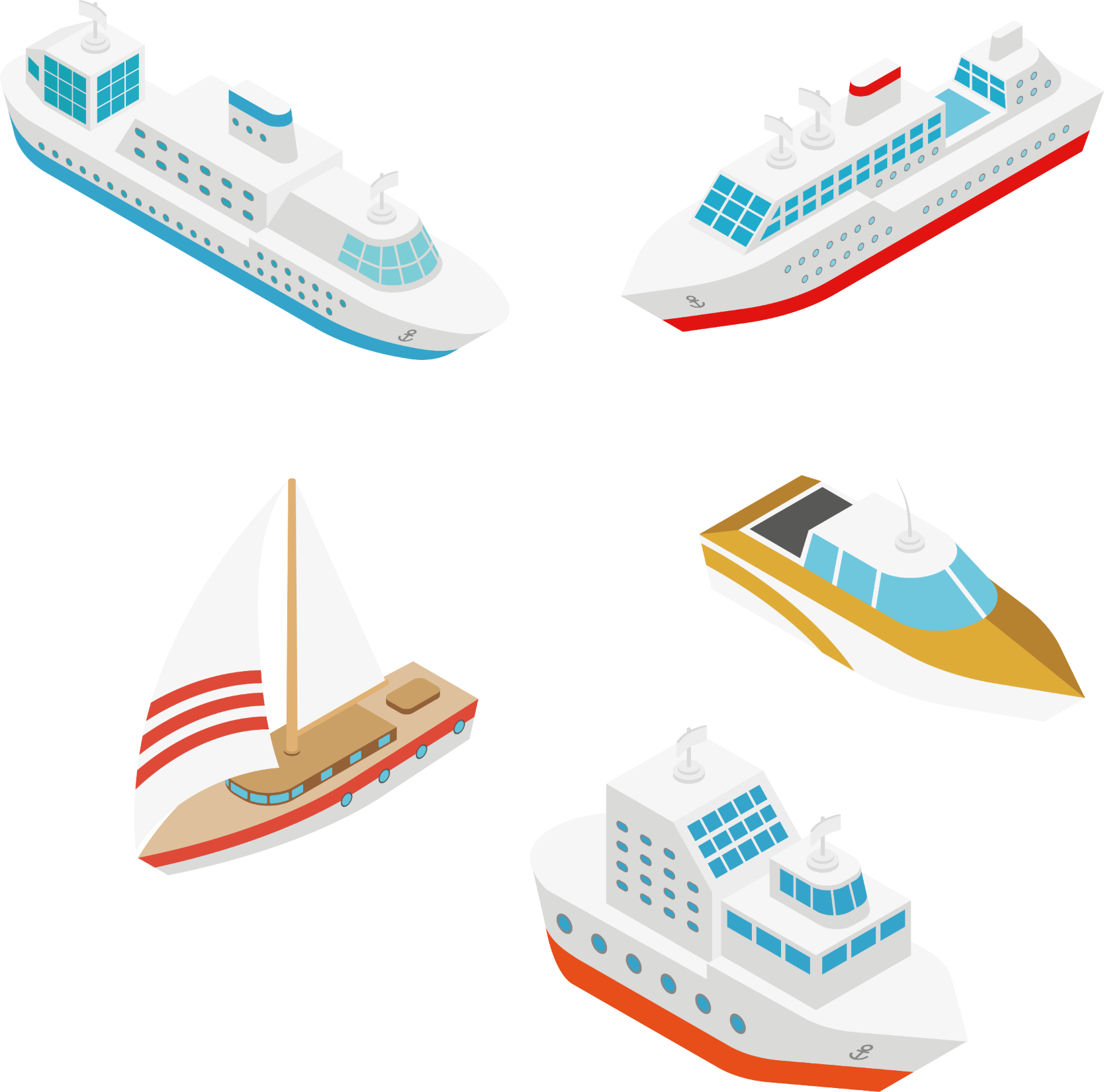 65 000
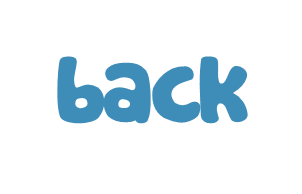 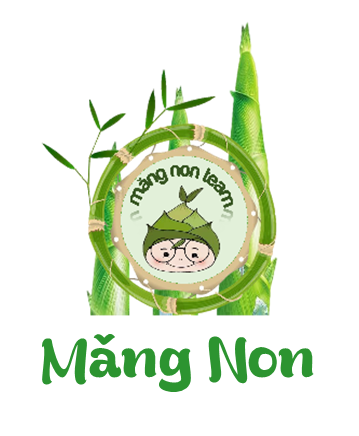 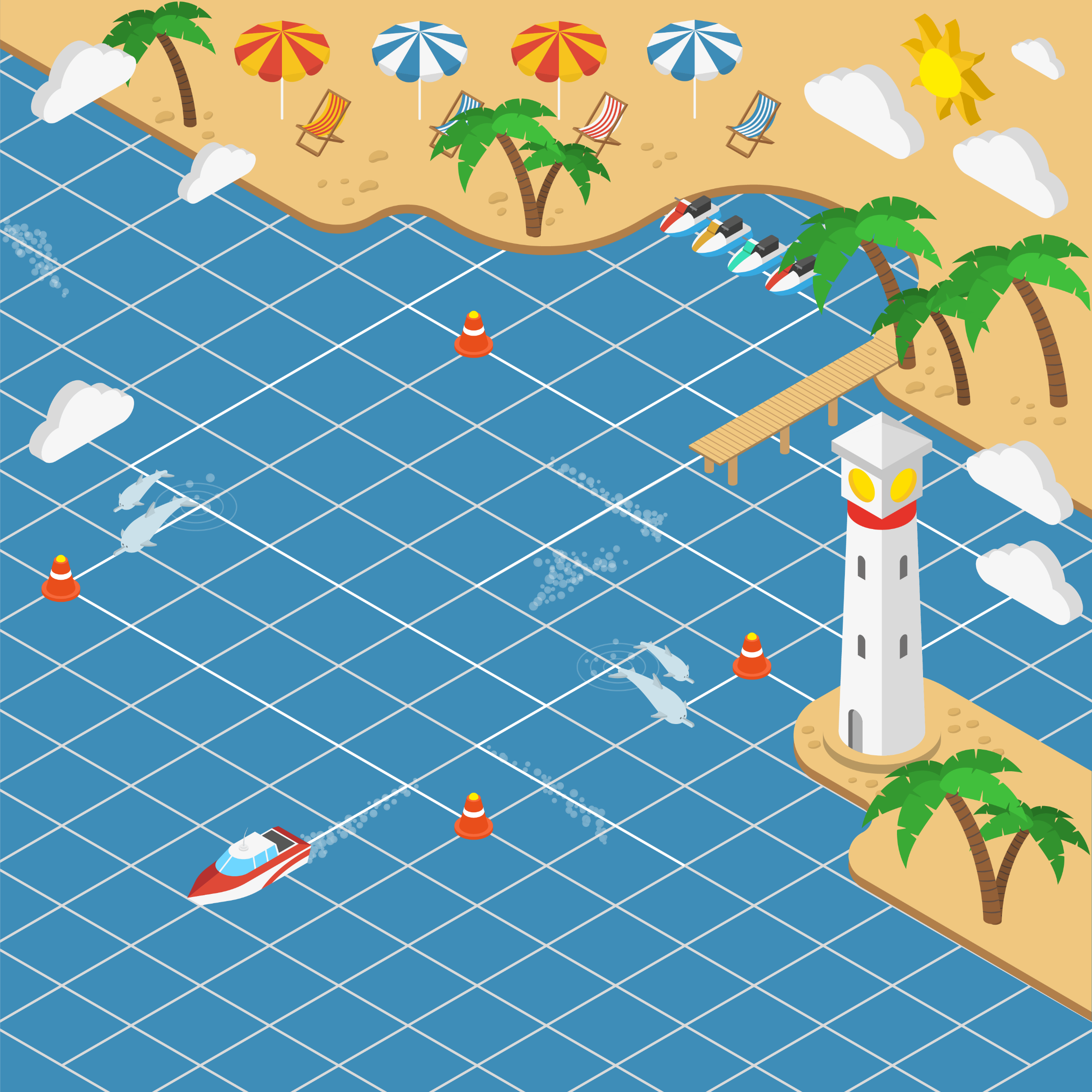 Tính:
100 000 – 75 000 – 25 000 = ?
5
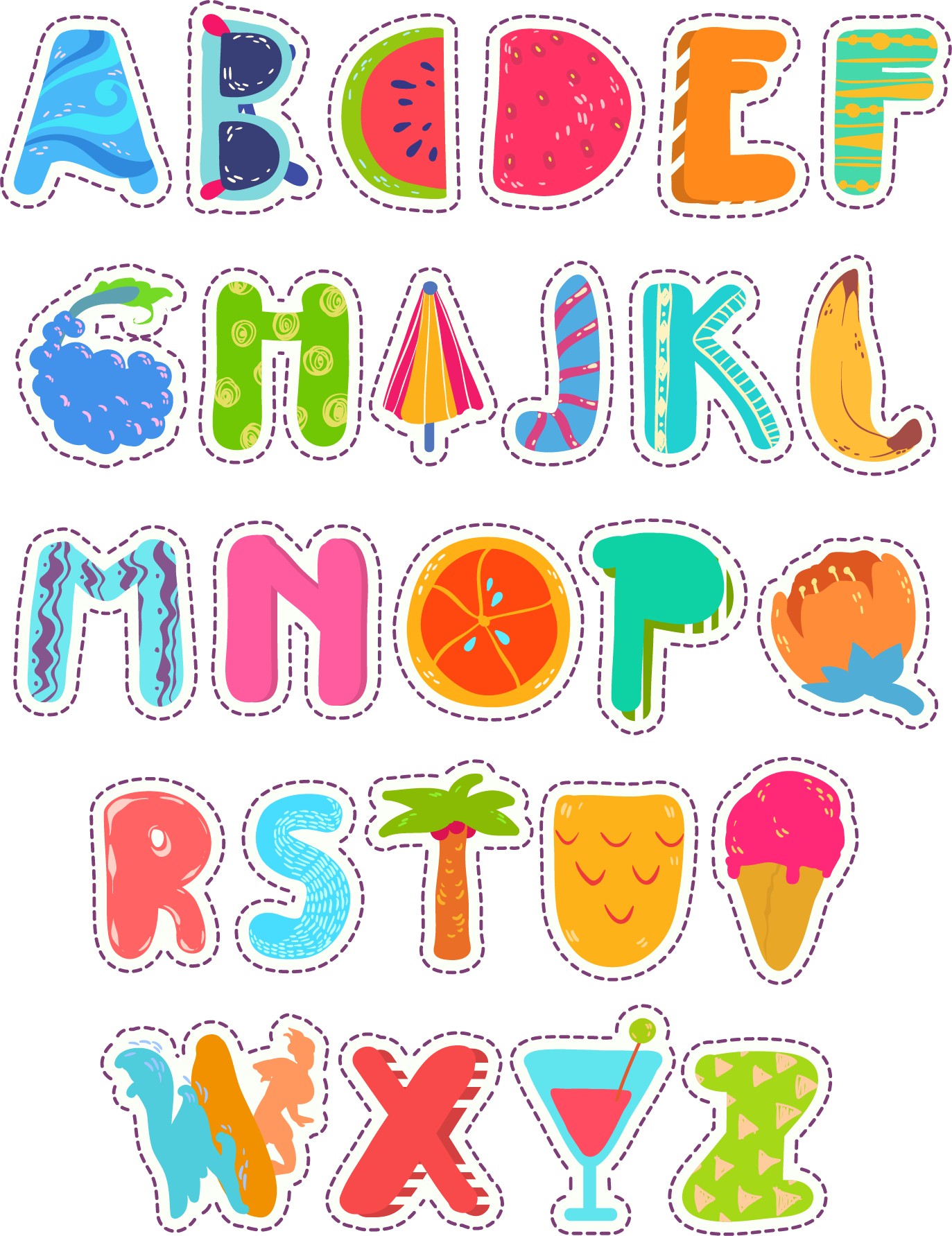 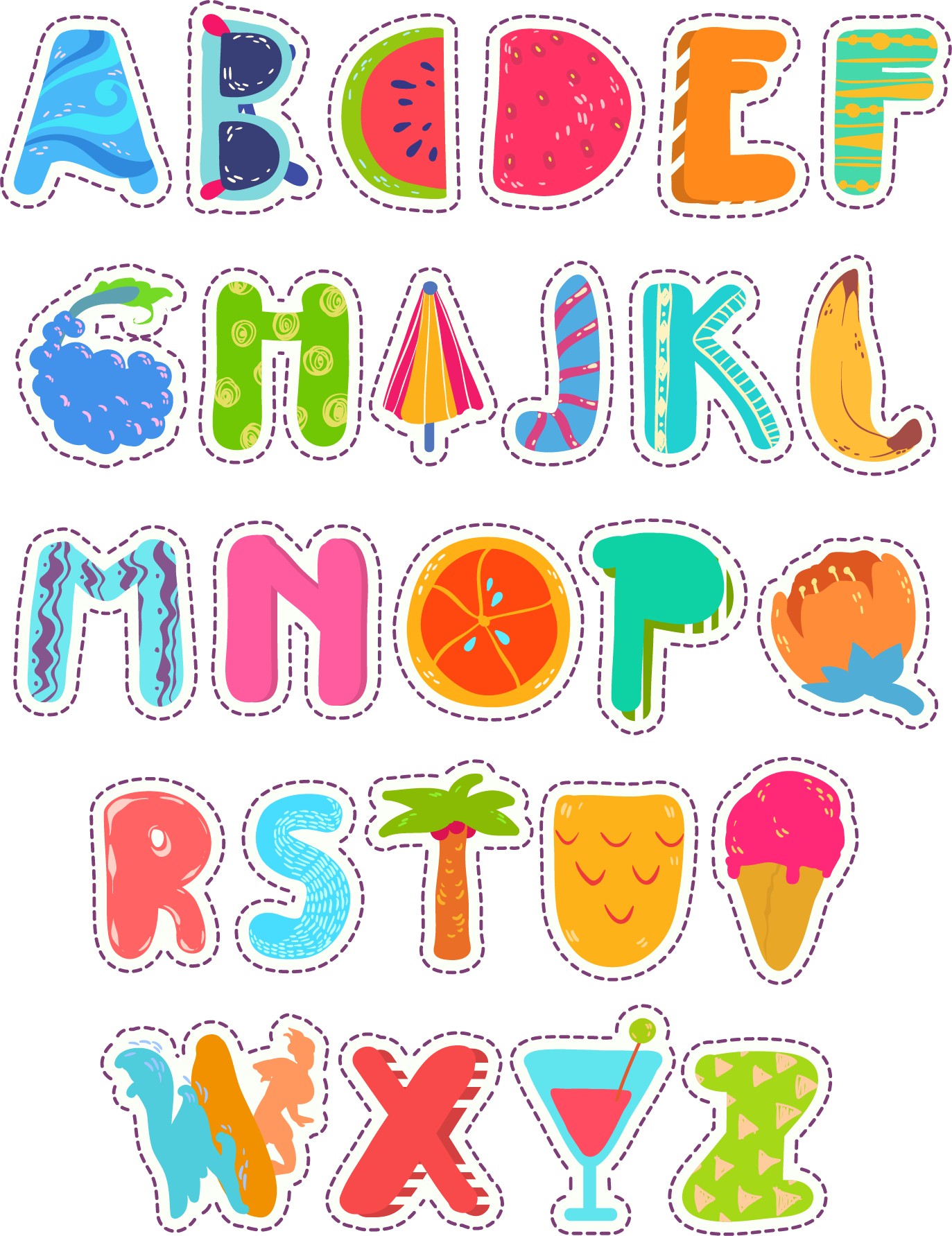 1 000
100
0
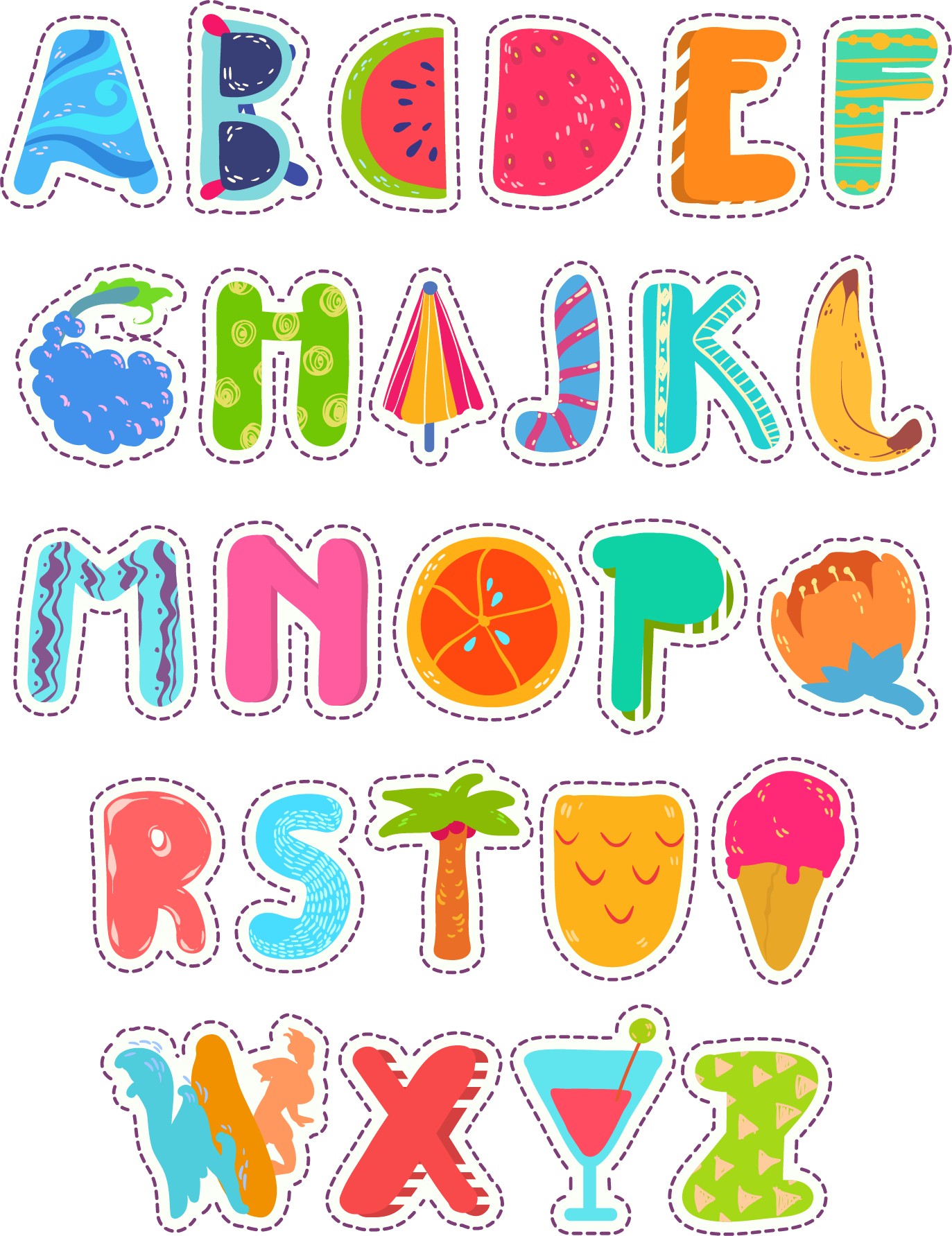 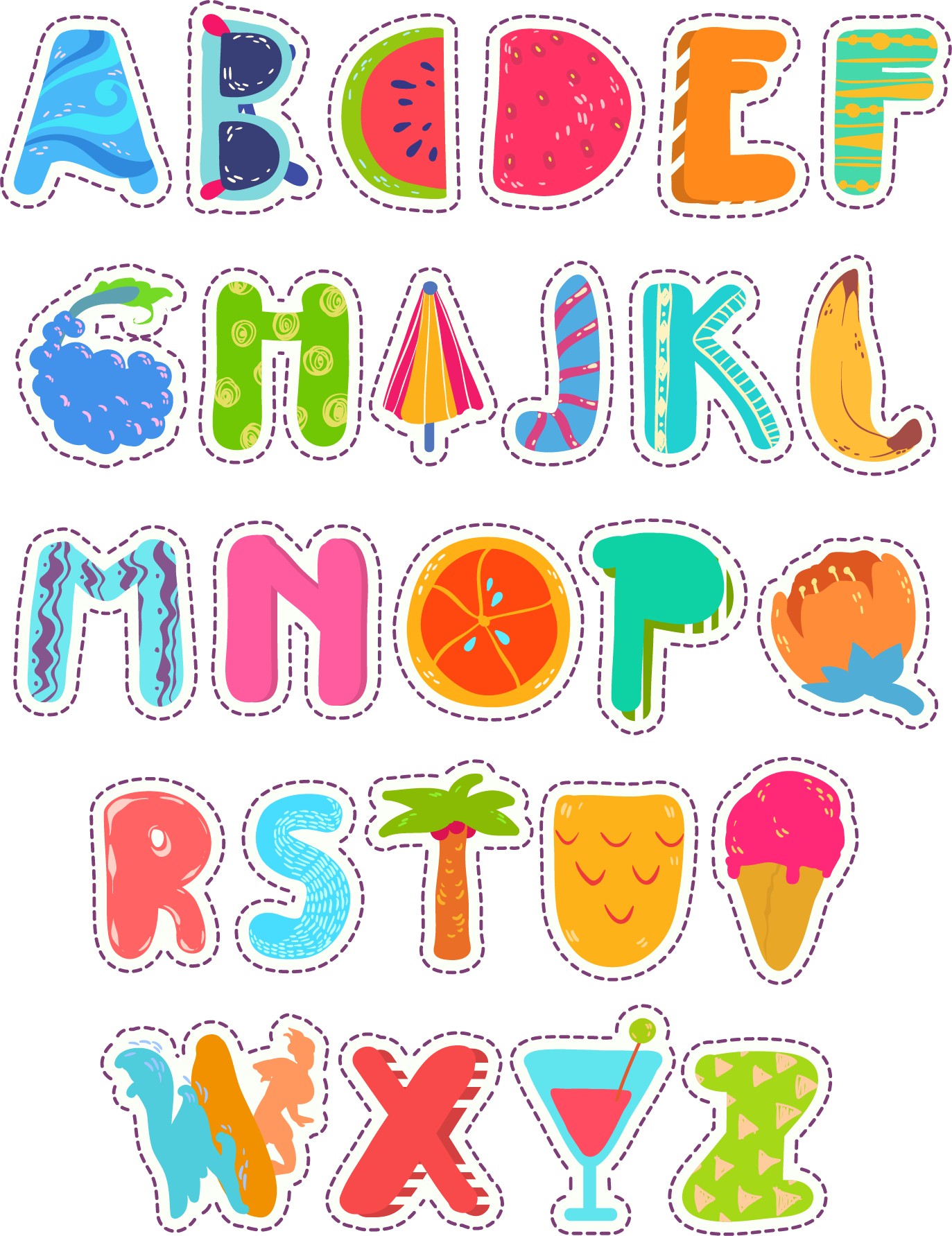 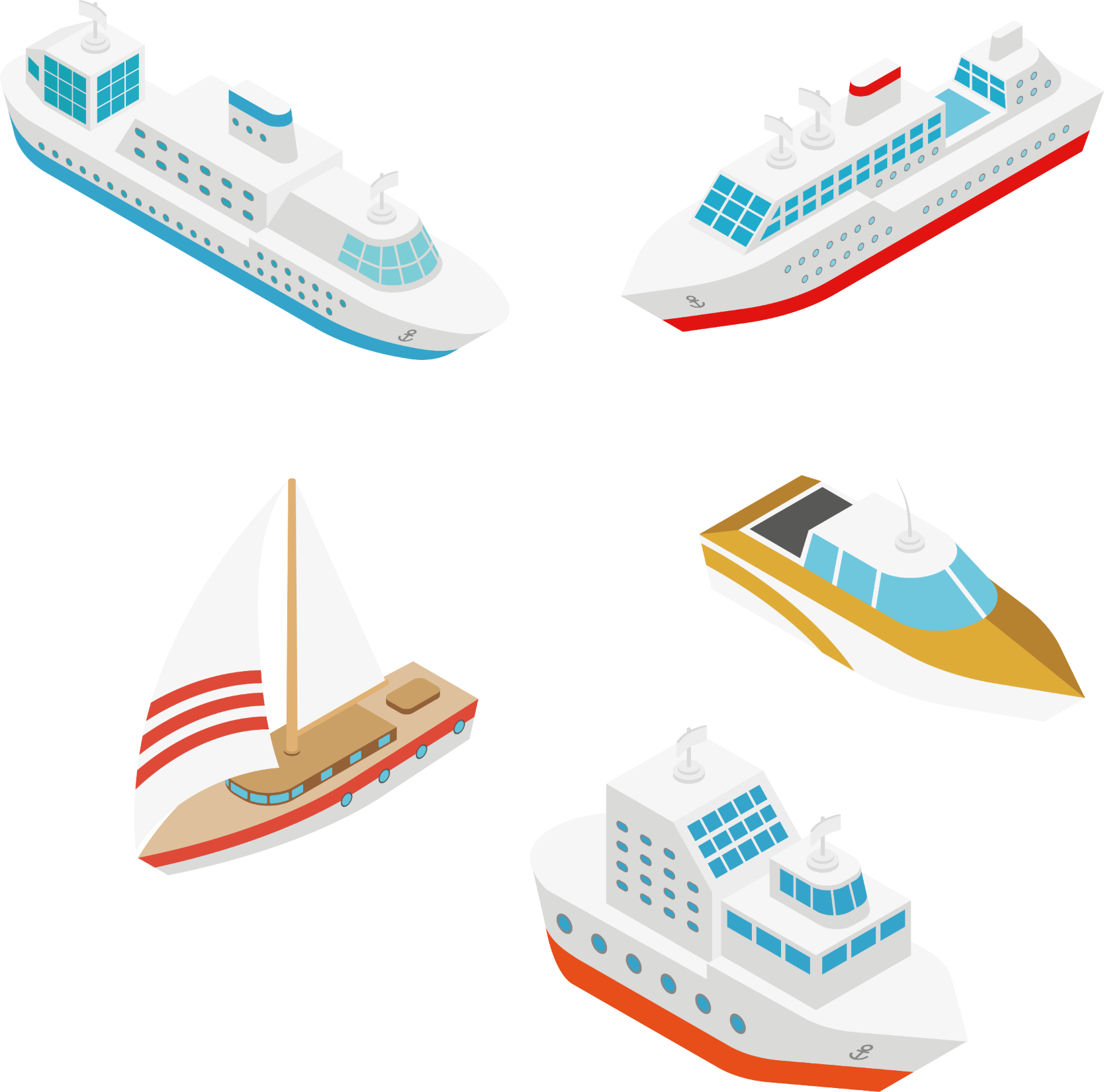 10 000
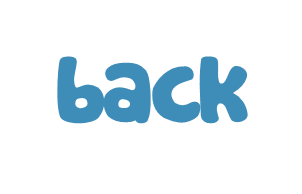 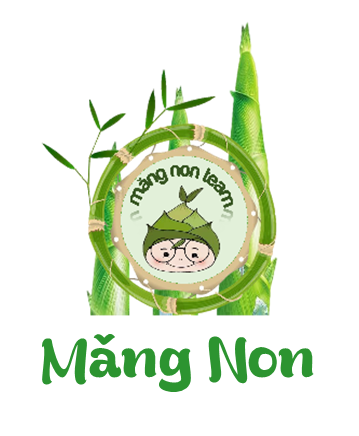 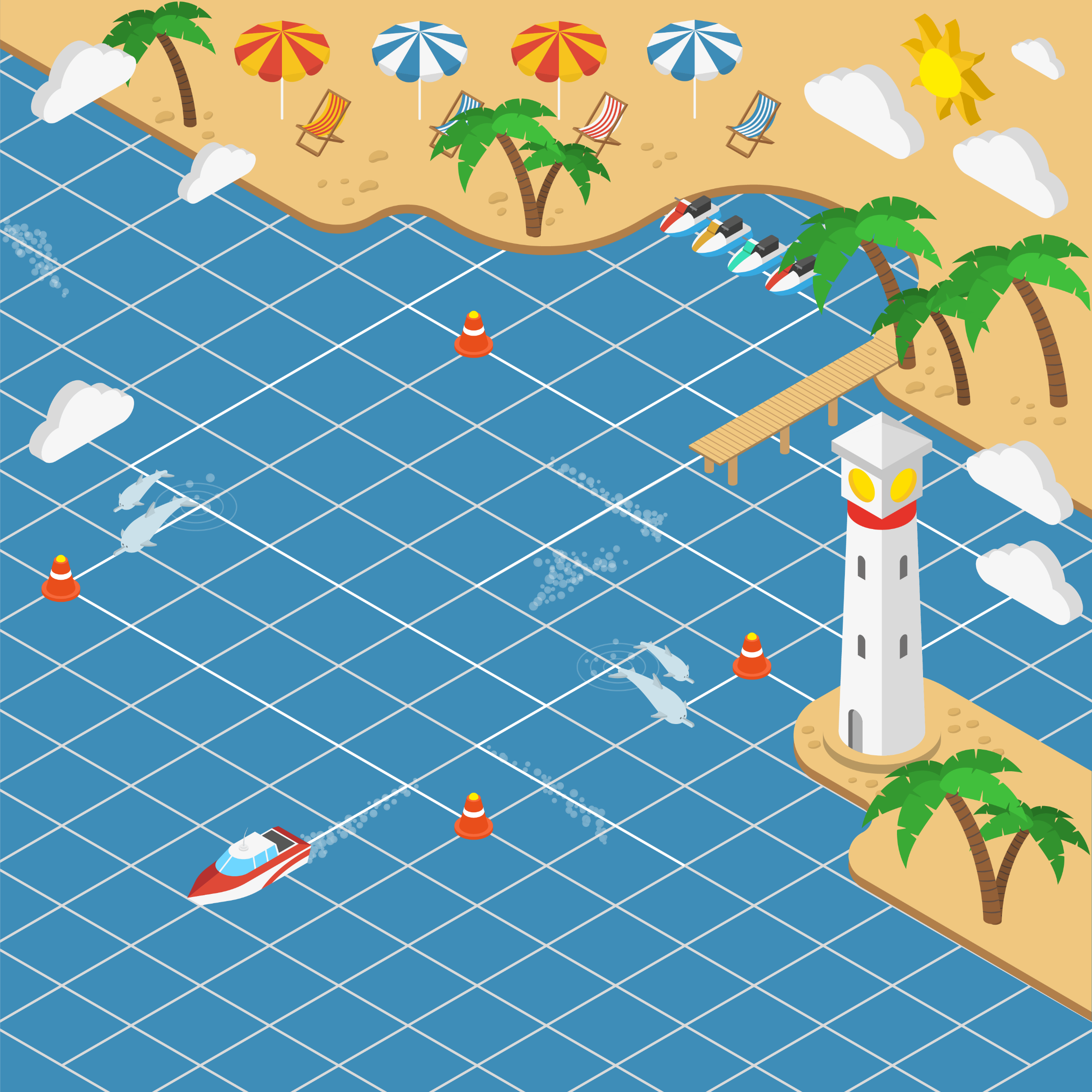 ĐƯA THUYỀN VỀ CẢNG
THÀNH CÔNG!
ĐƯA THUYỀN VỀ CẢNG
THÀNH CÔNG!
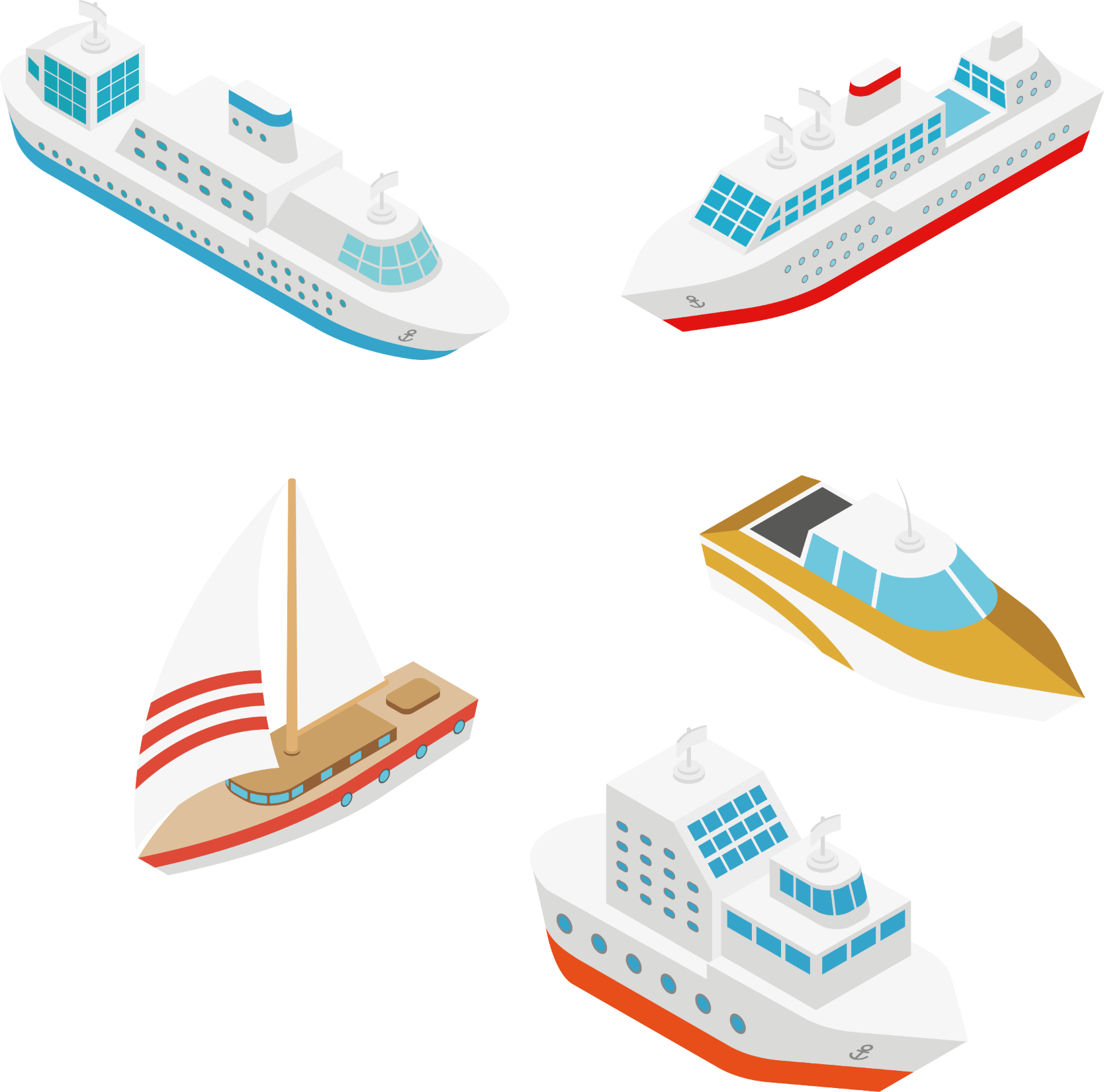 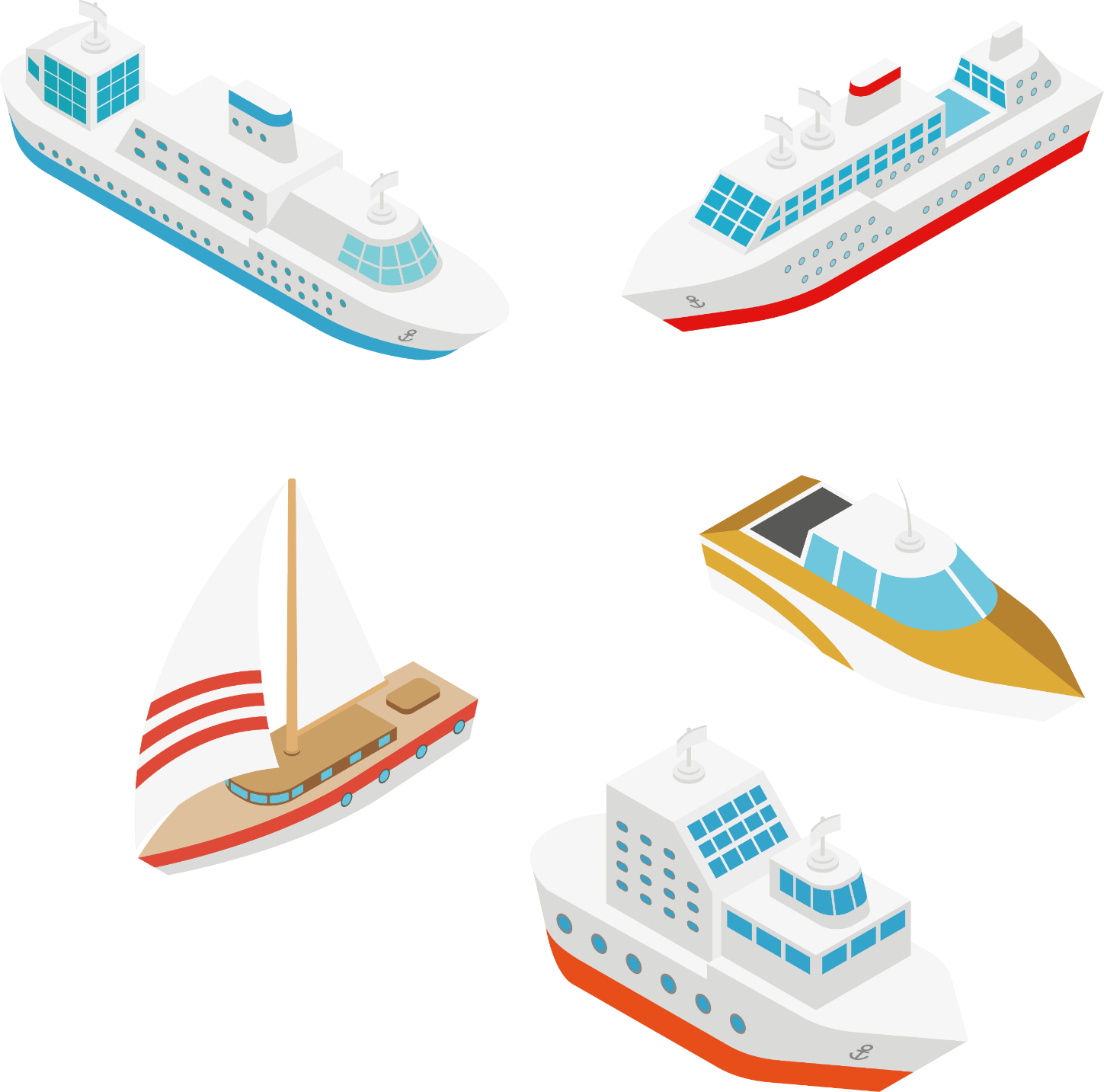 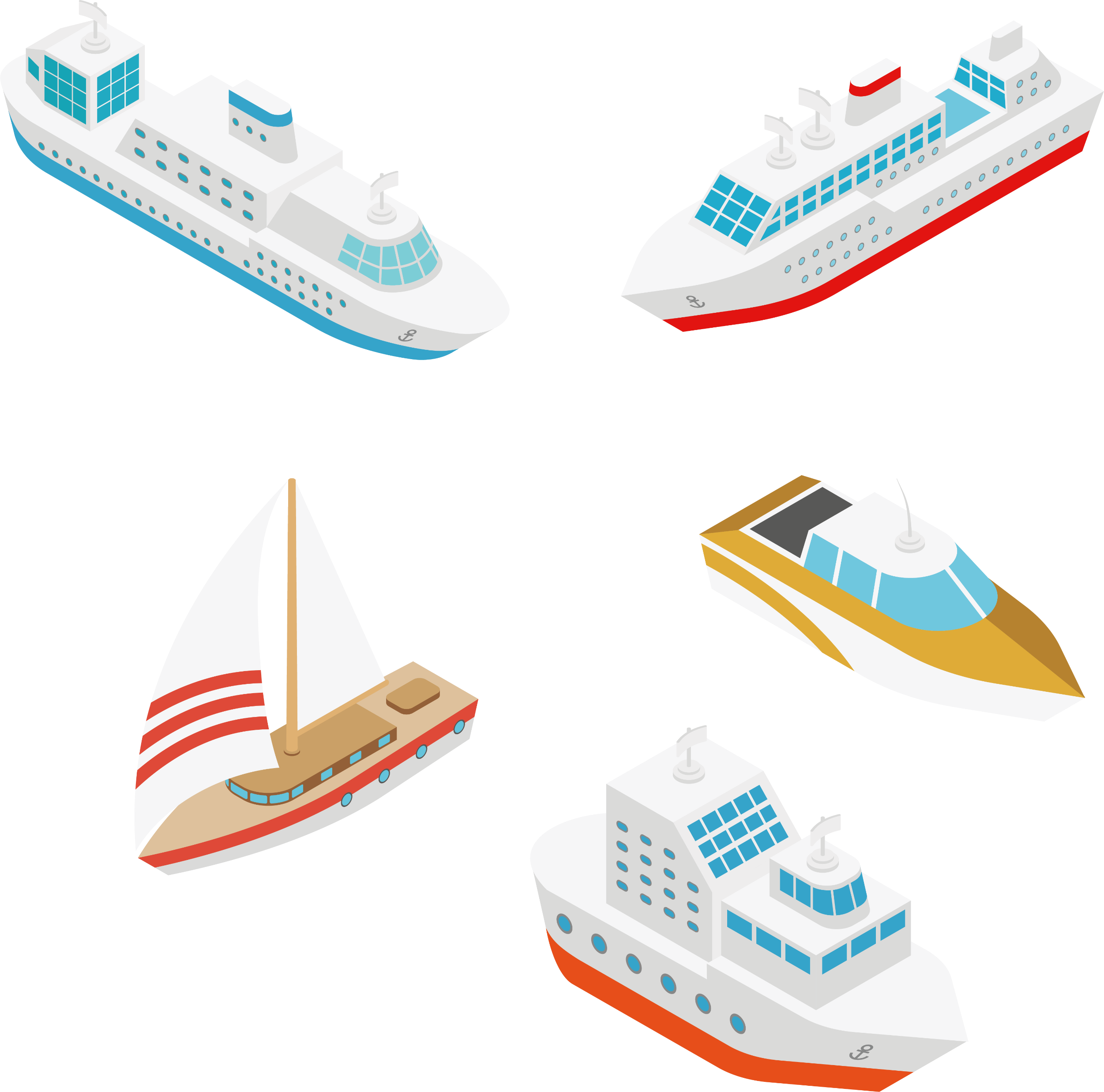 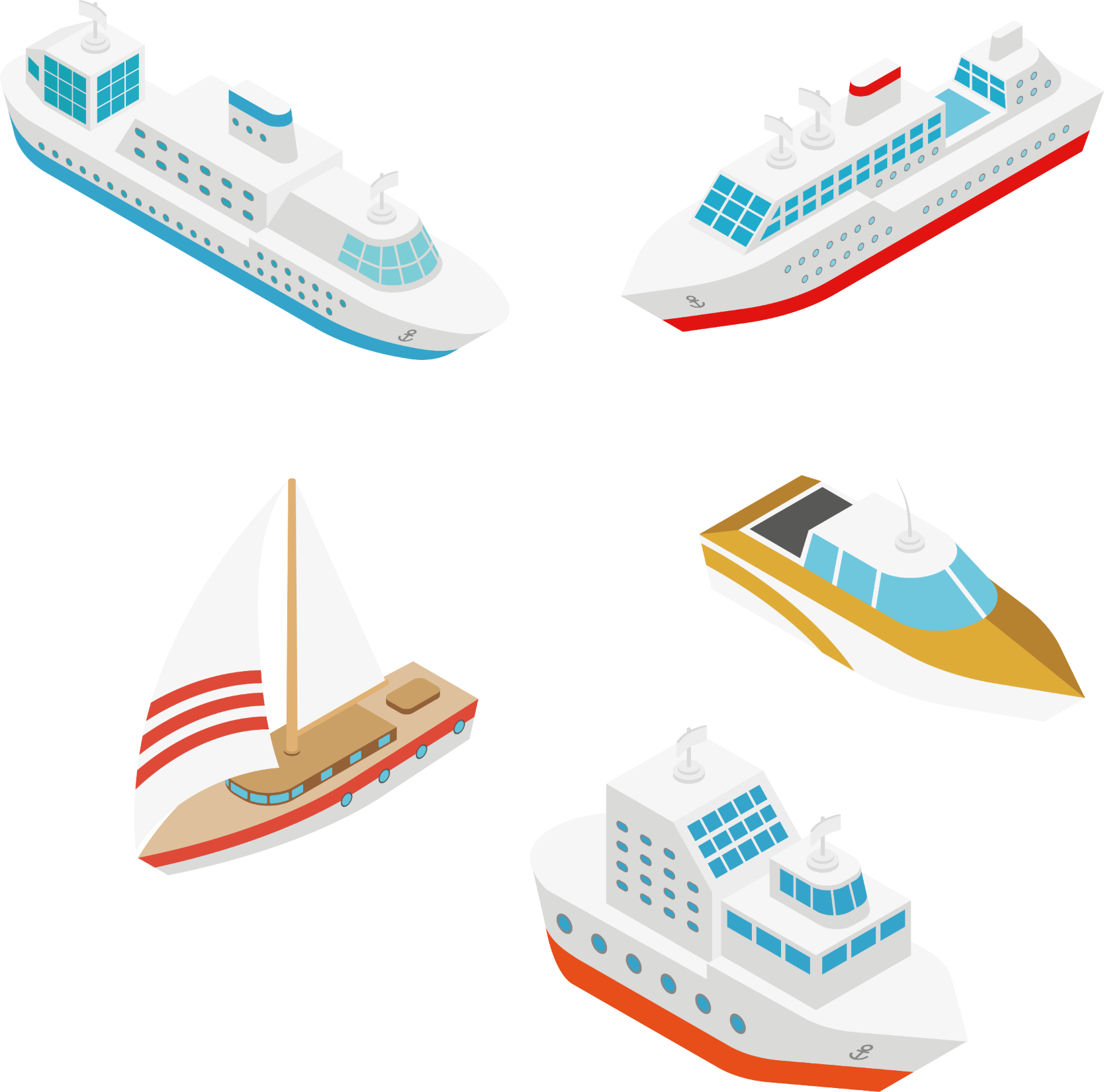 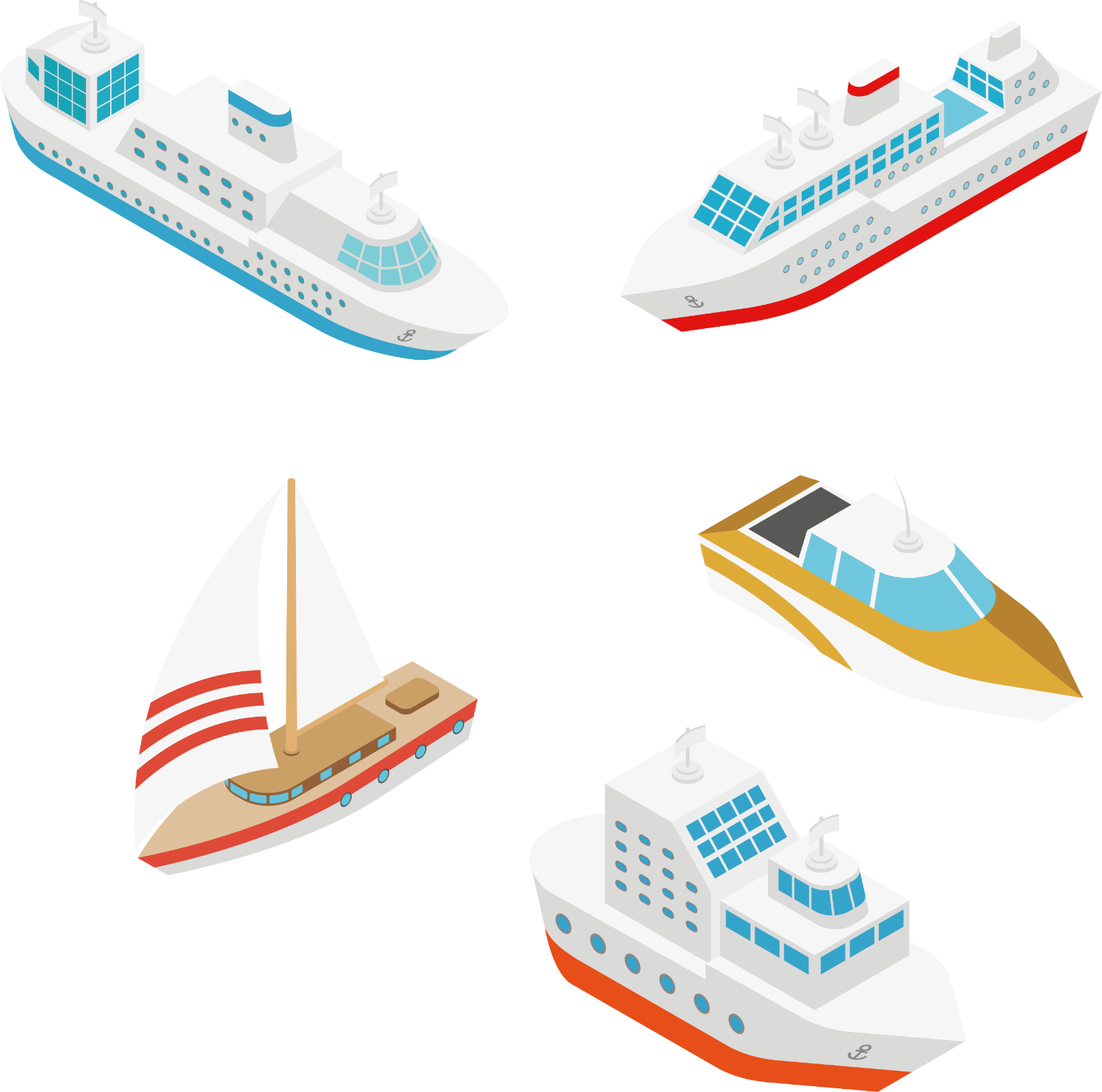 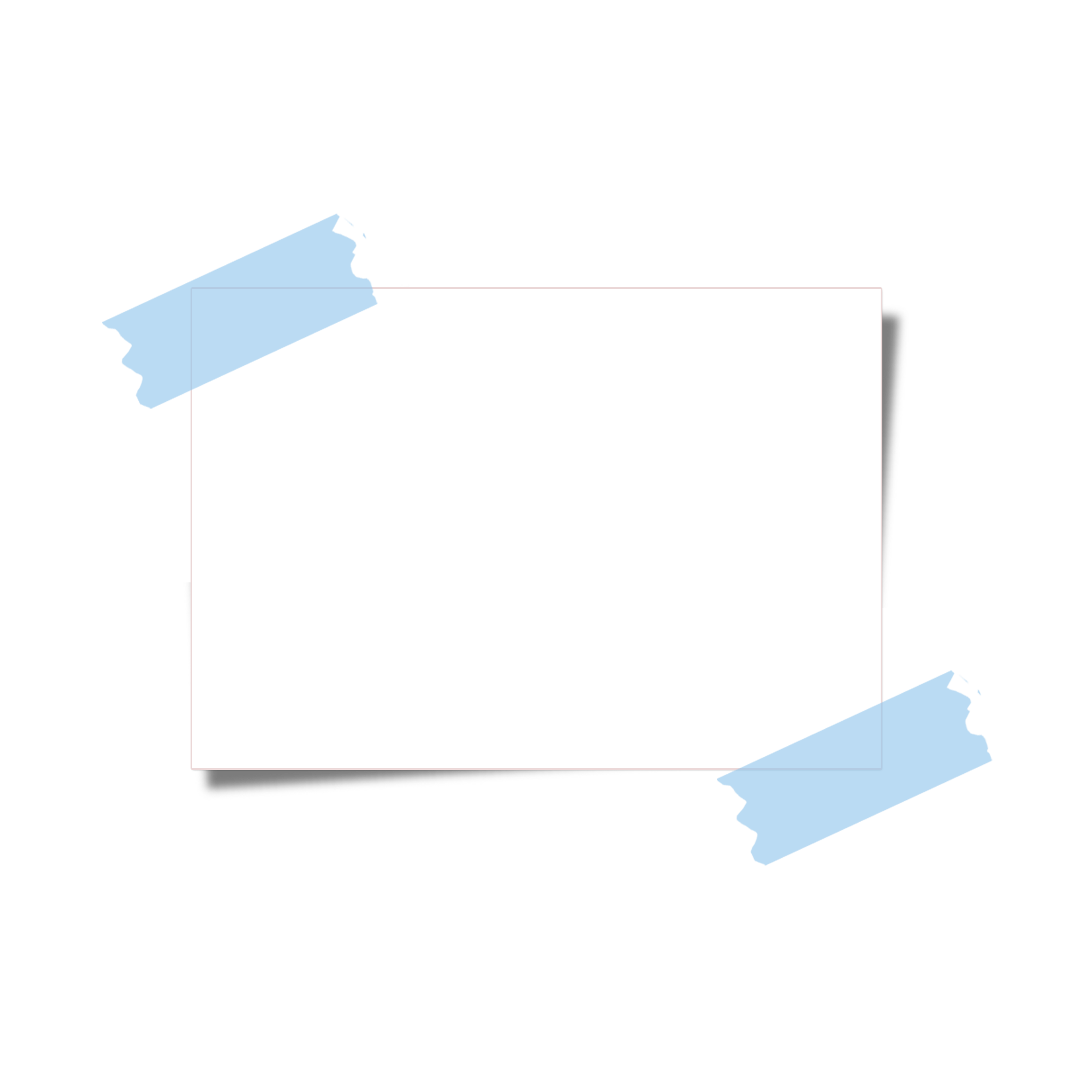 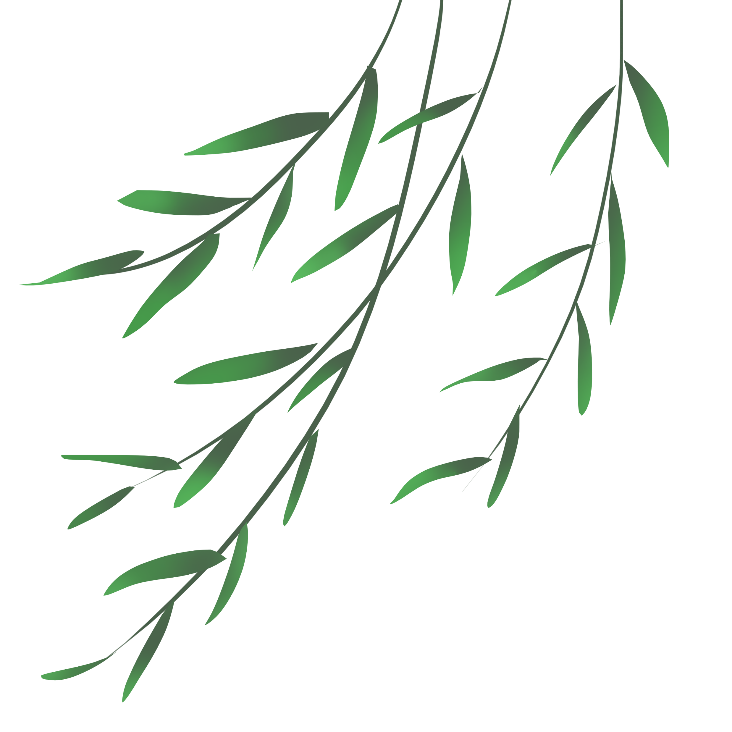 Dặn dò
Hoàn thành bài tập
Chuẩn bị bài sau
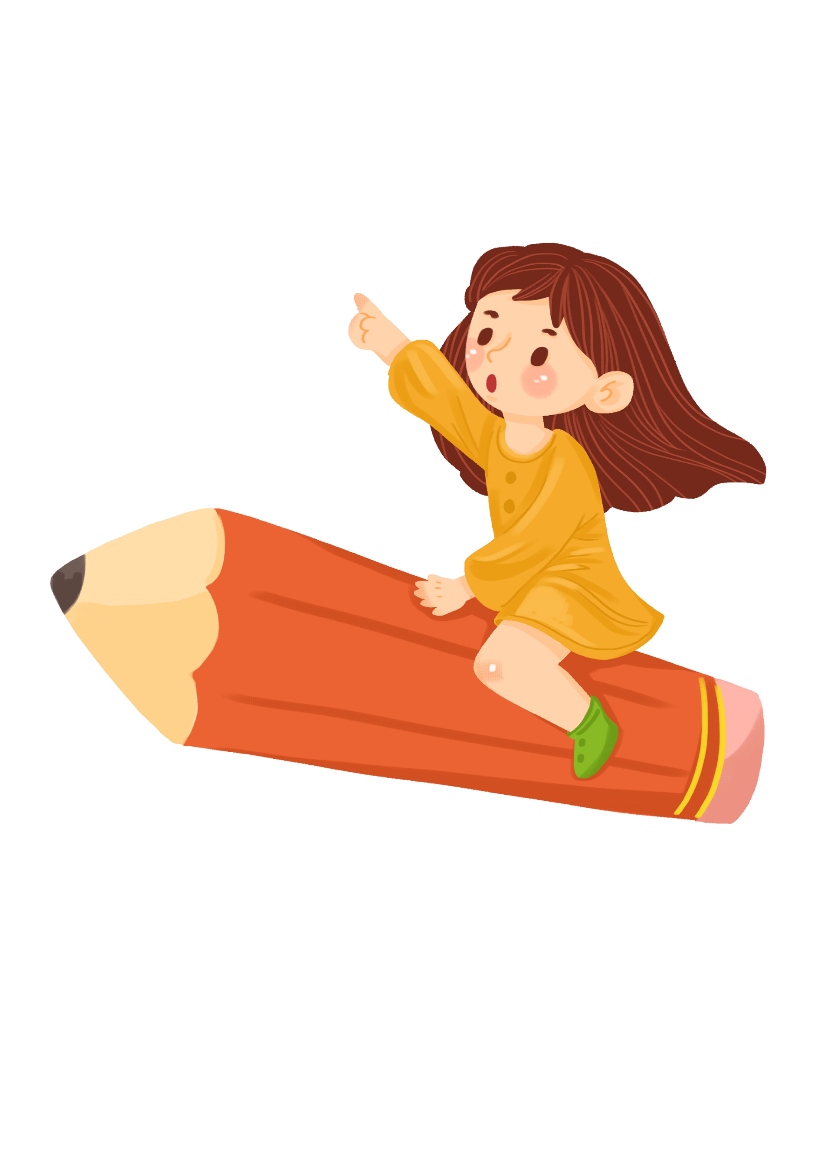 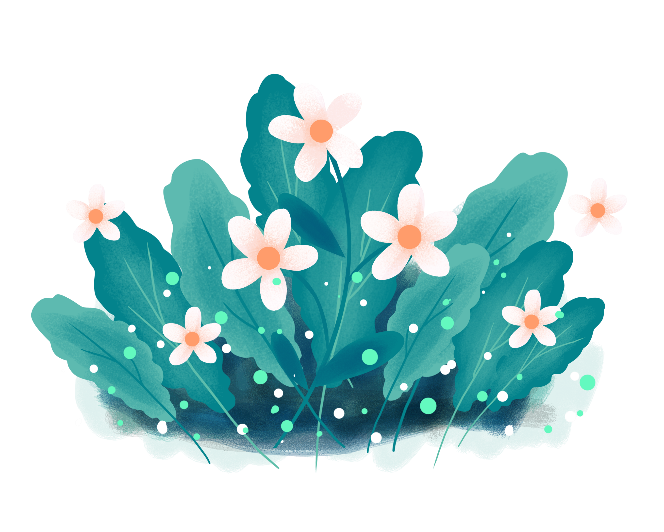 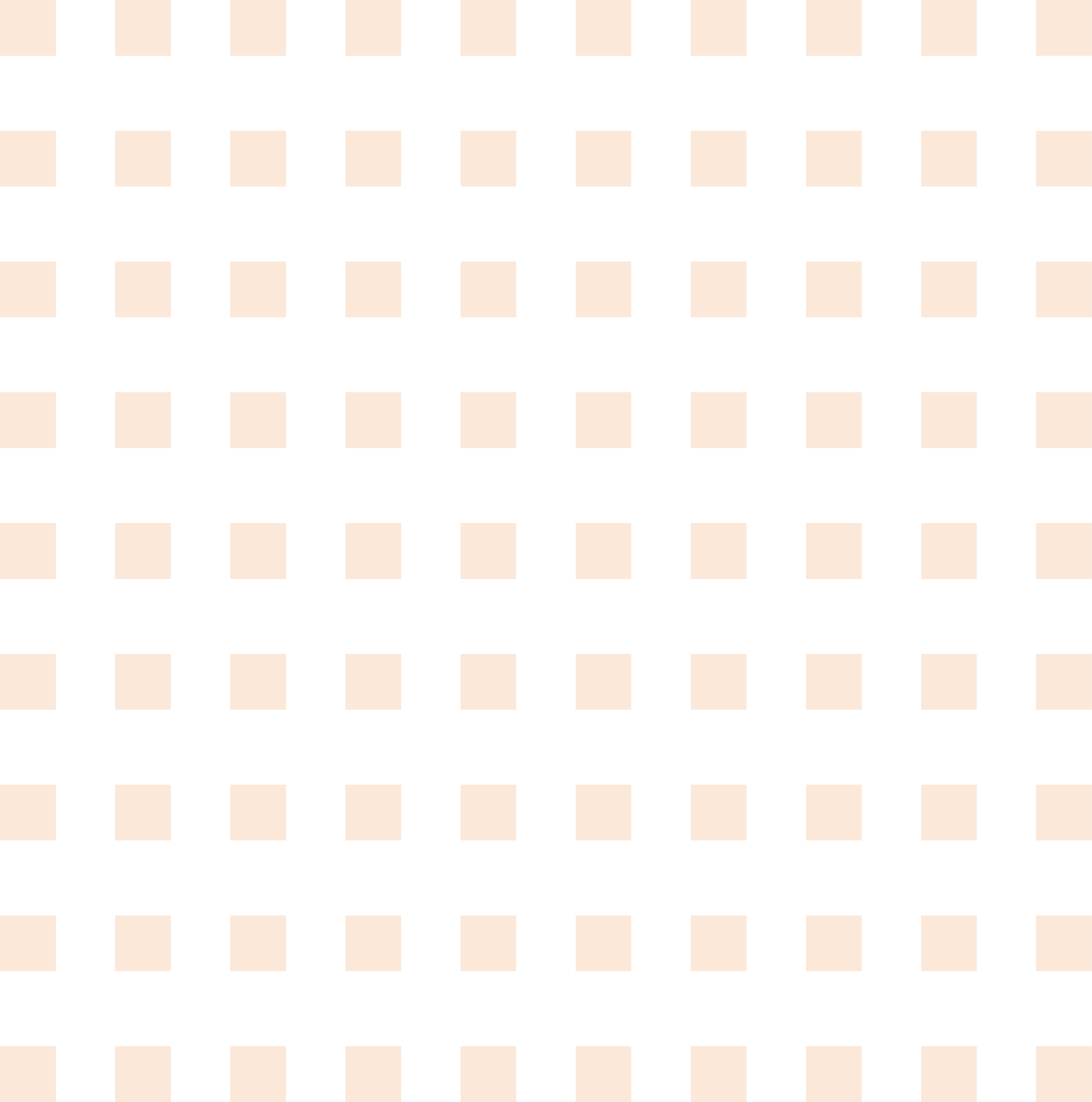 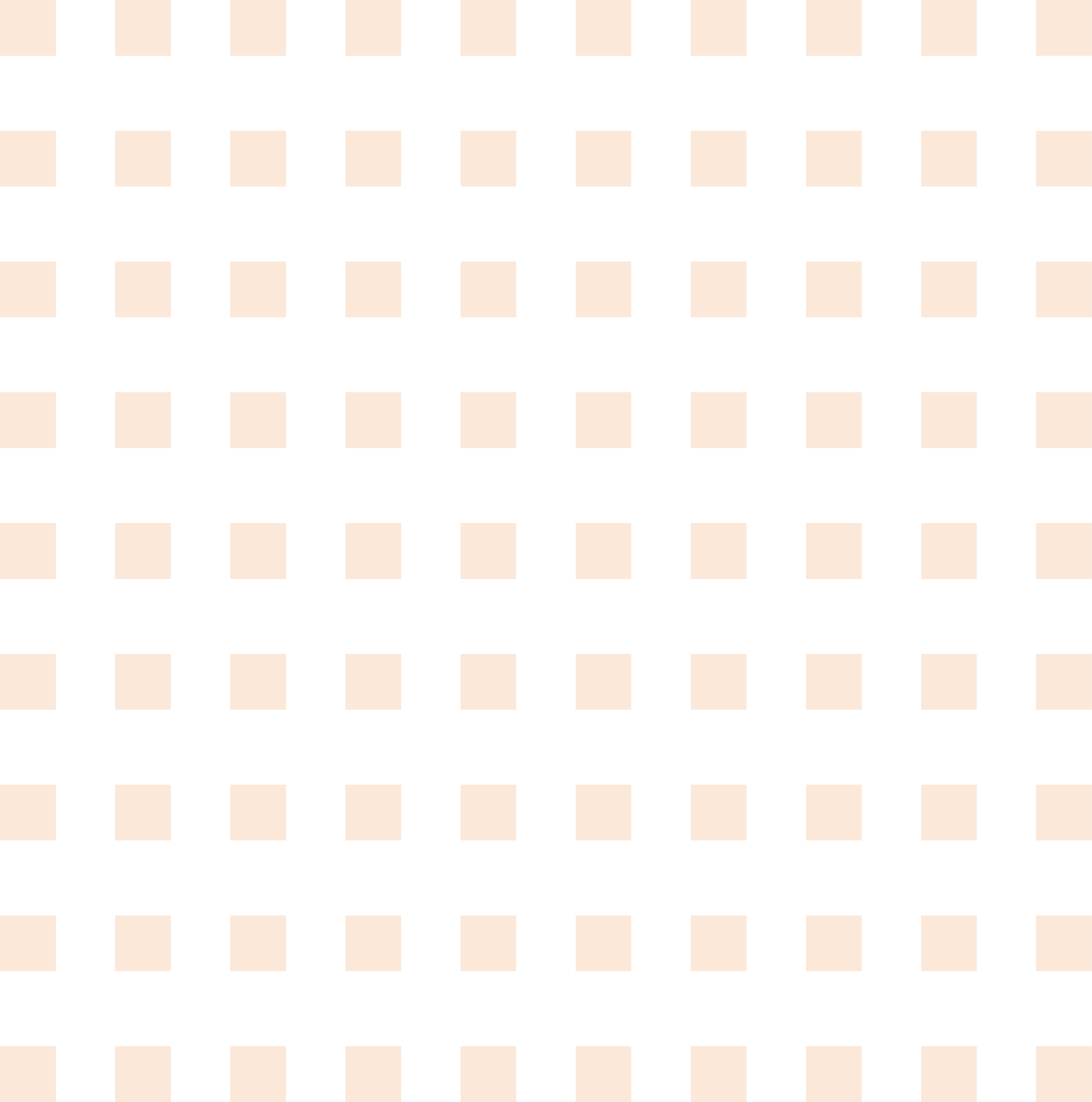 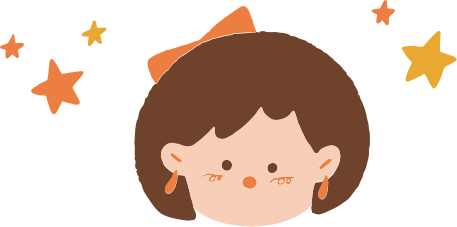 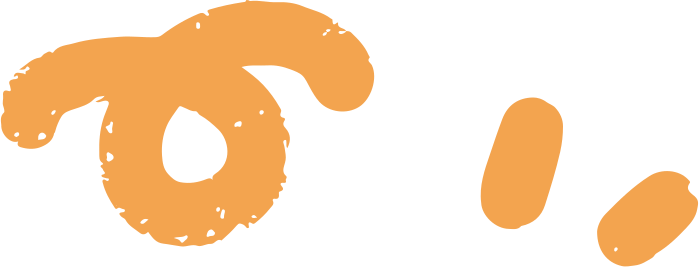 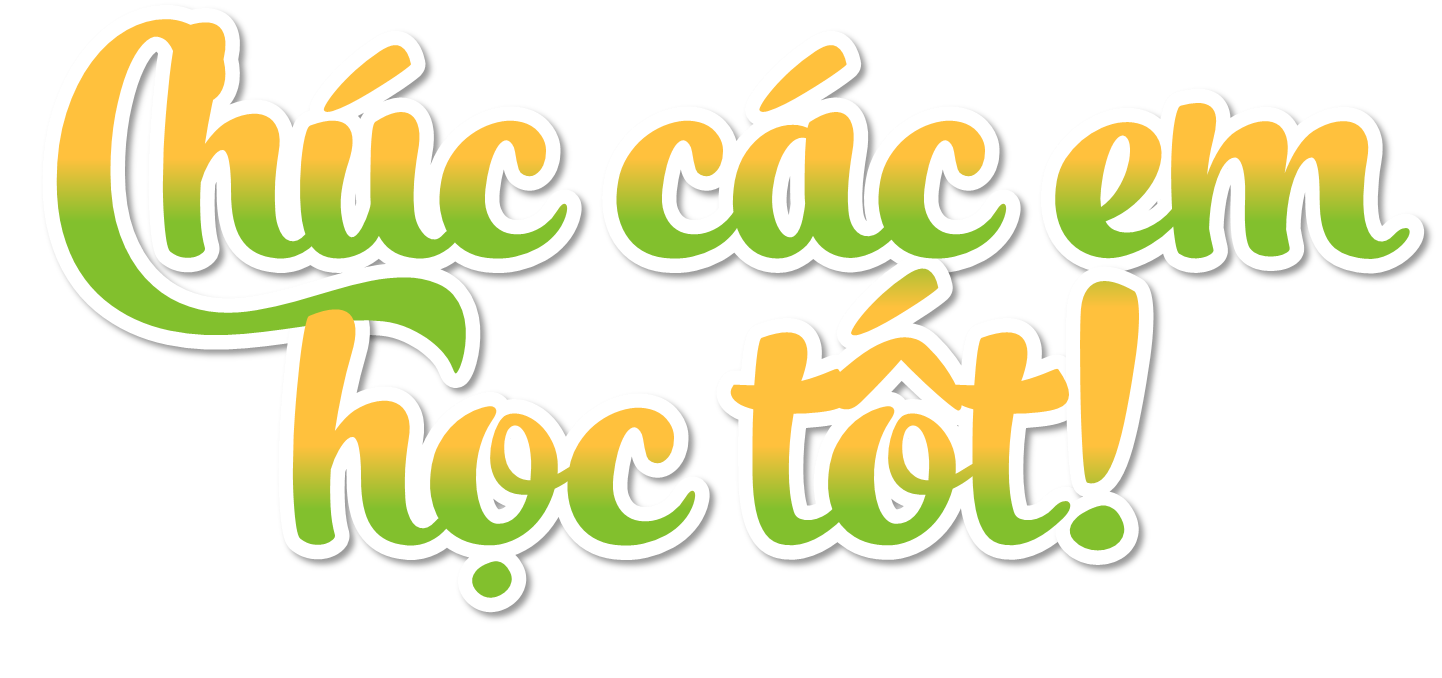 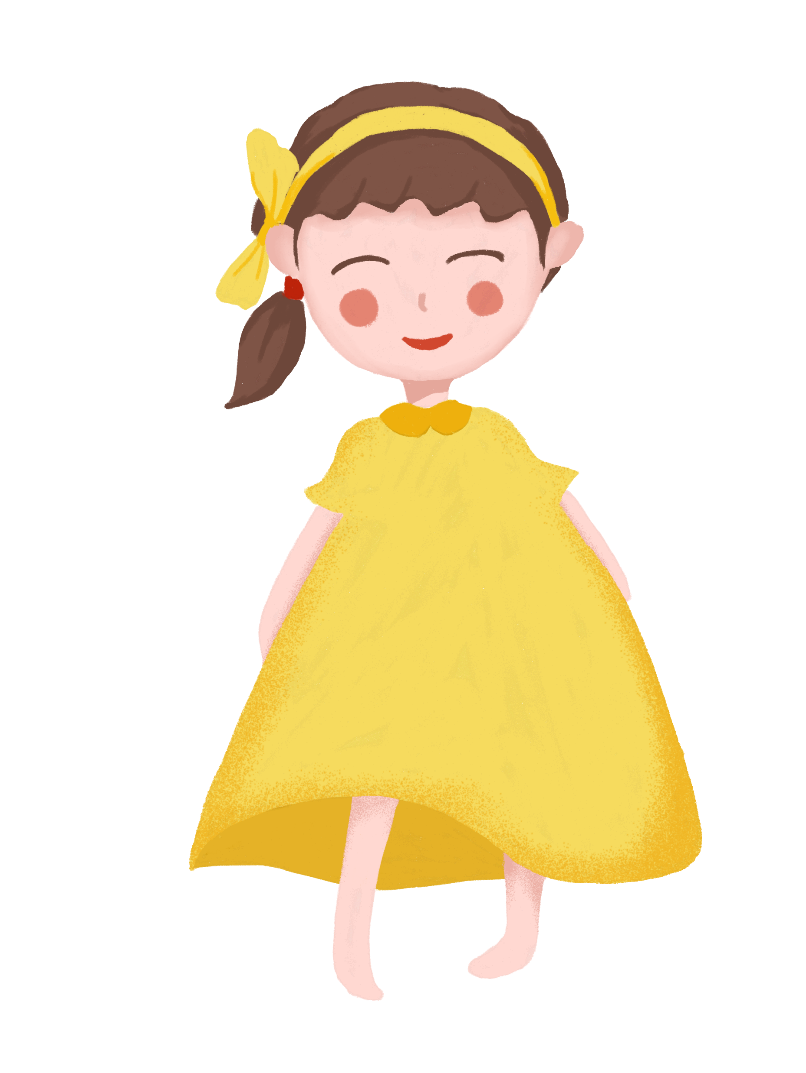 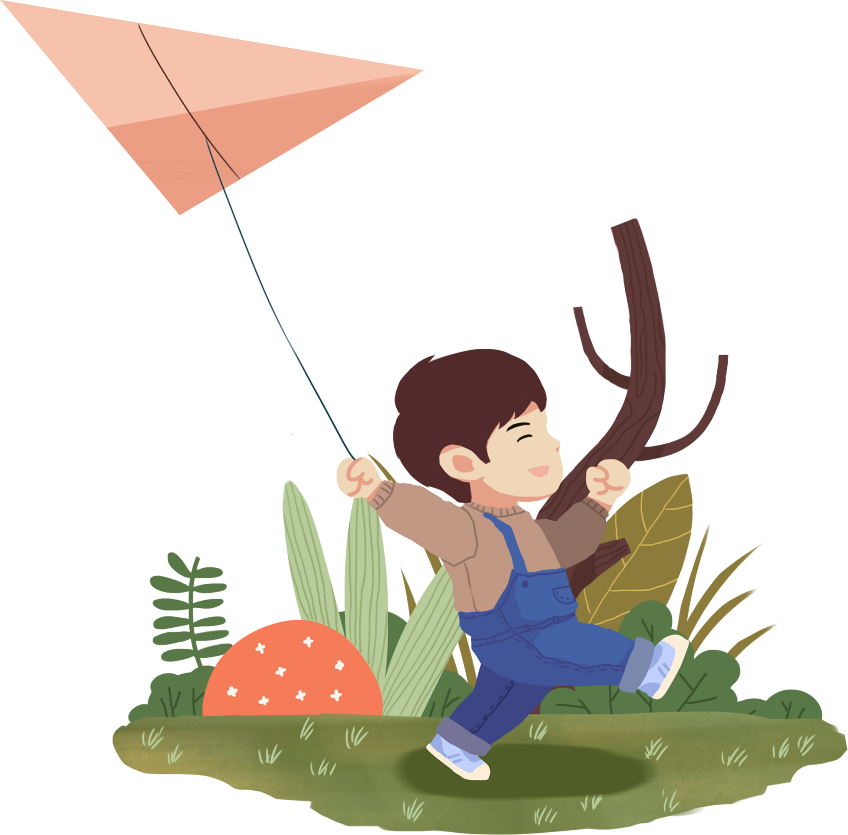 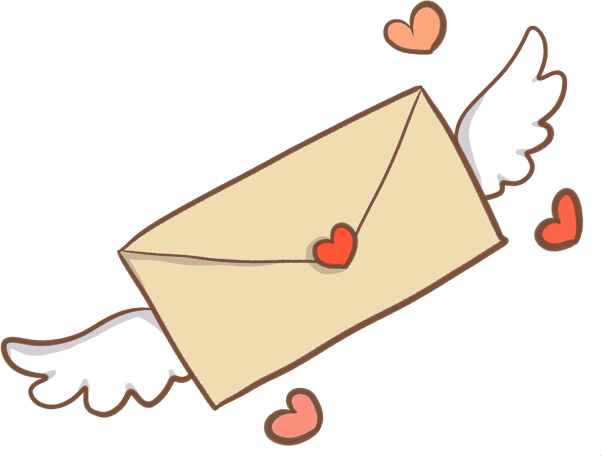 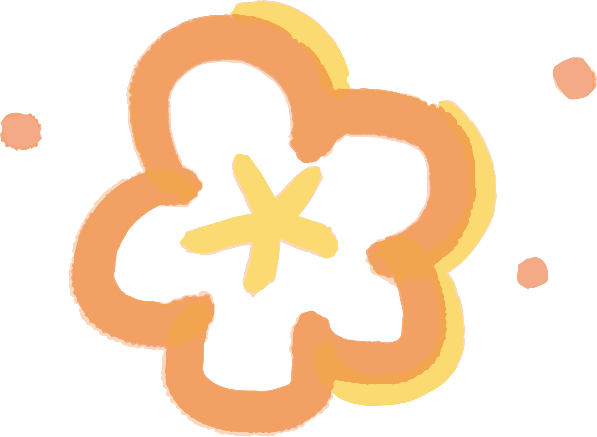